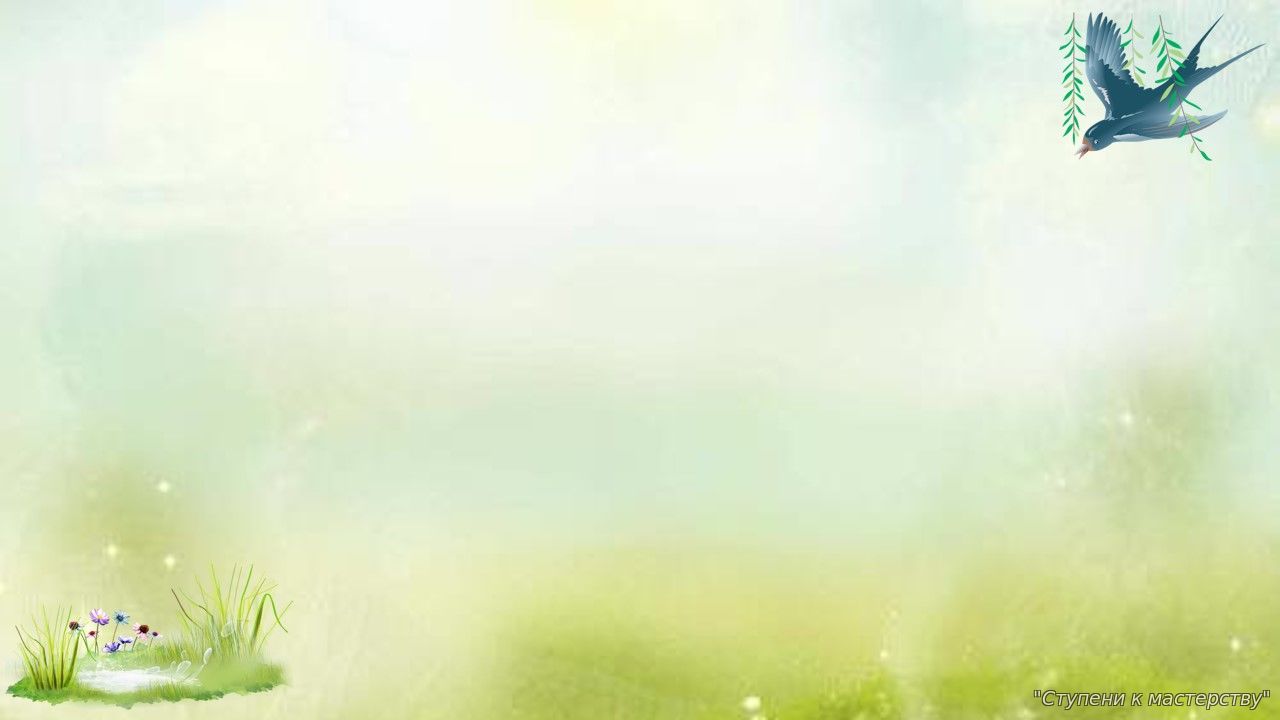 Муниципальное бюджетное общеобразовательное учреждение
Андринская средняя общеобразовательная школа»
гп. Андра, Октябрьский район, ХМАО-Югра
ТЕМАТИЧЕСКИЙ ПРОЕКТ
«Весна. Животный мир»
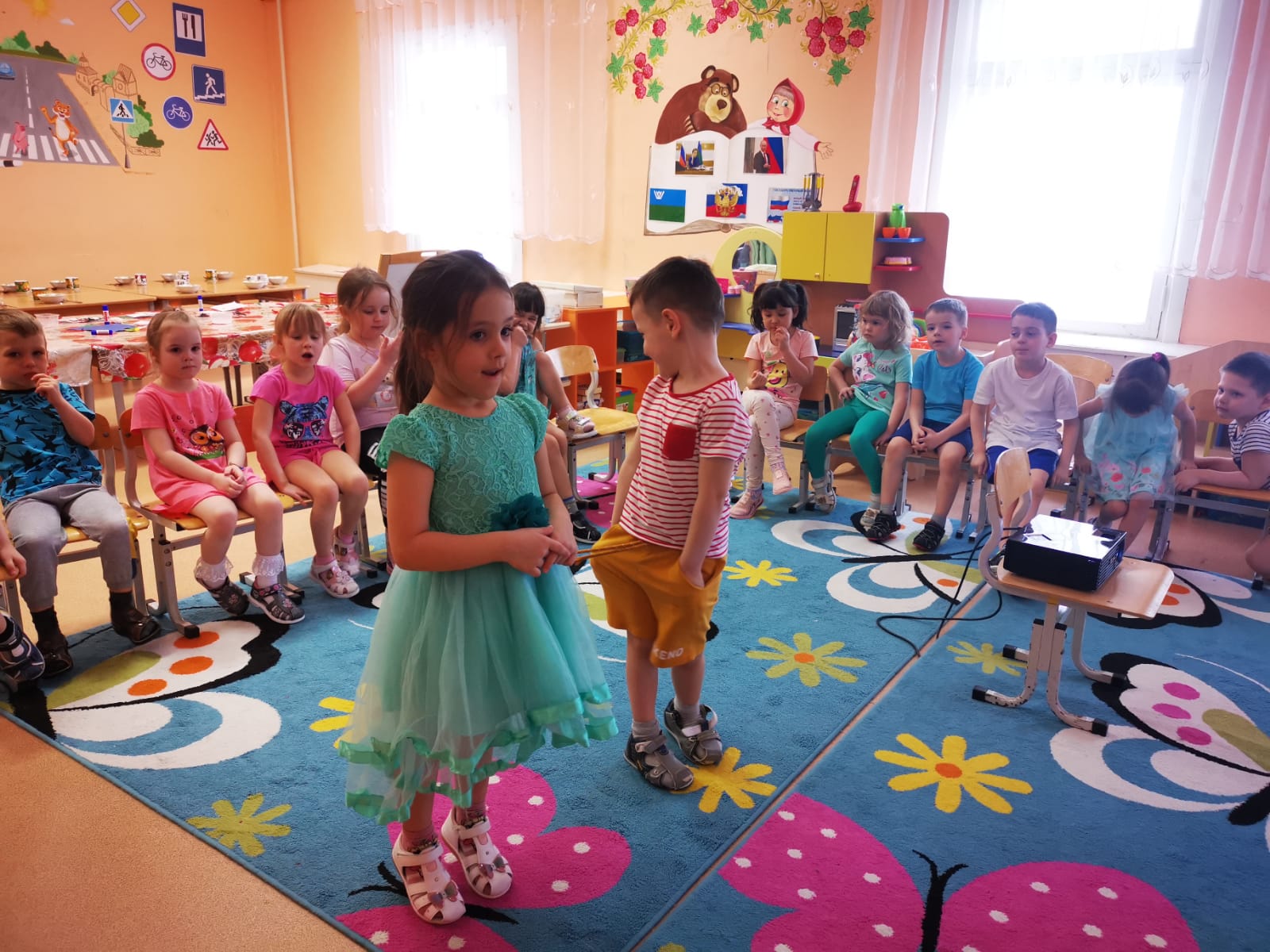 Составители: Клюшкина Л.А., воспитанники старшей группы «Бусинки»
март, 2022
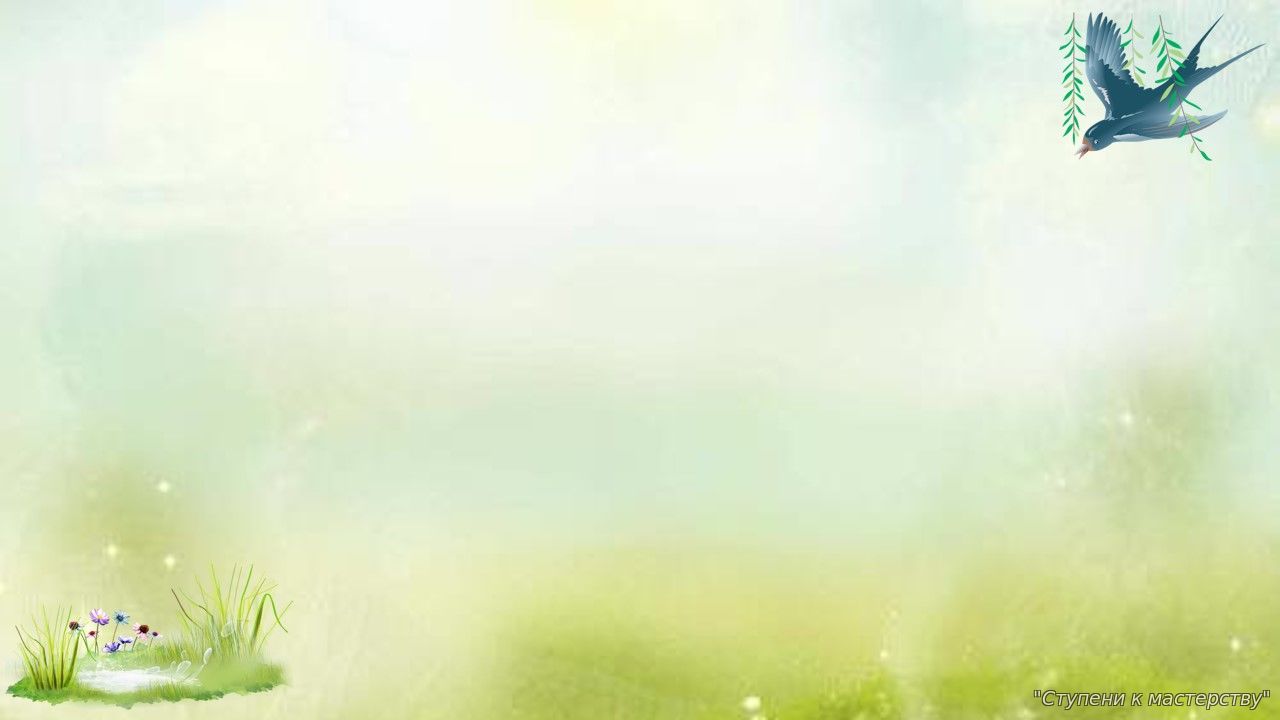 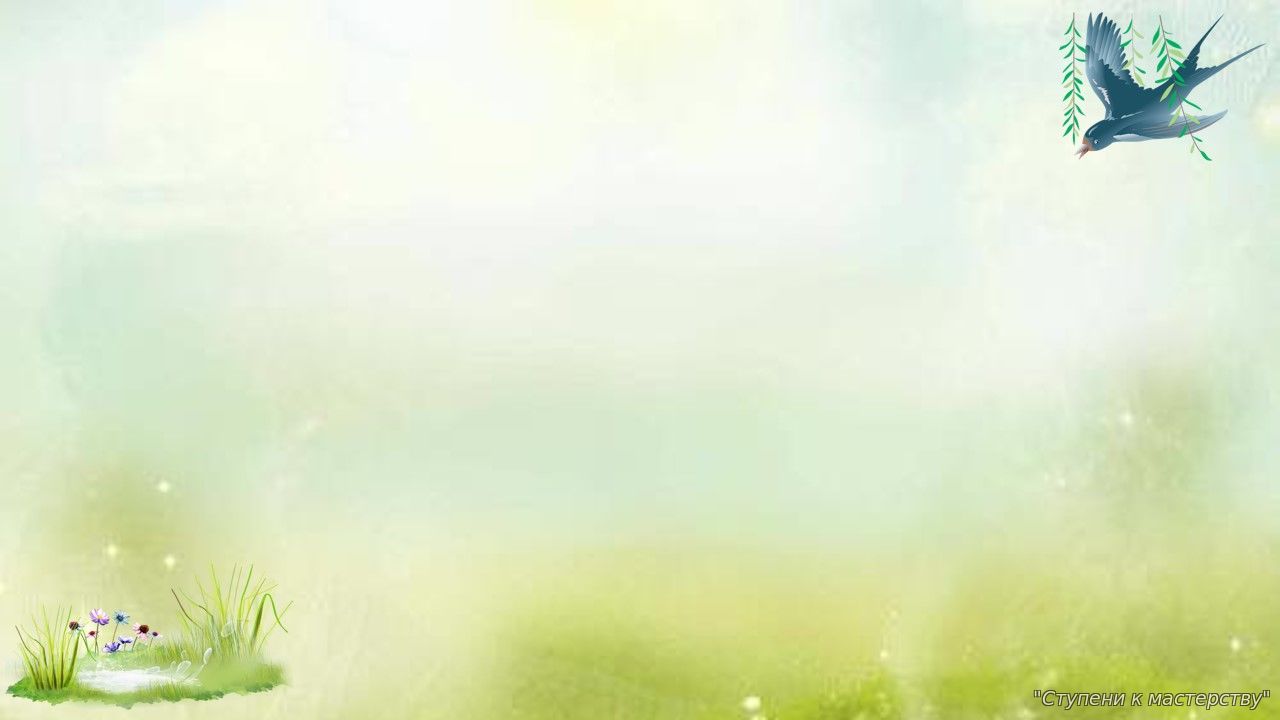 Проведенные мероприятия с детьми в рамках реализации проекта
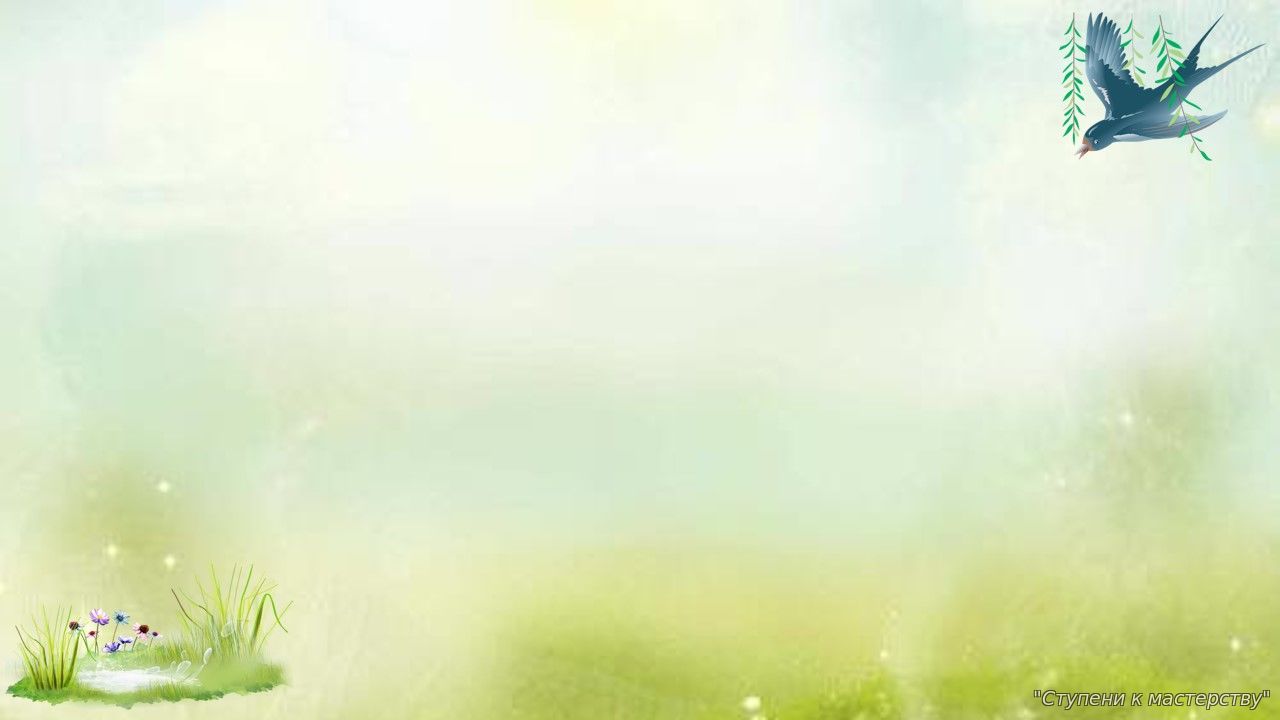 Аппликация (метод обрывания): «Животные»
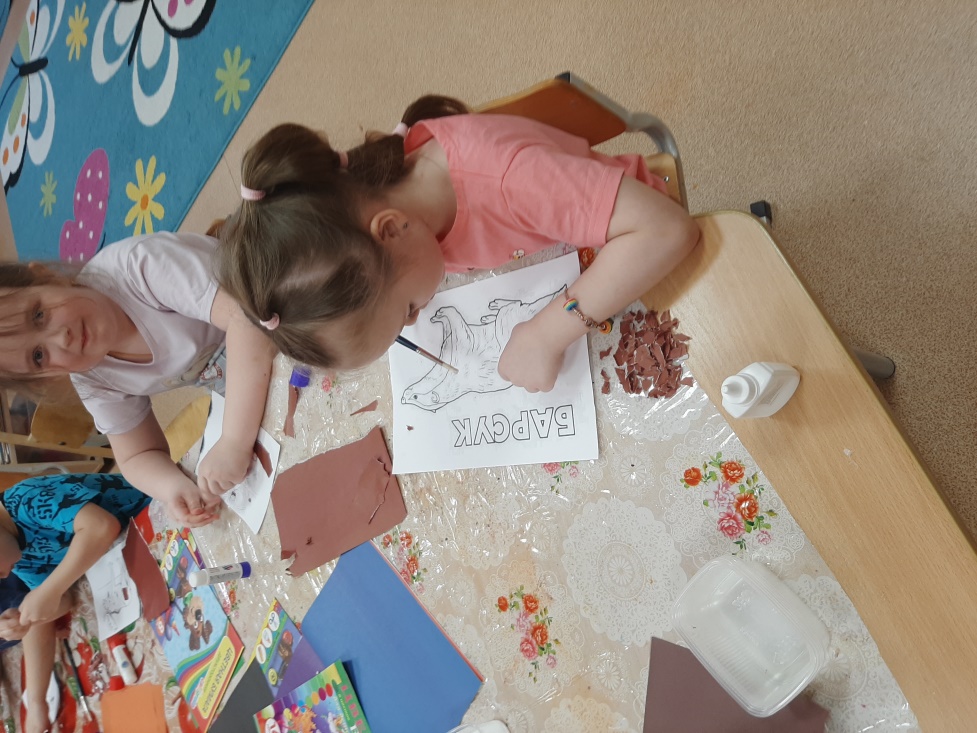 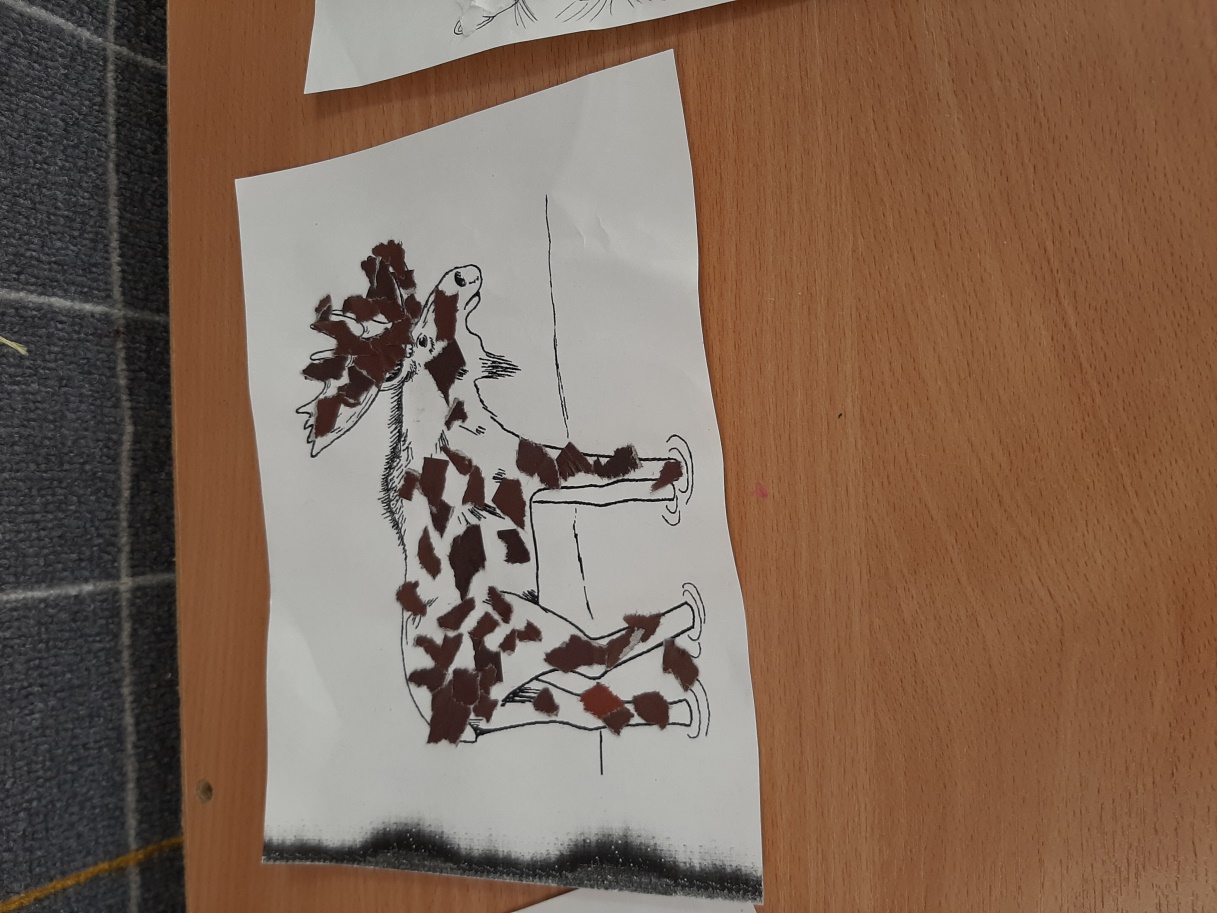 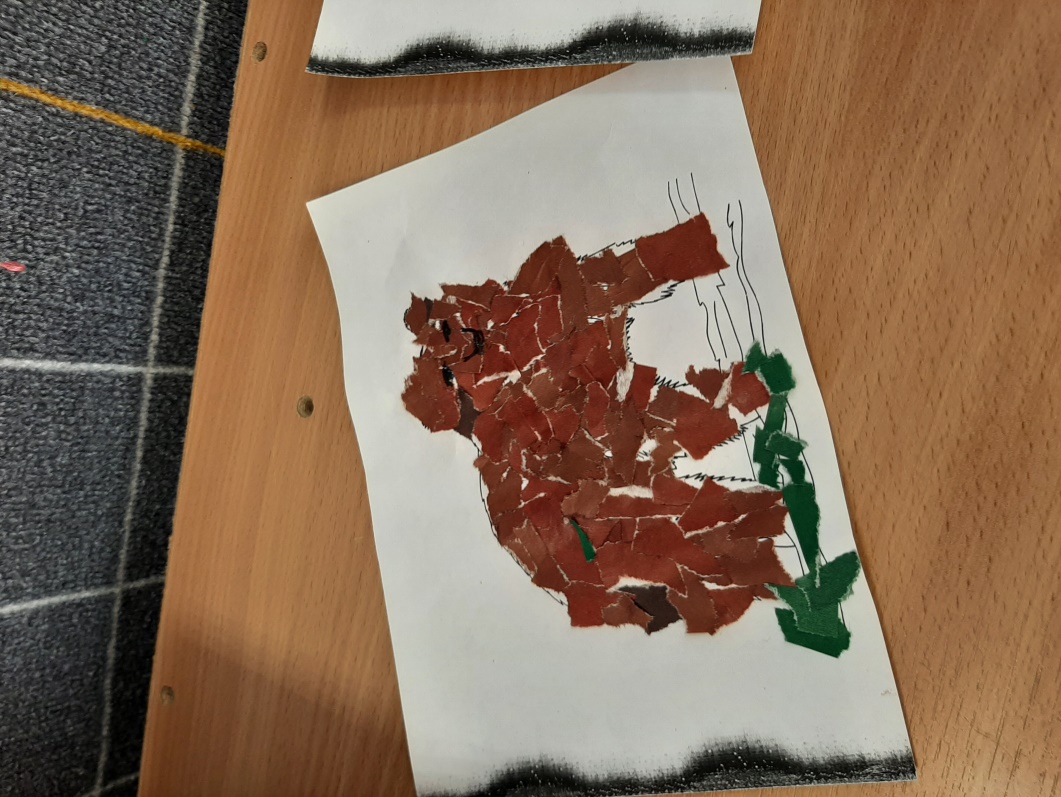 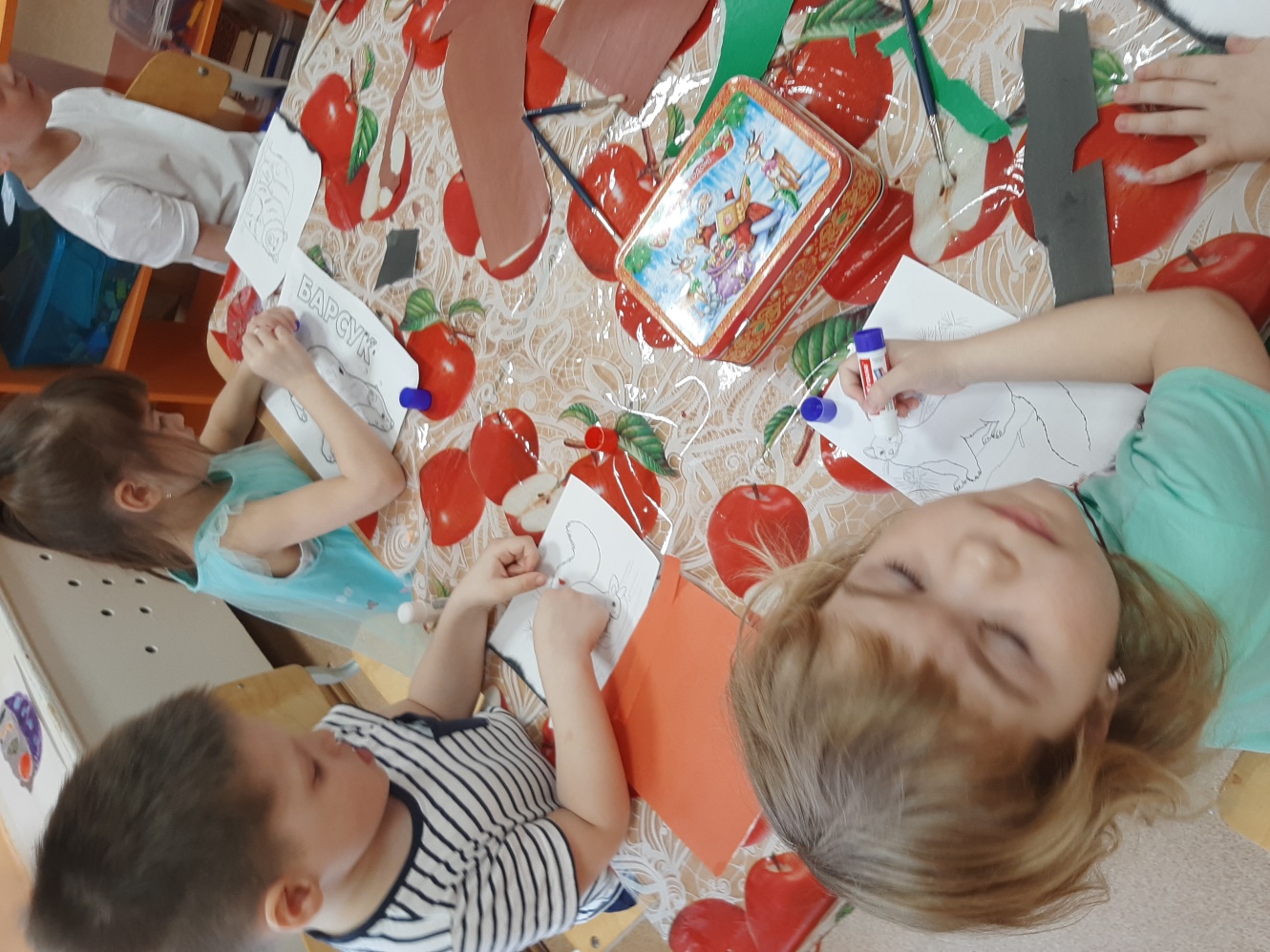 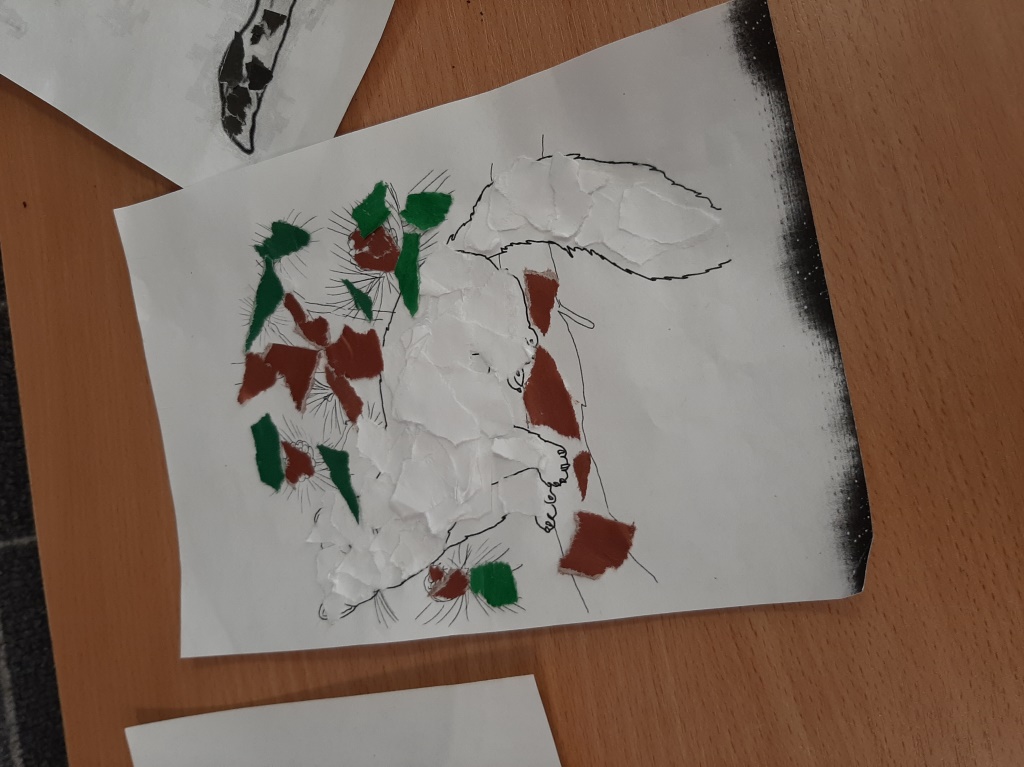 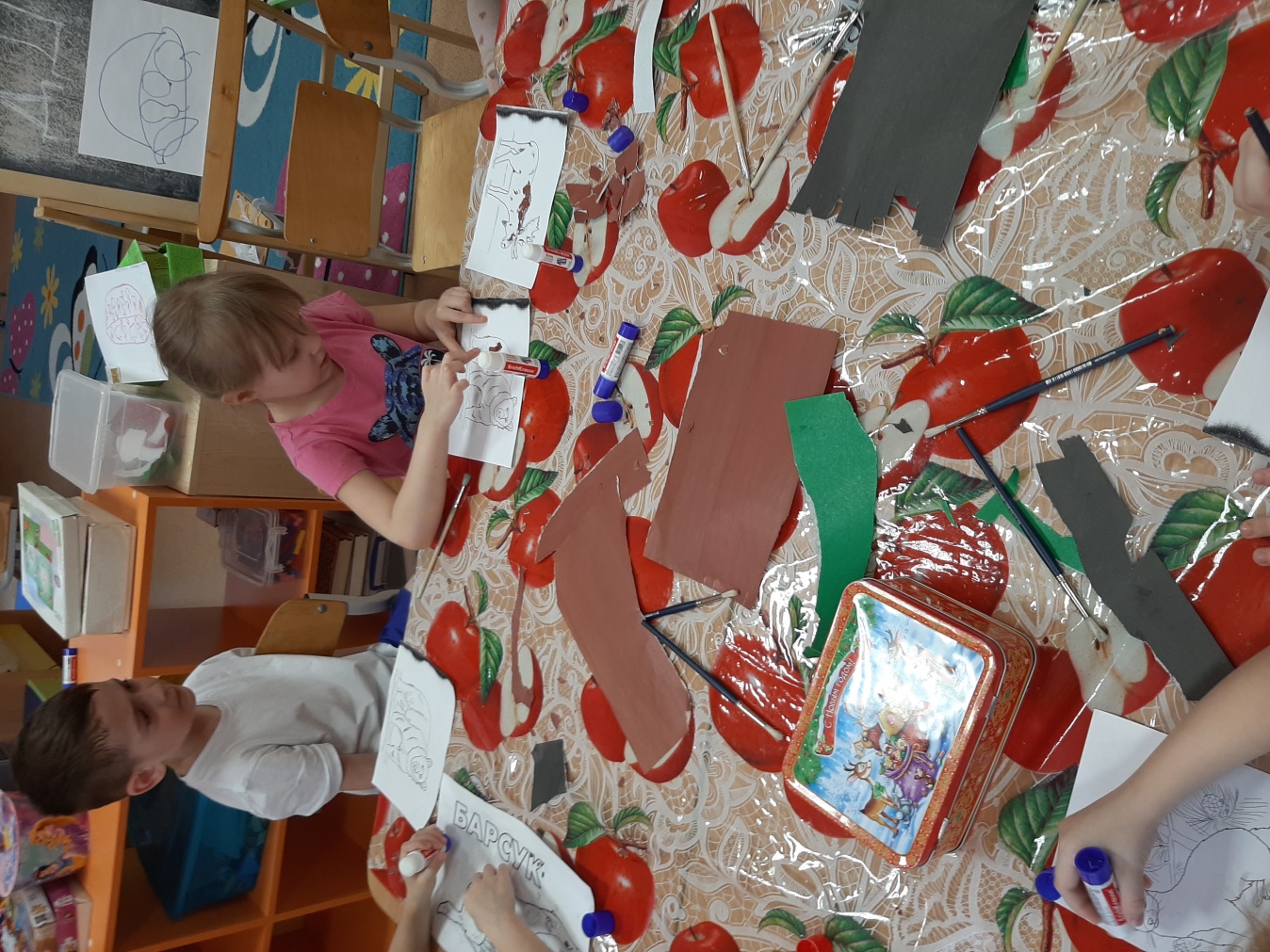 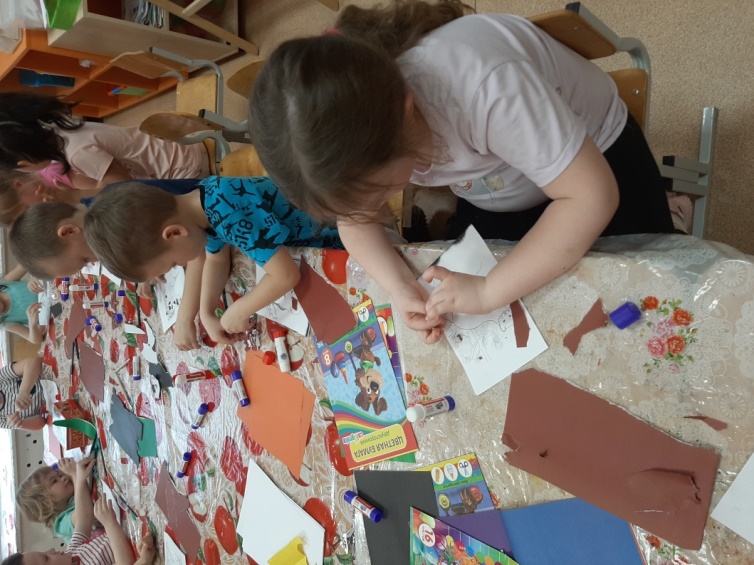 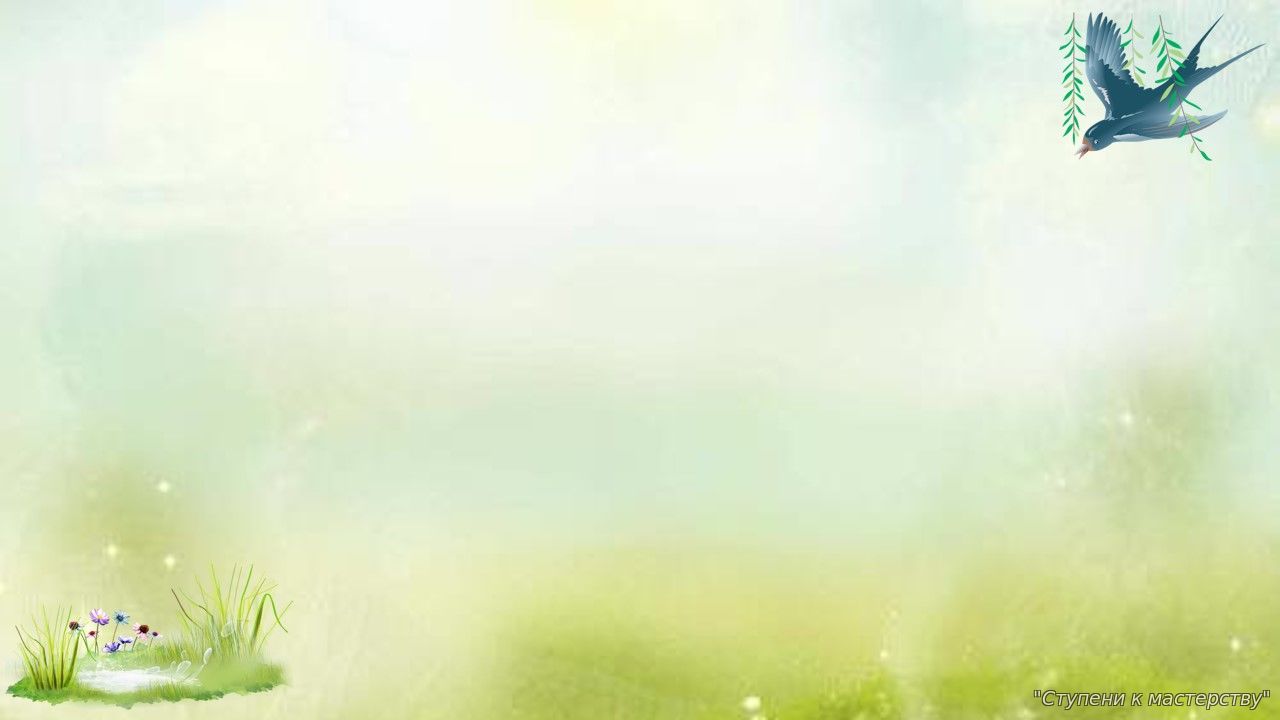 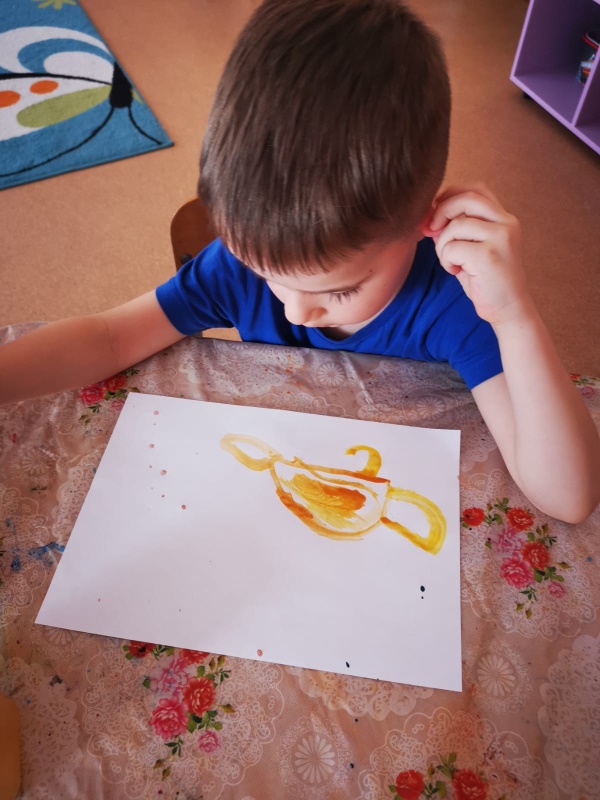 ИЗО деятельность.
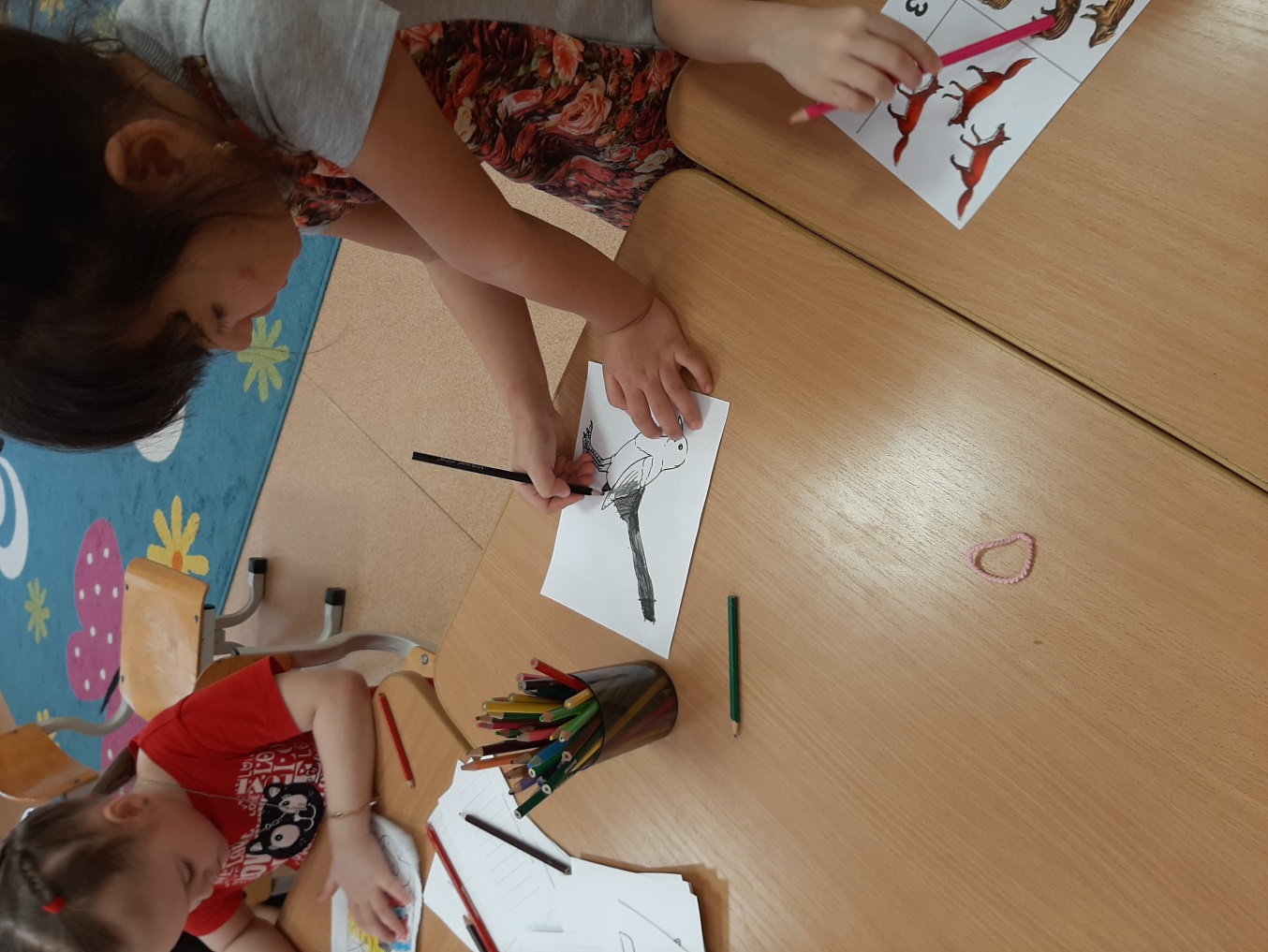 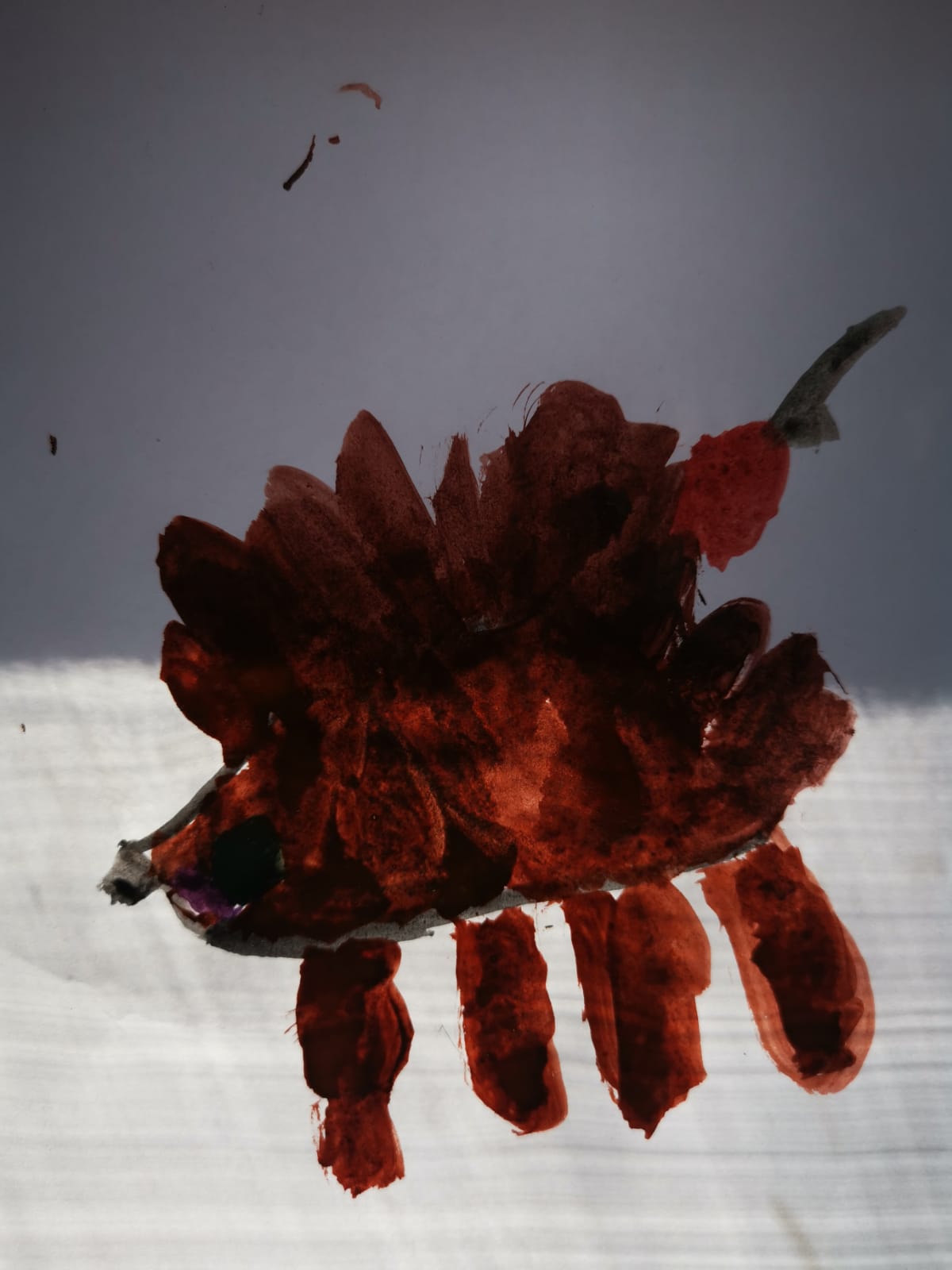 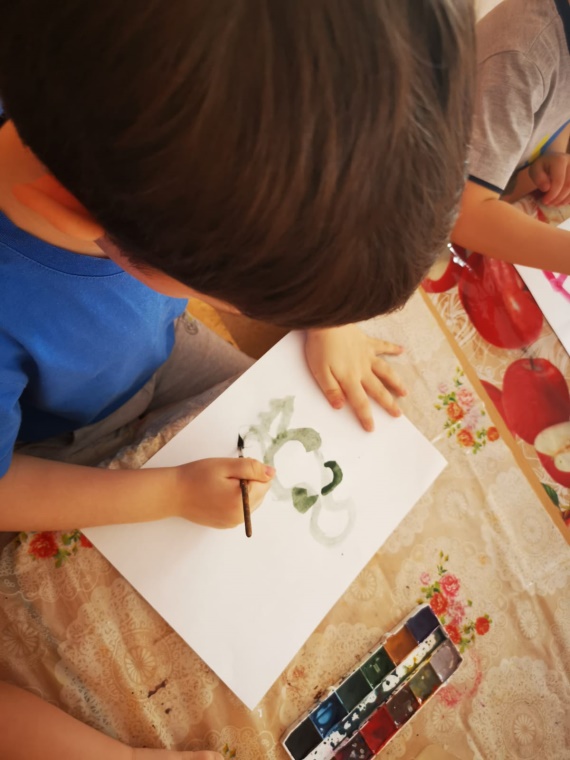 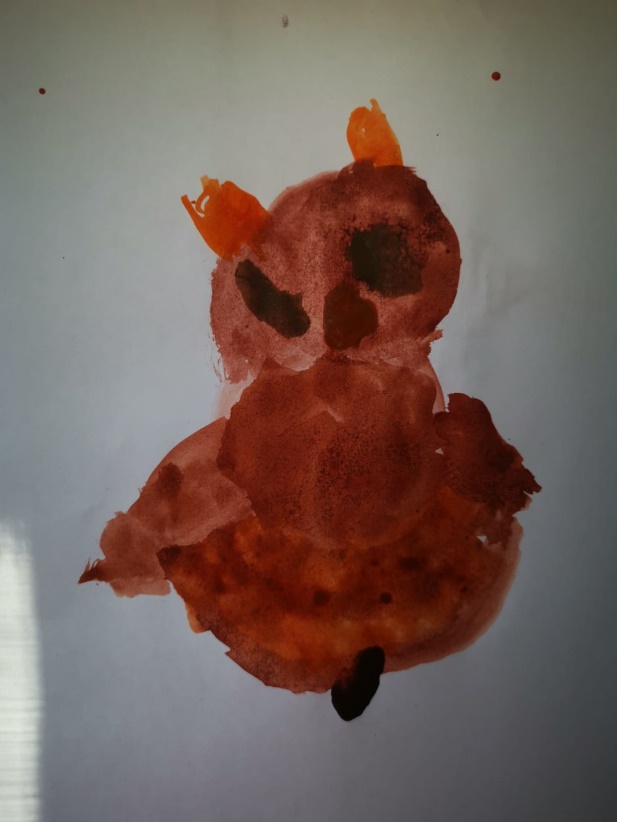 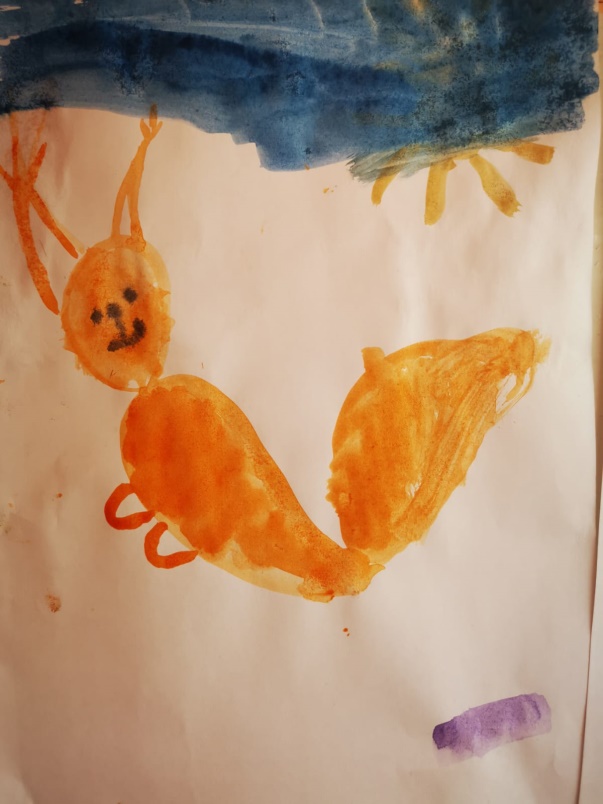 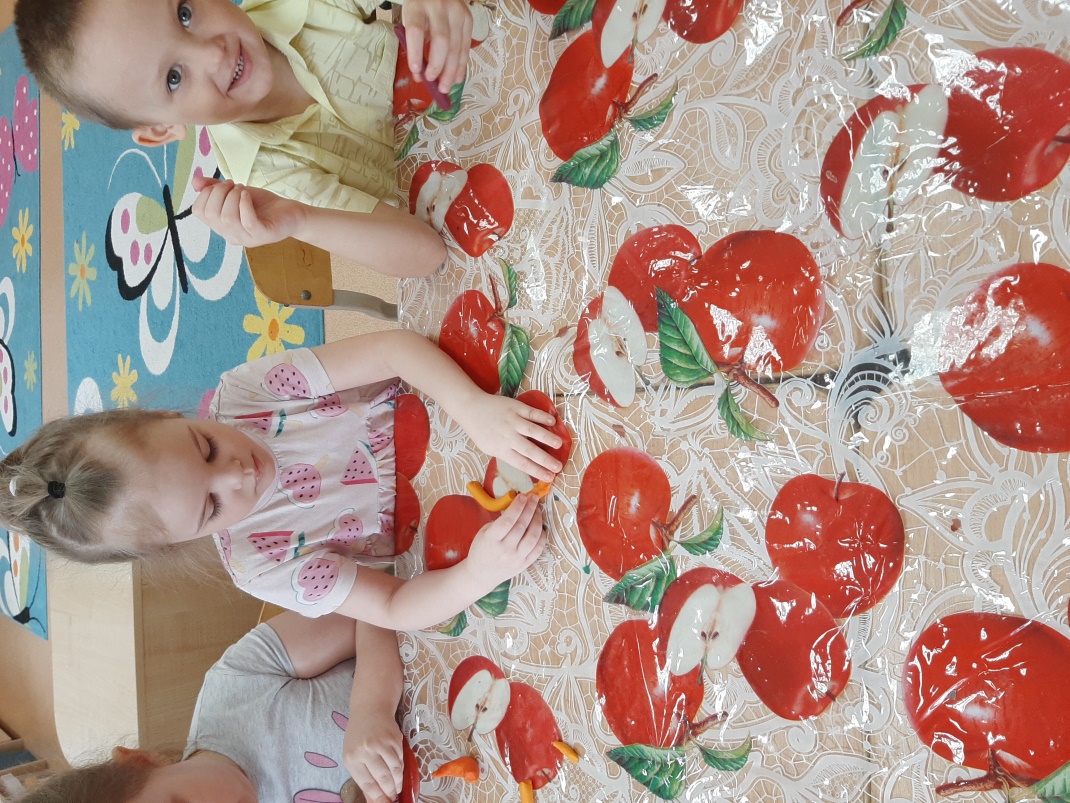 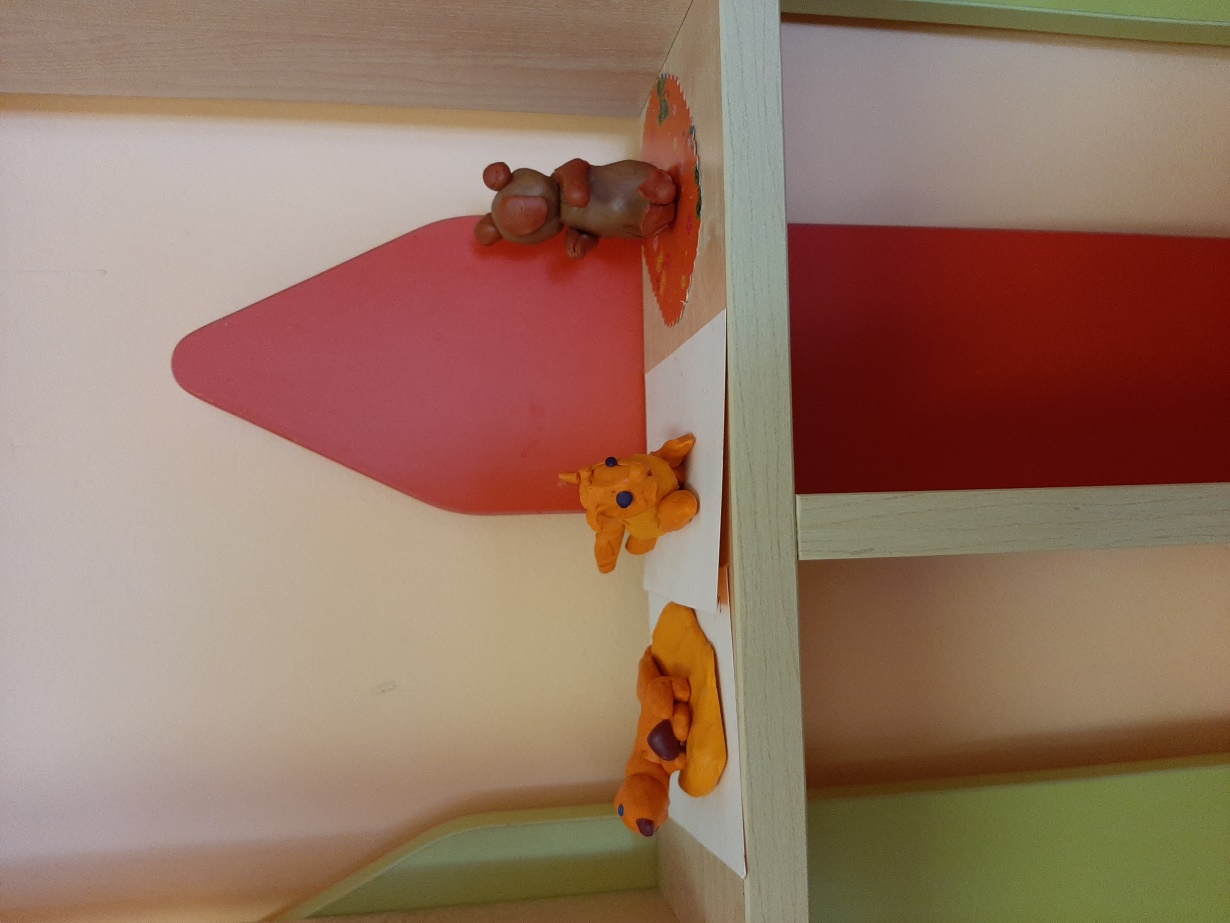 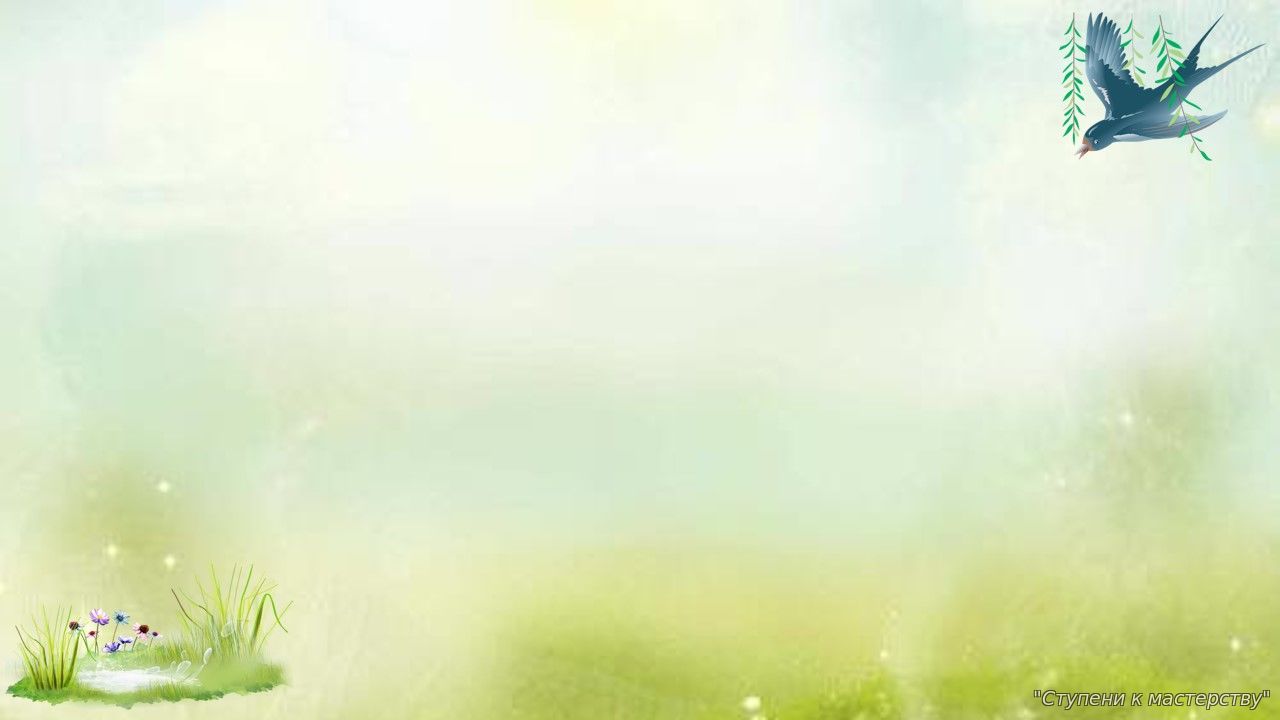 Лепка.
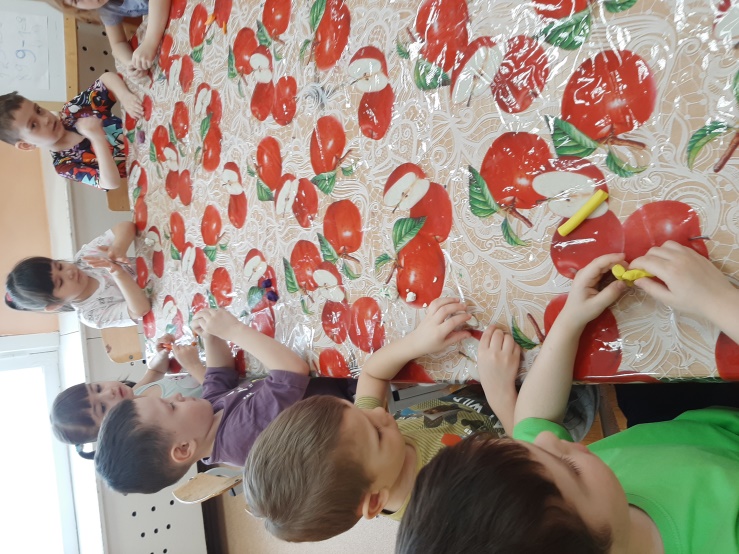 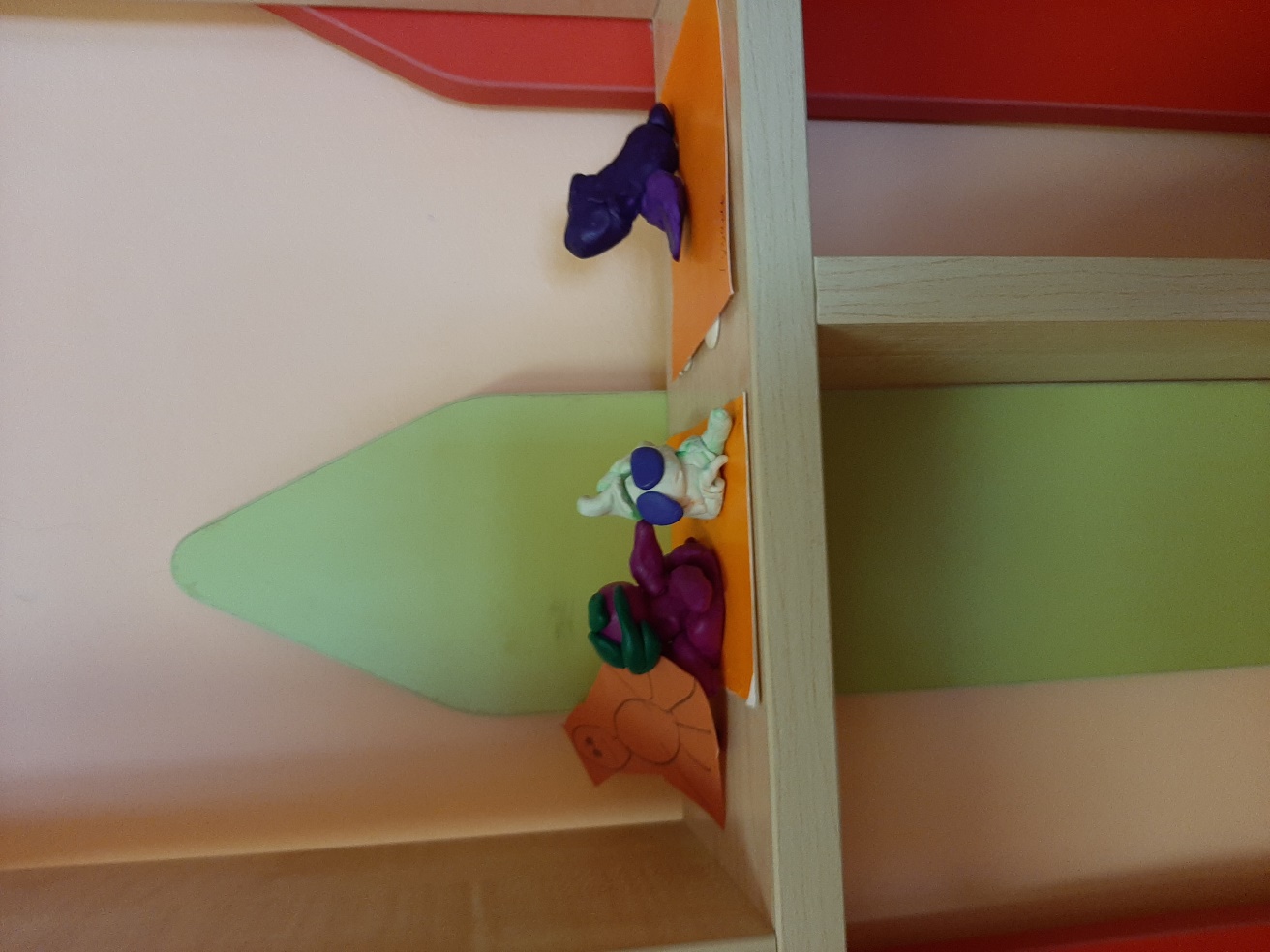 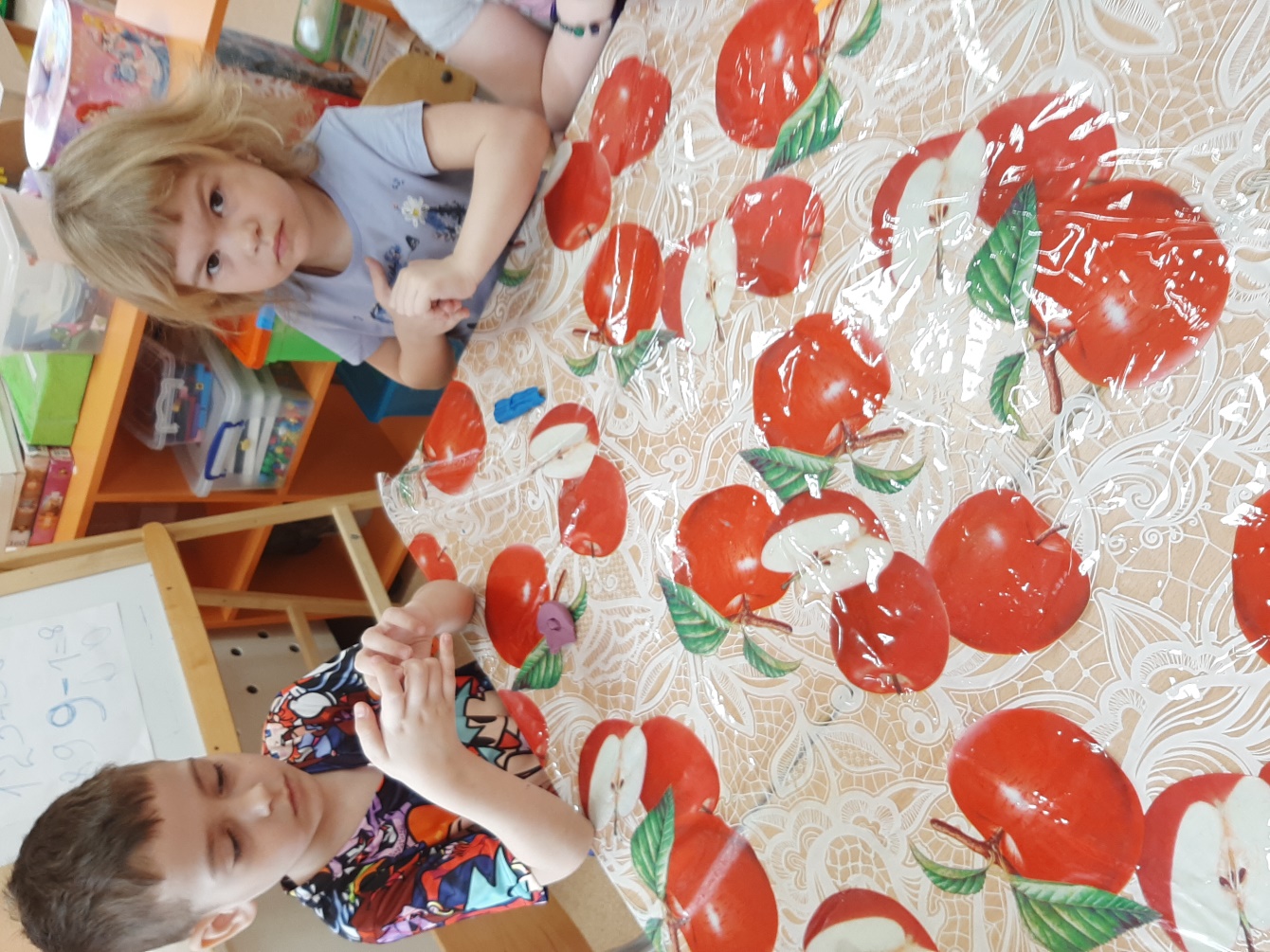 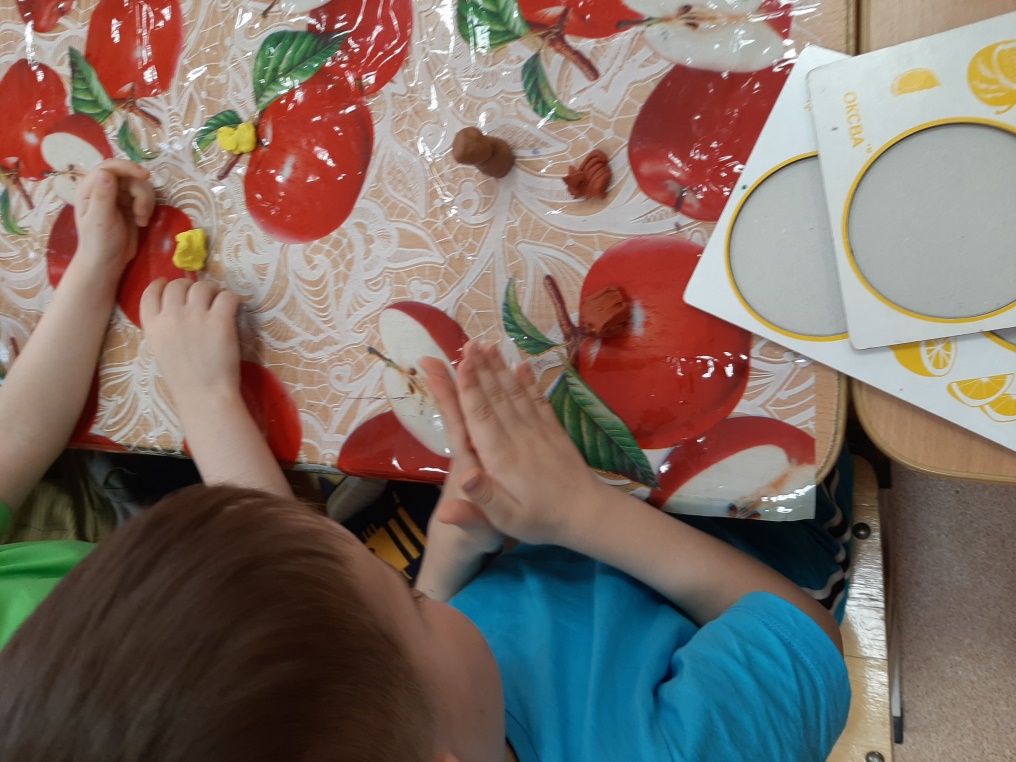 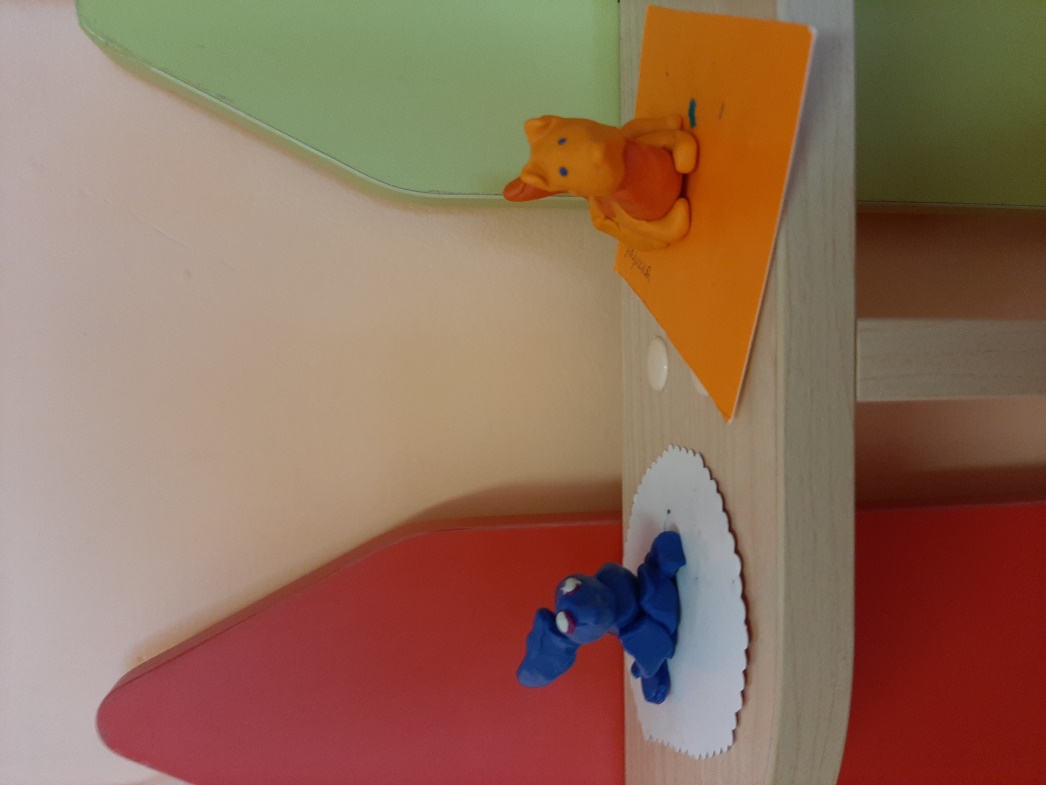 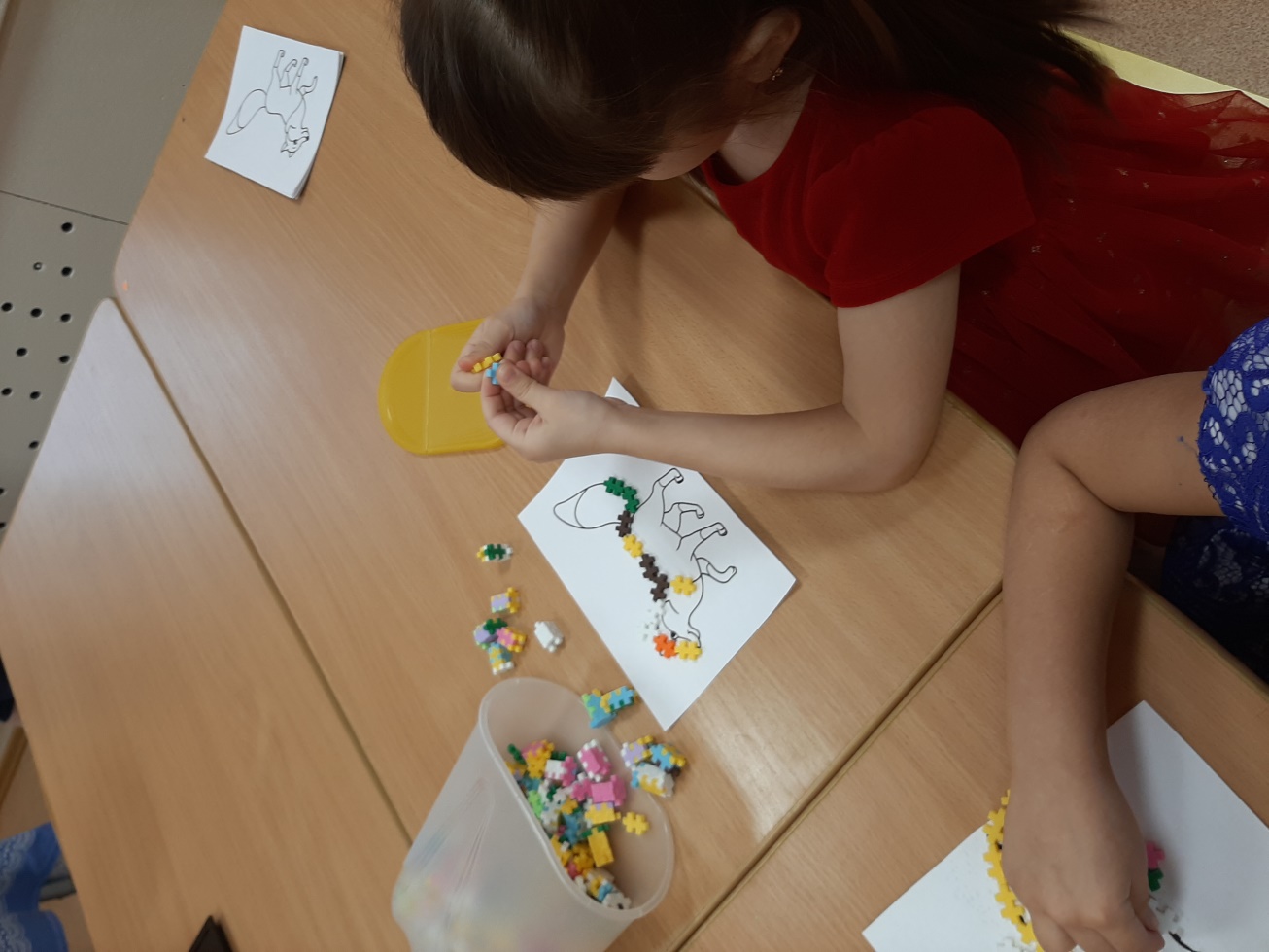 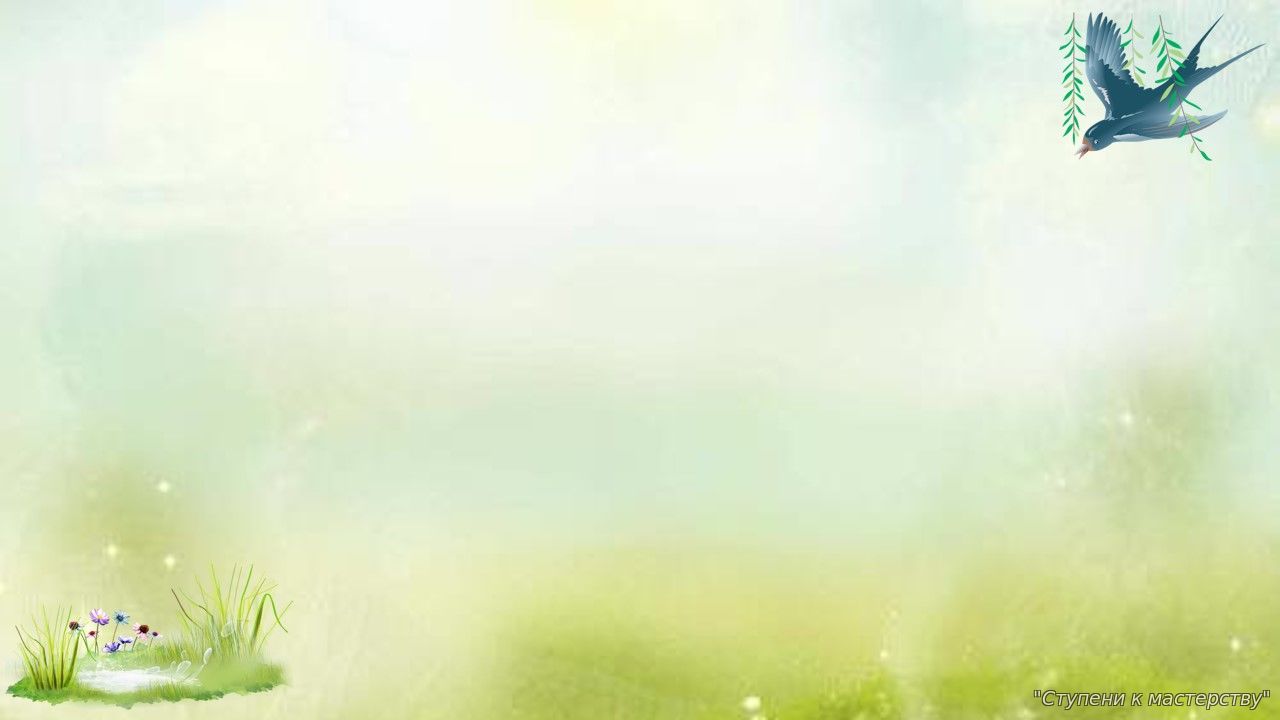 Центр математики. Мелкая моторика.
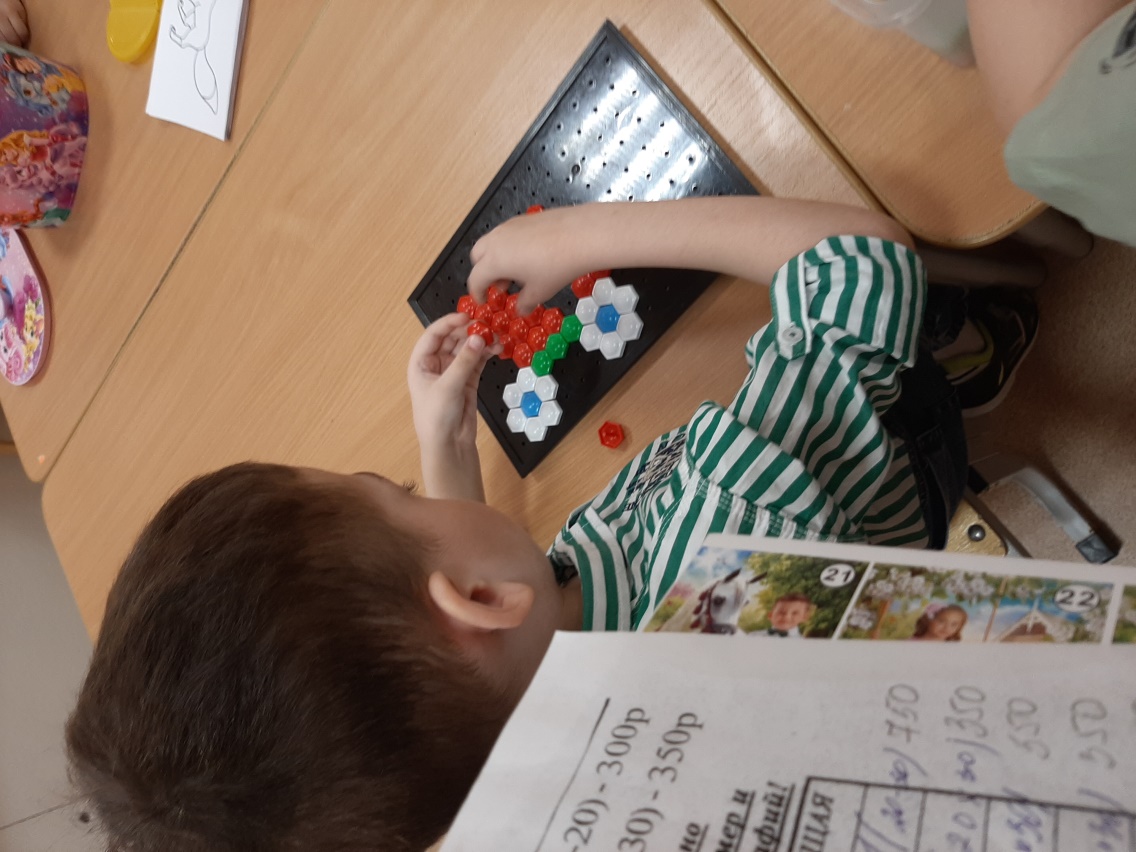 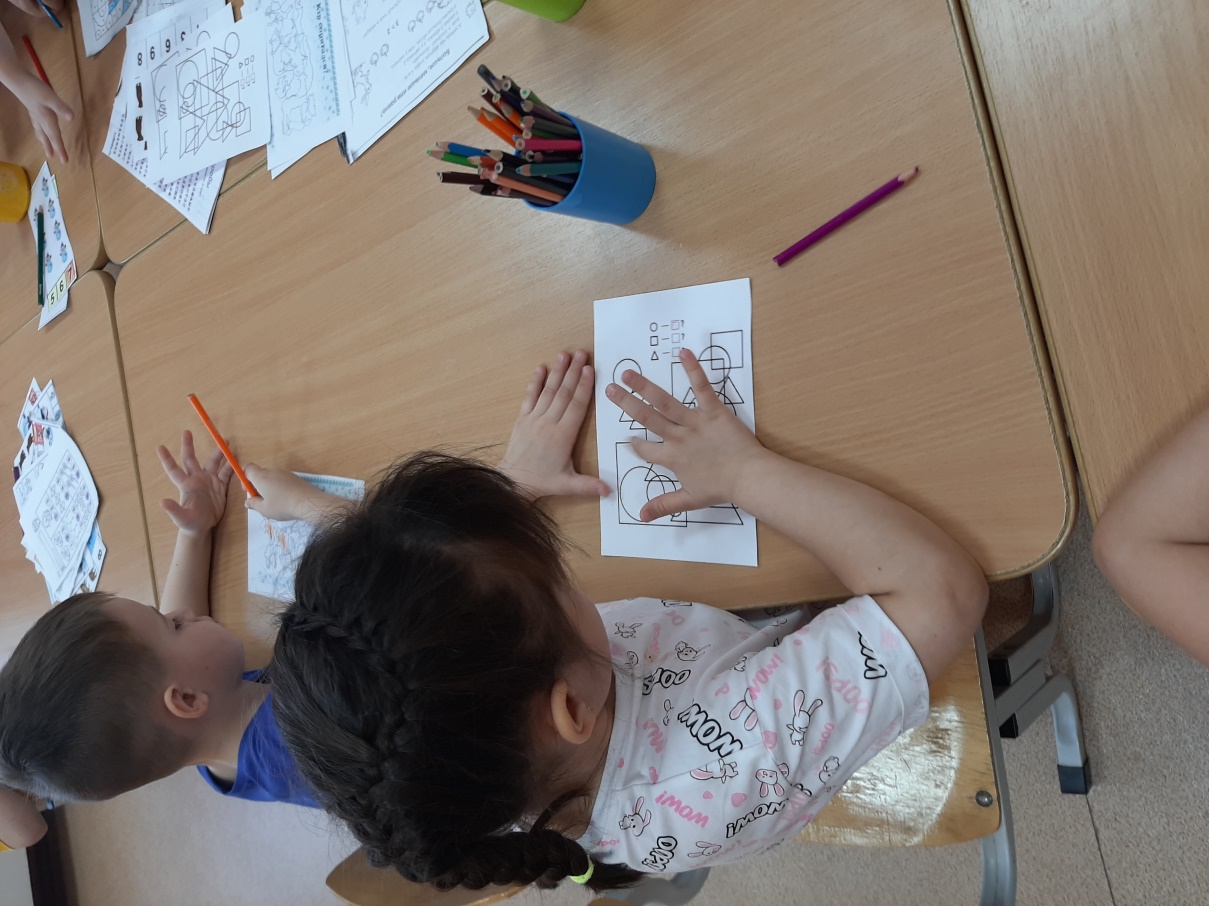 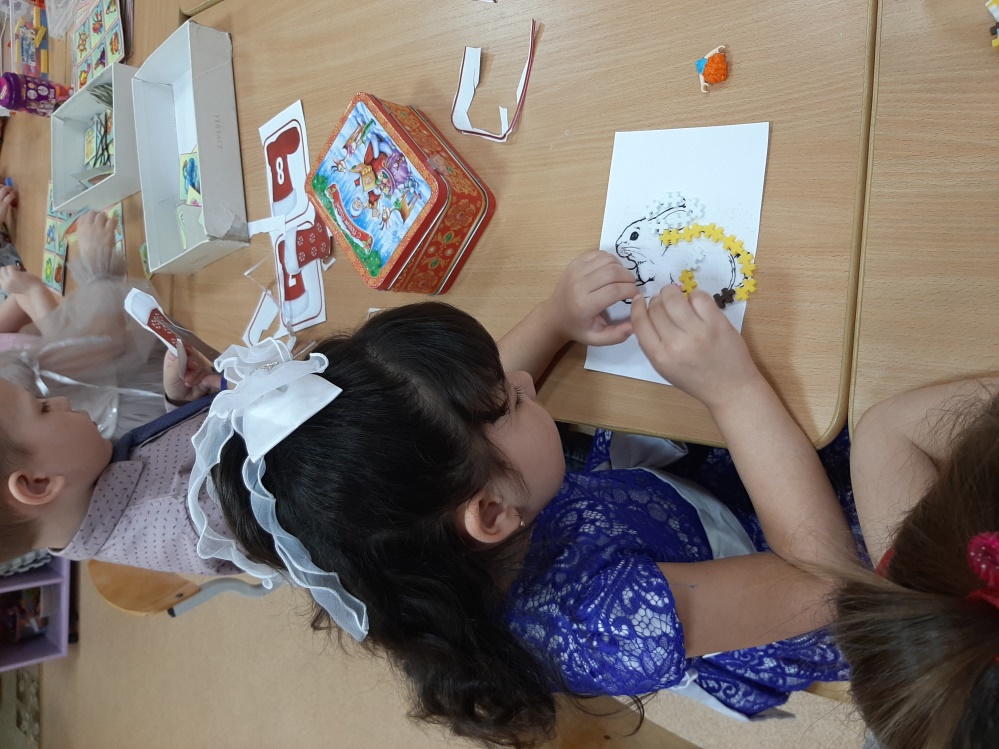 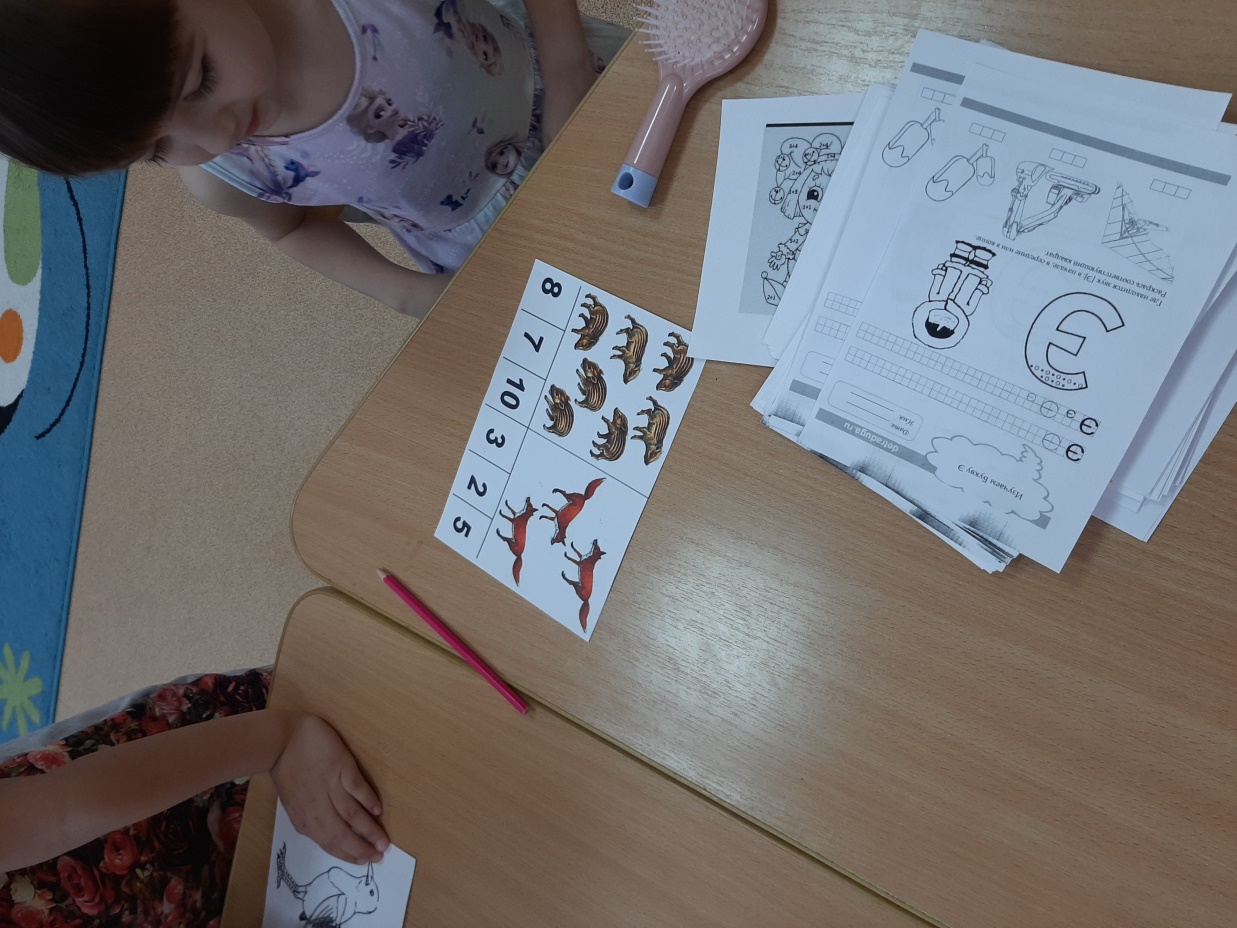 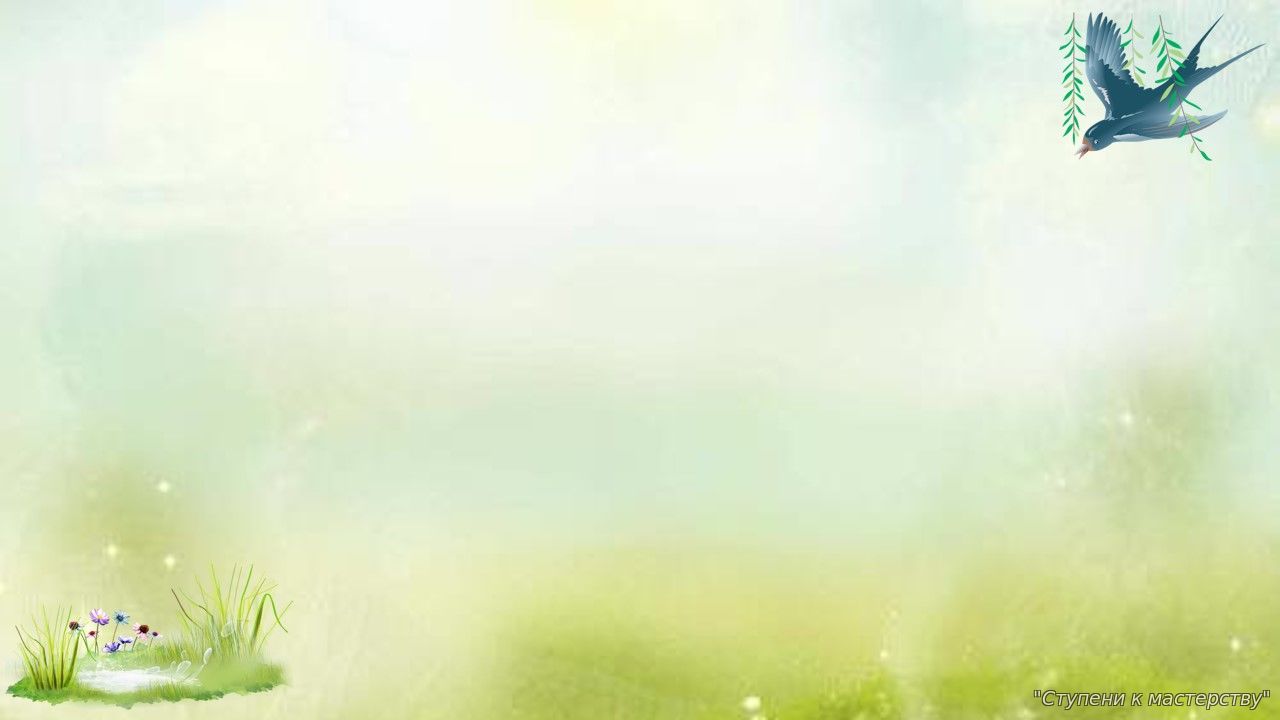 Центр математики
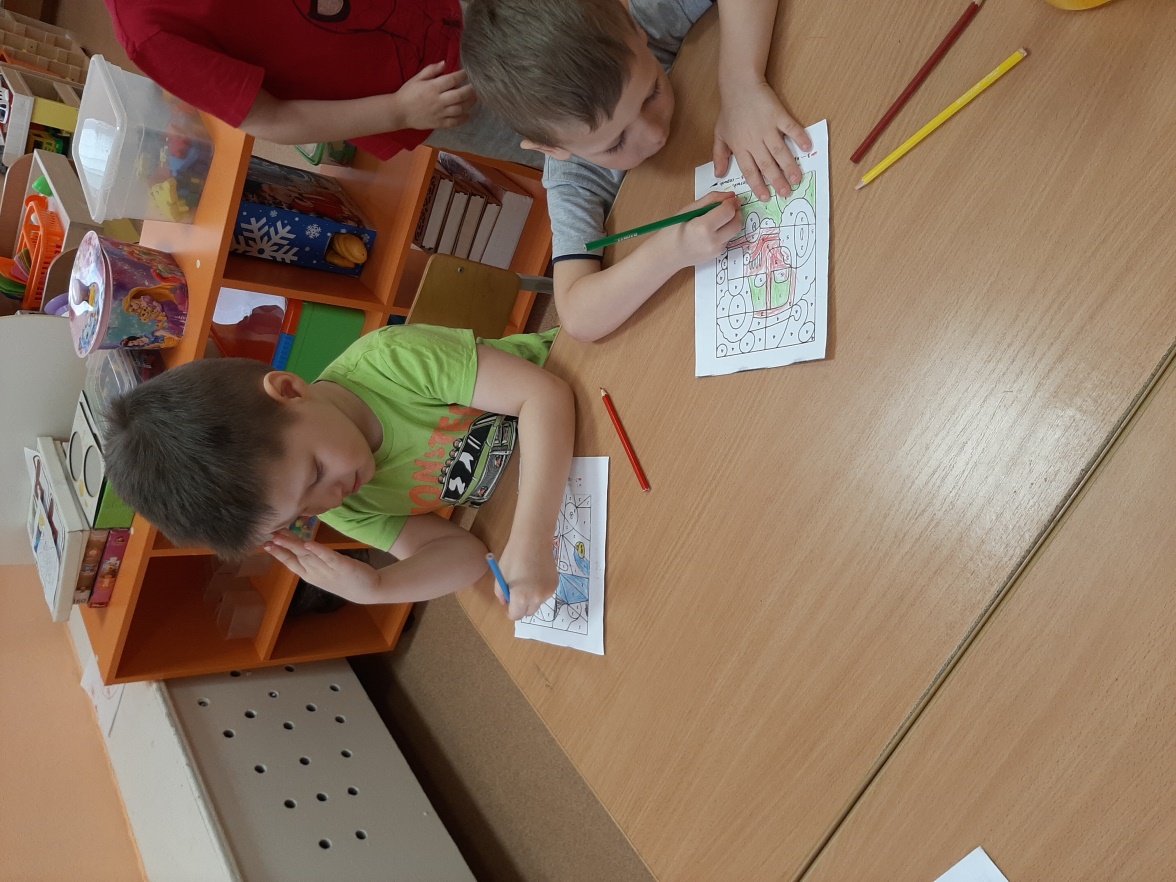 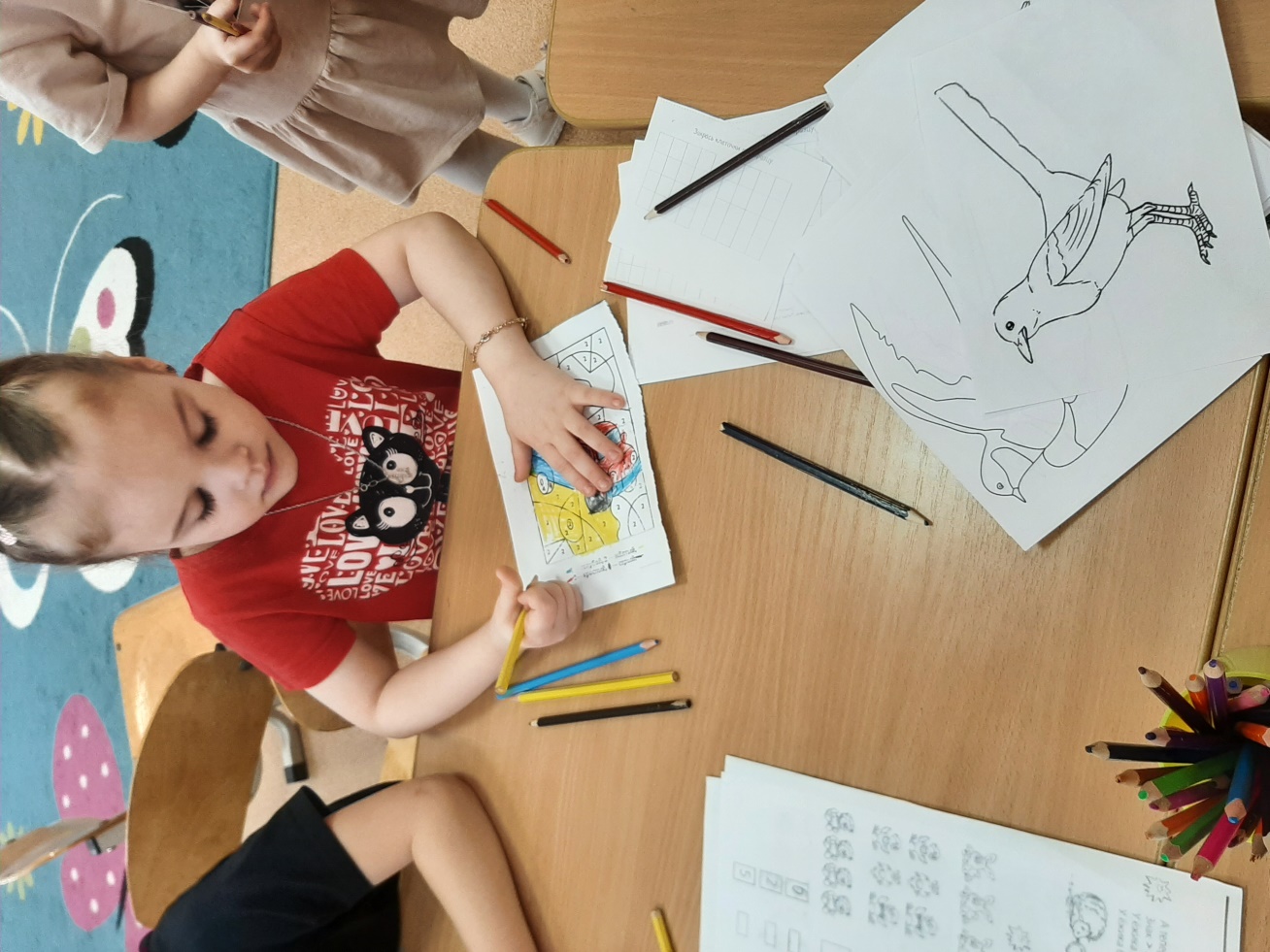 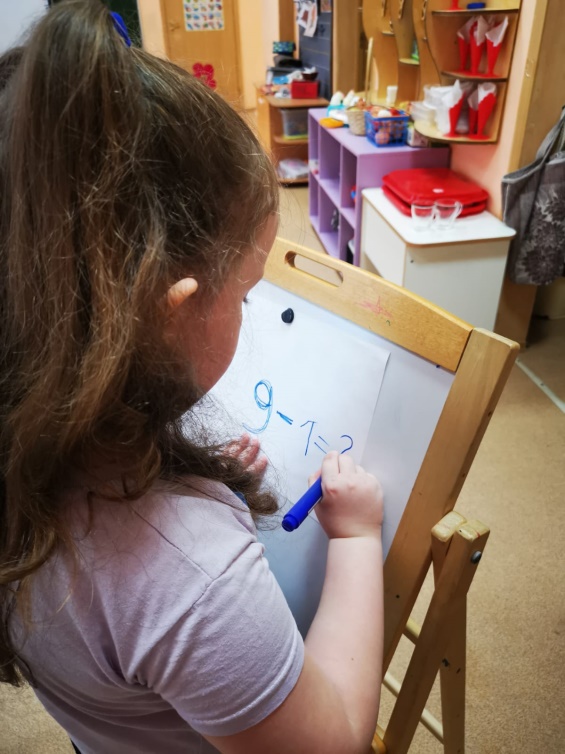 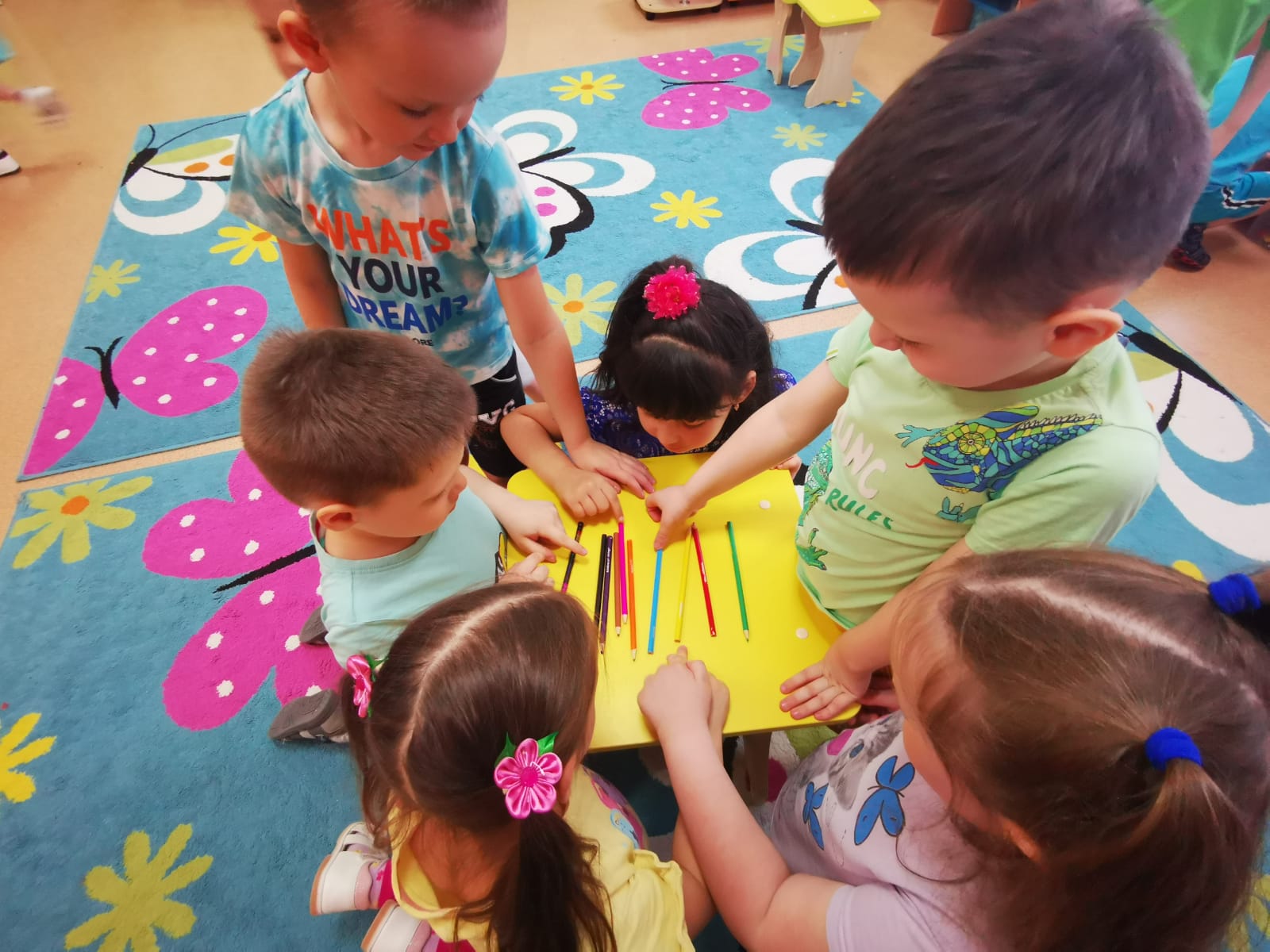 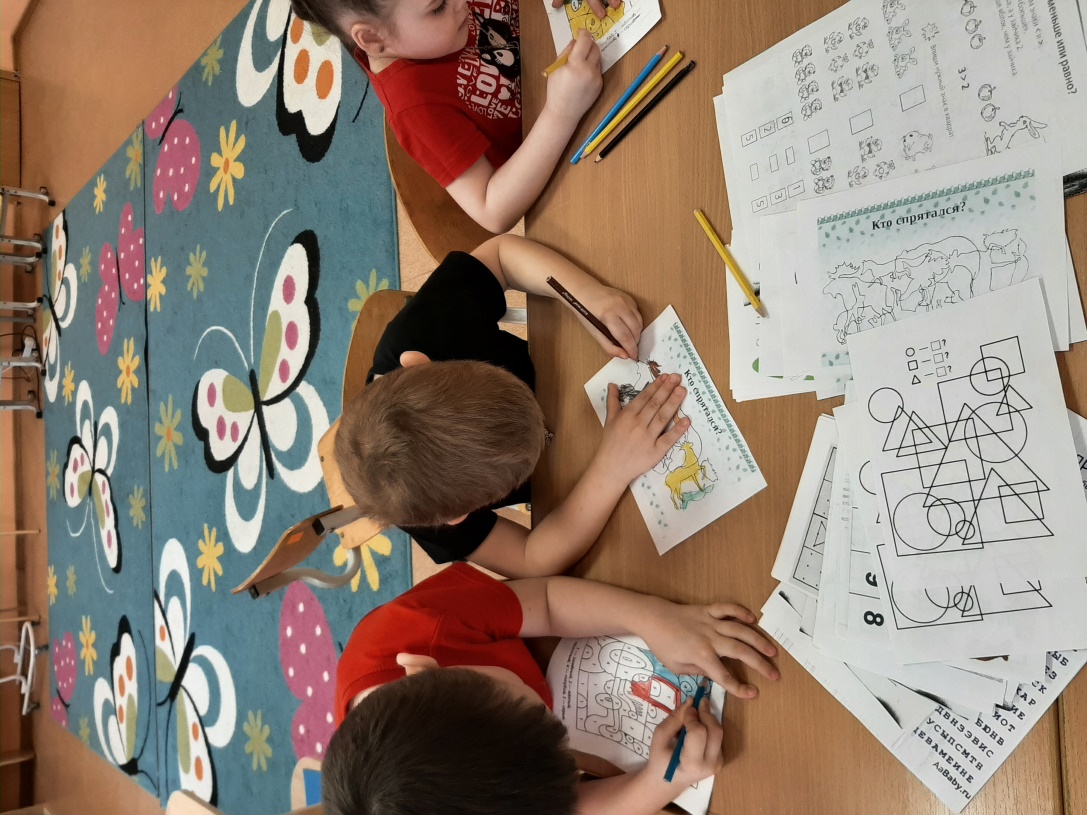 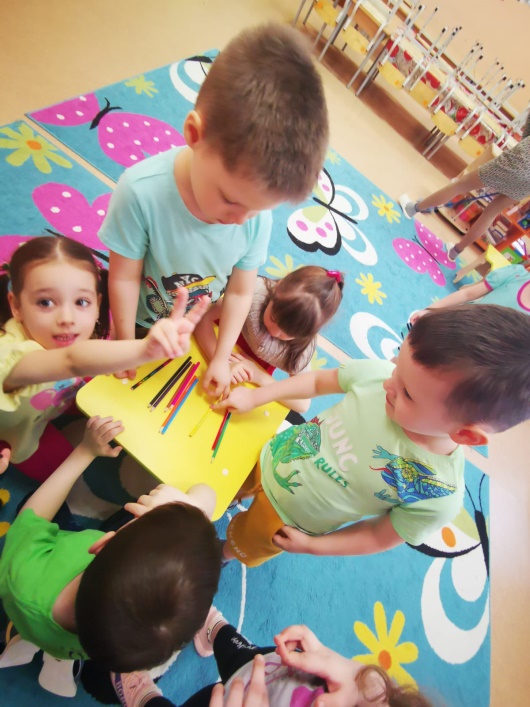 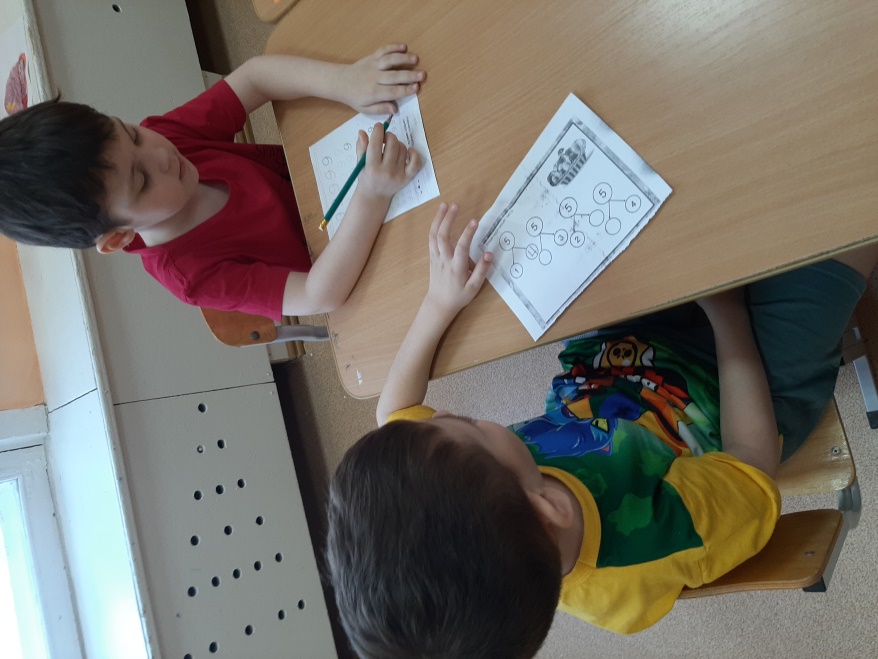 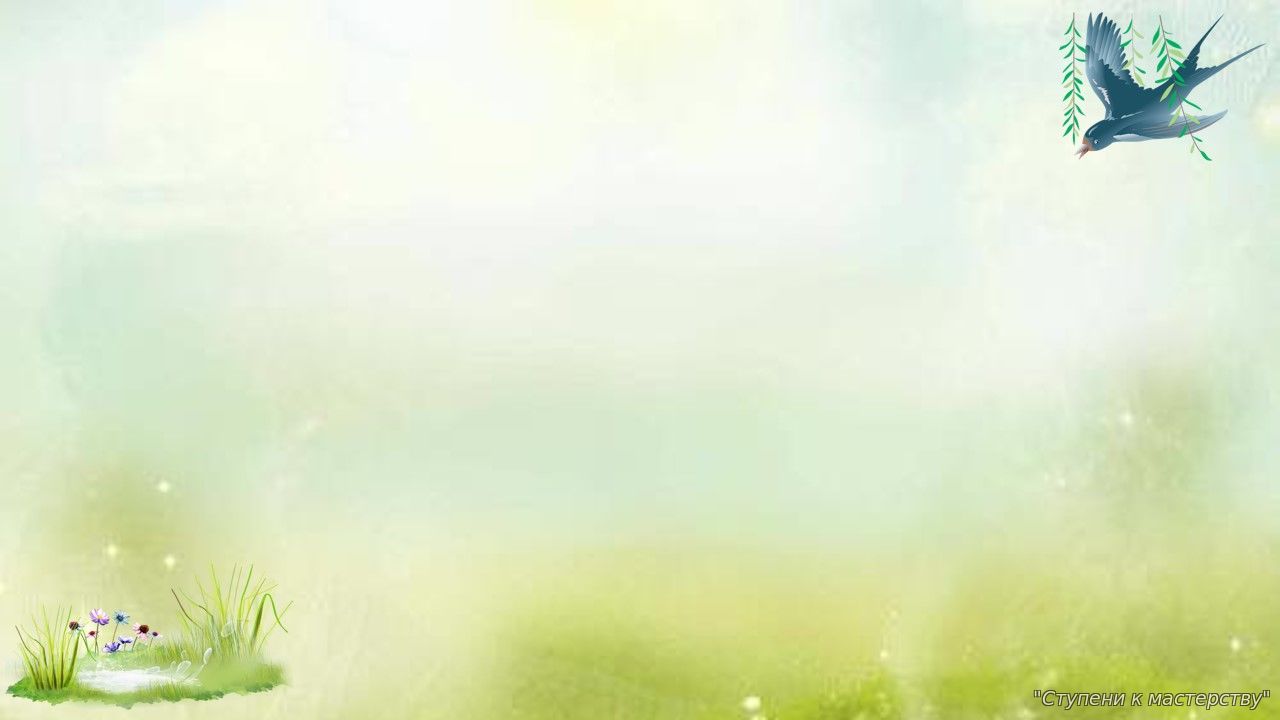 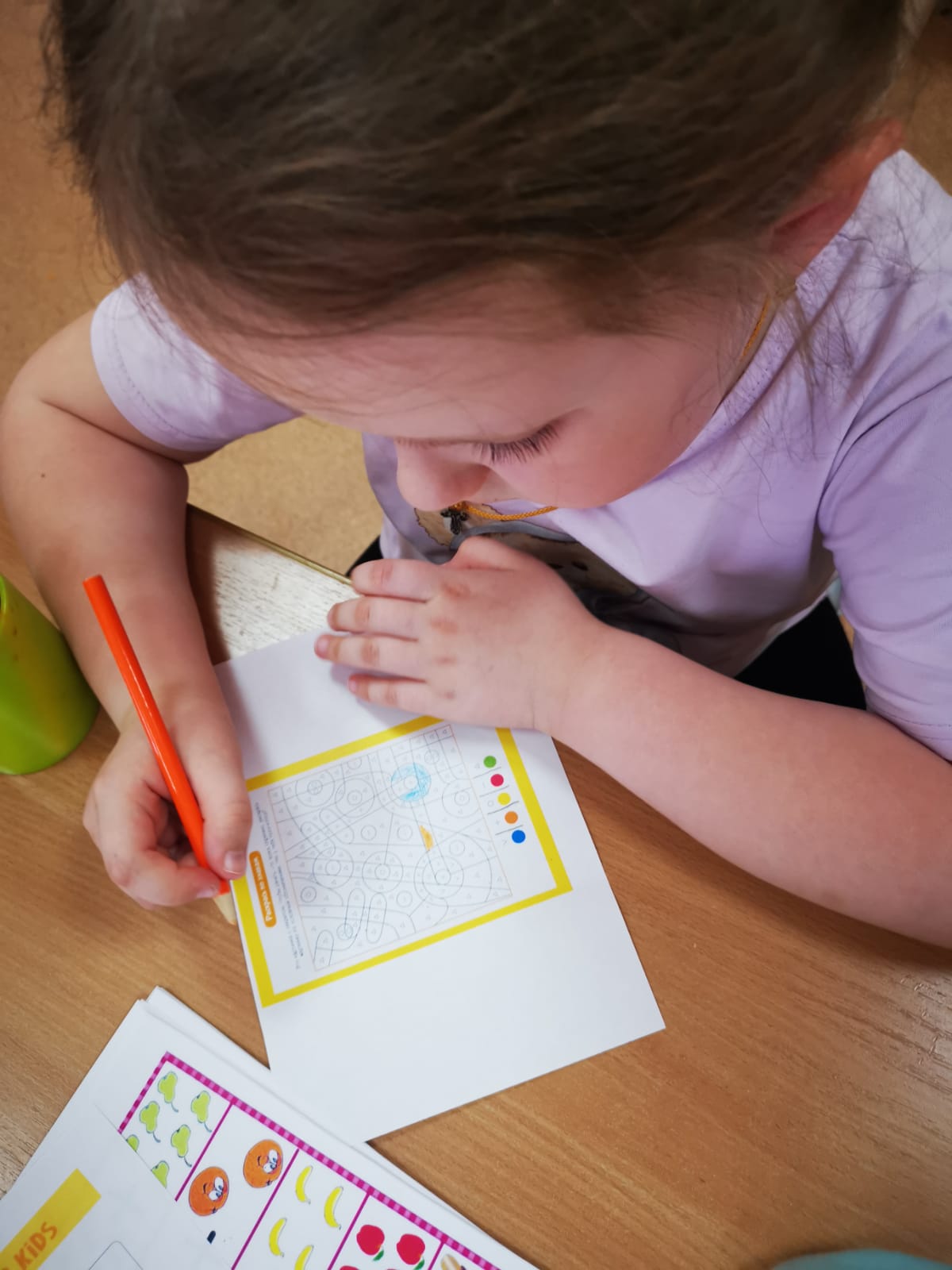 Центр математики. Мелкая моторика.
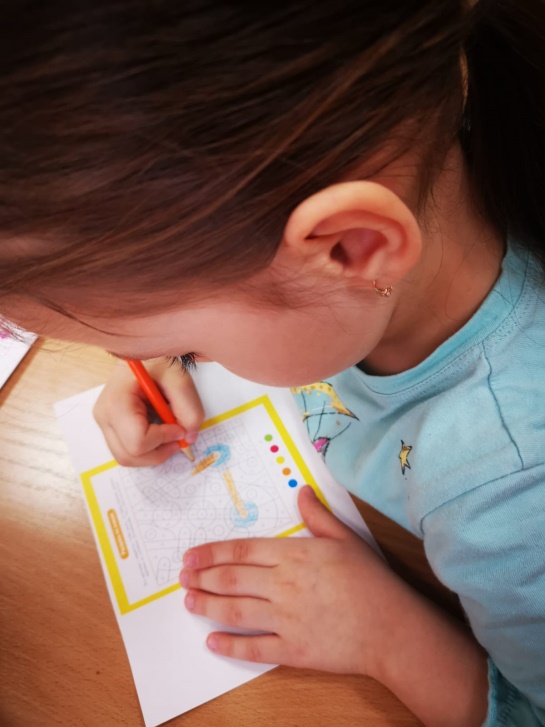 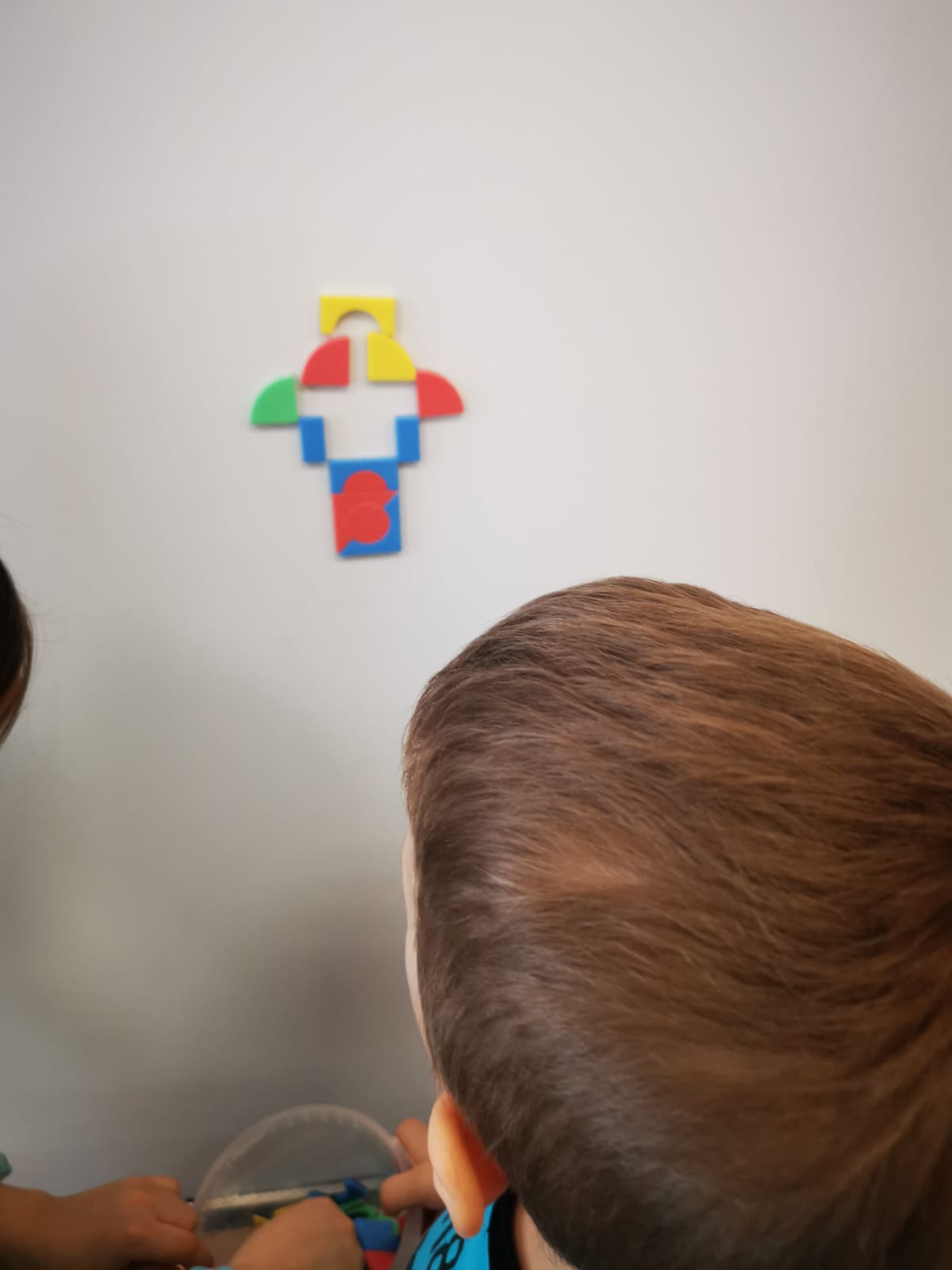 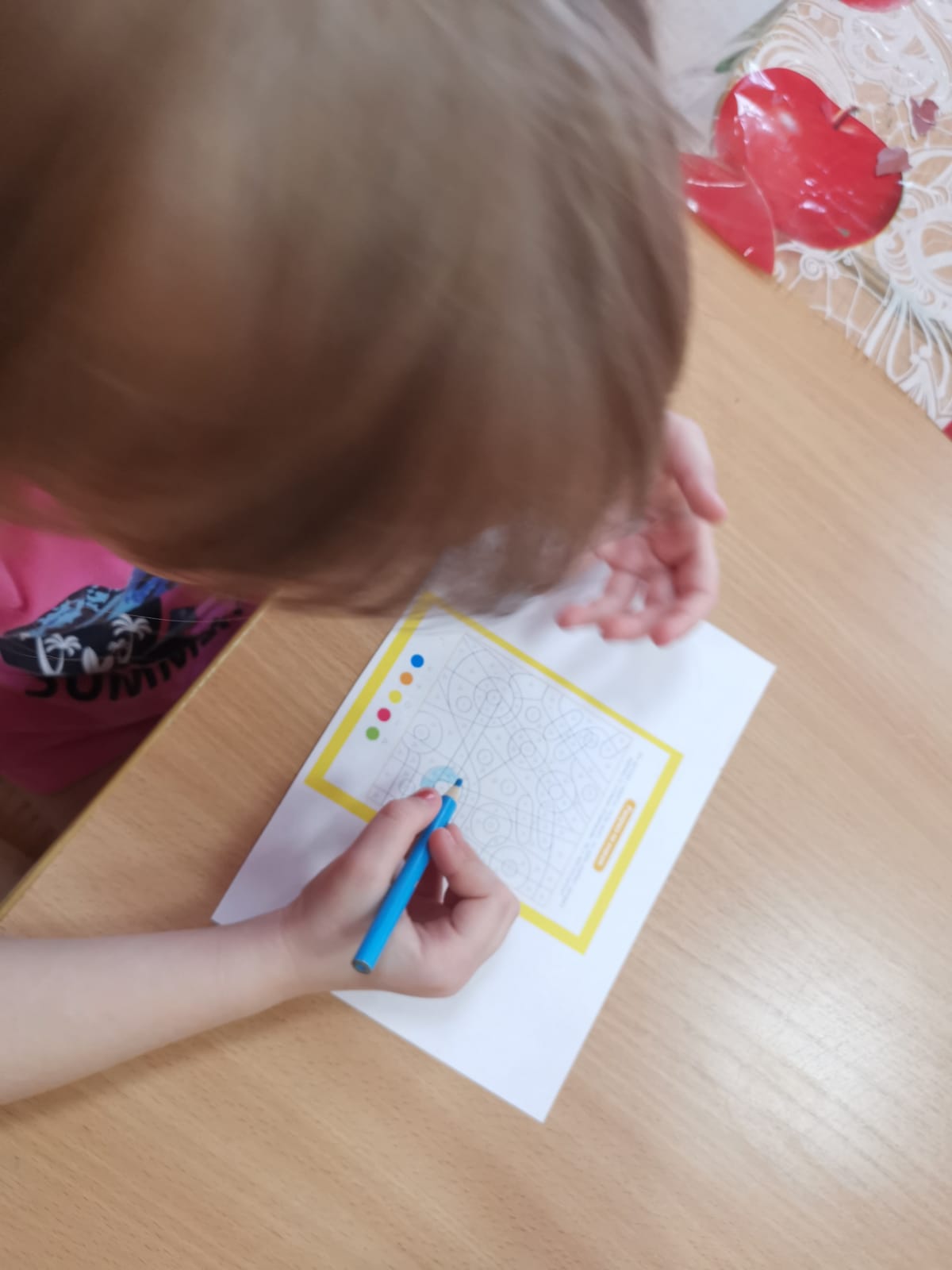 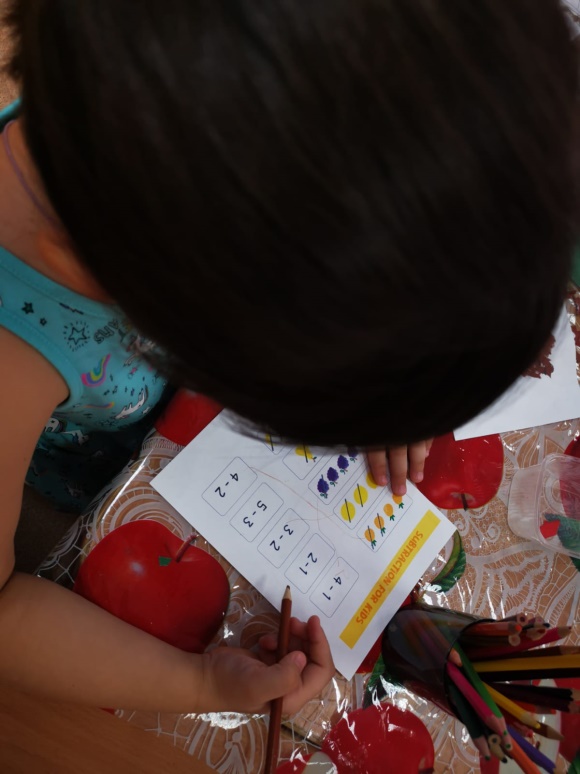 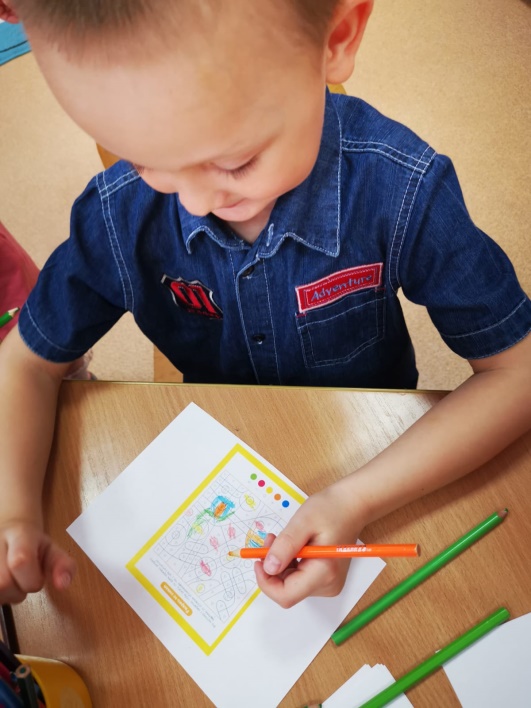 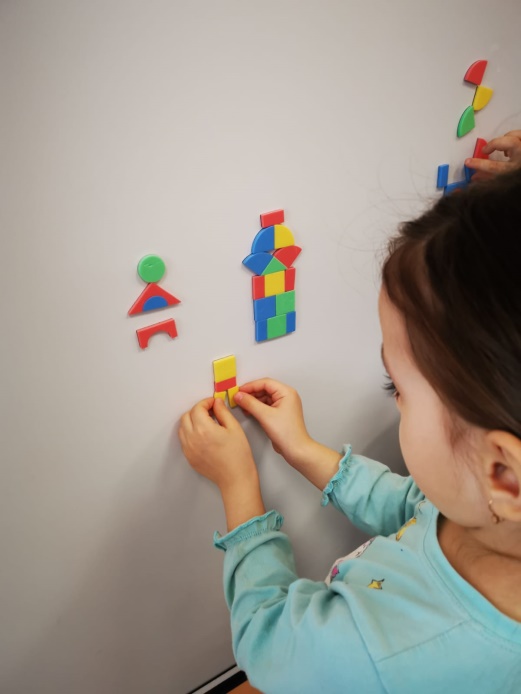 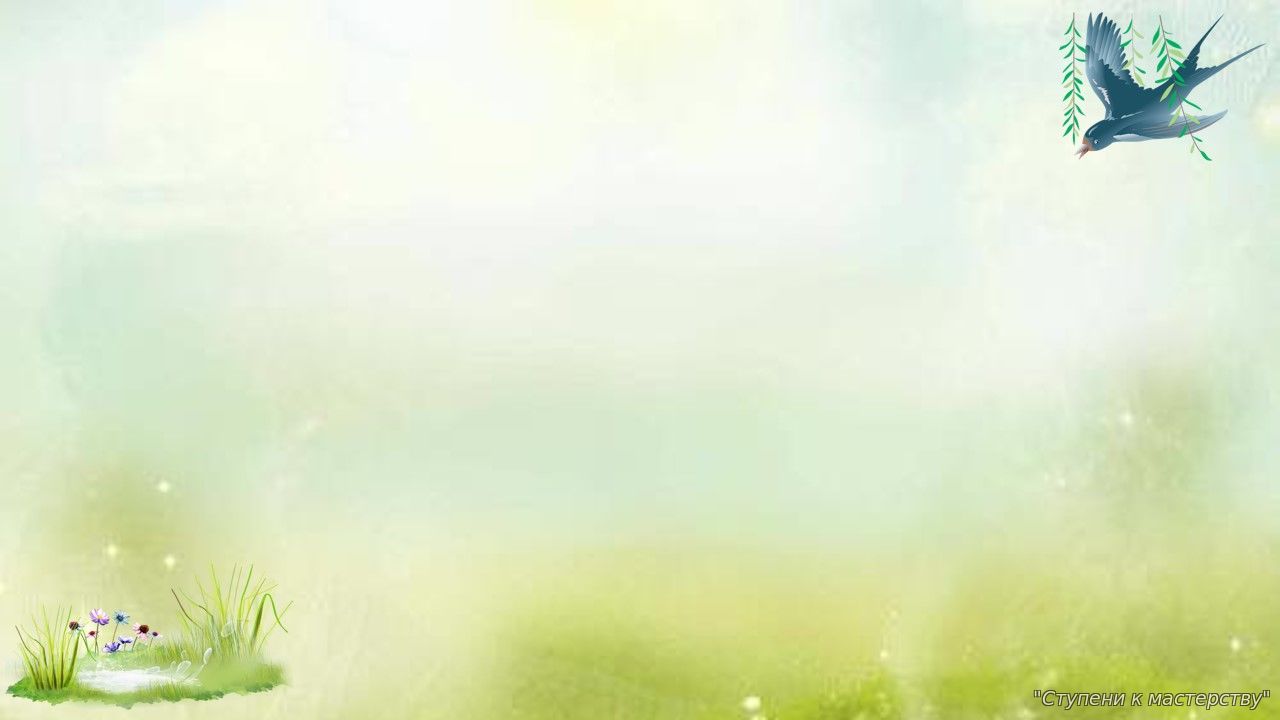 Центр строительства.
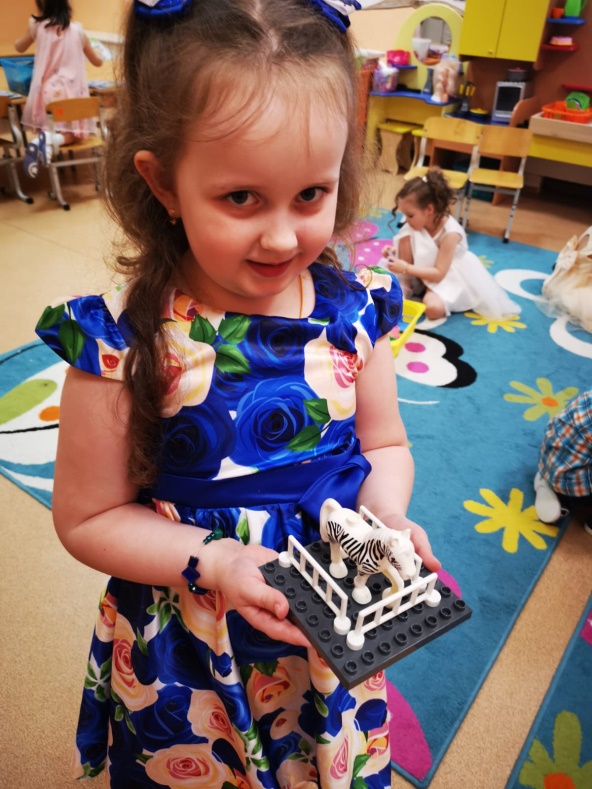 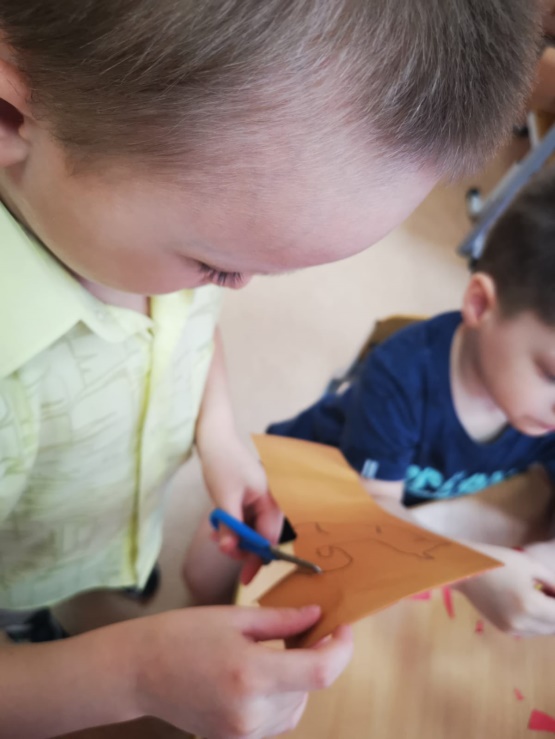 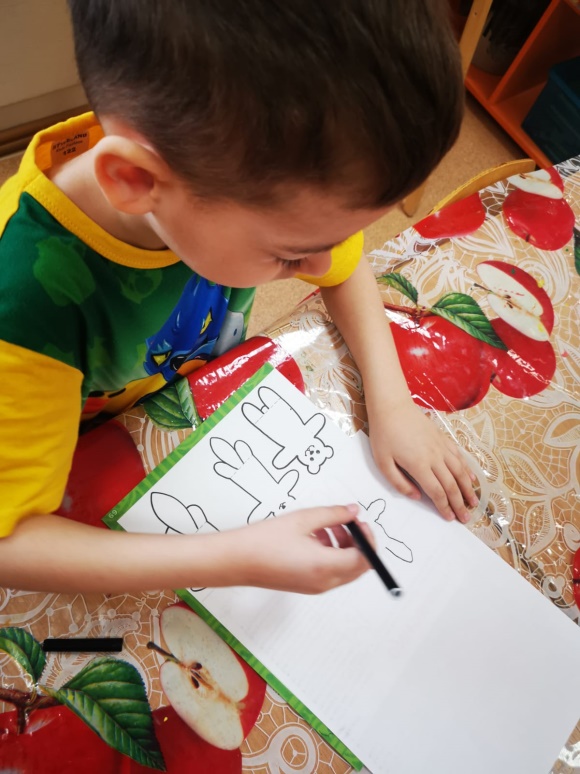 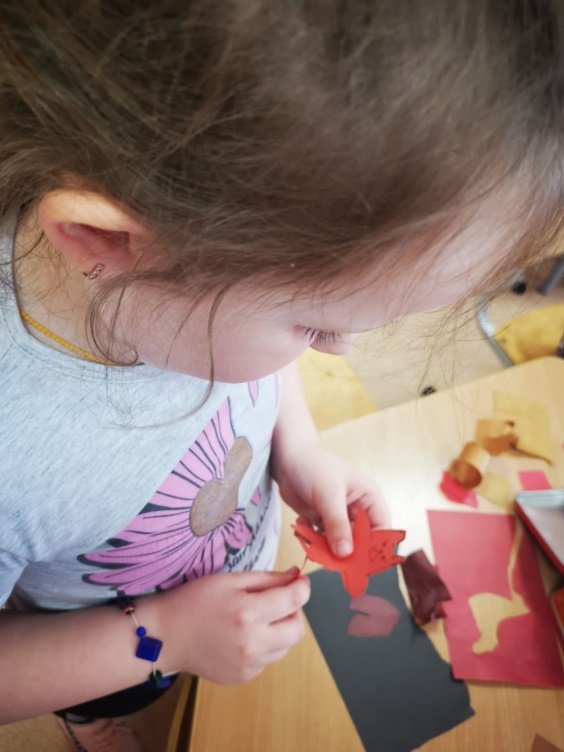 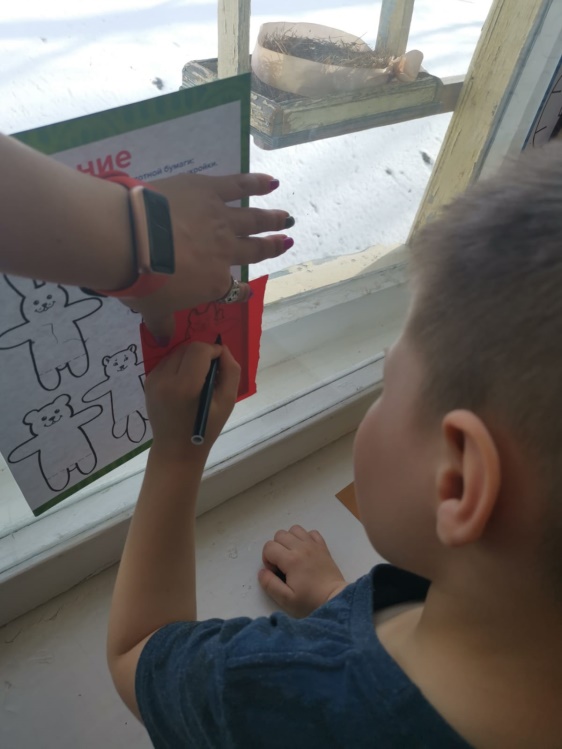 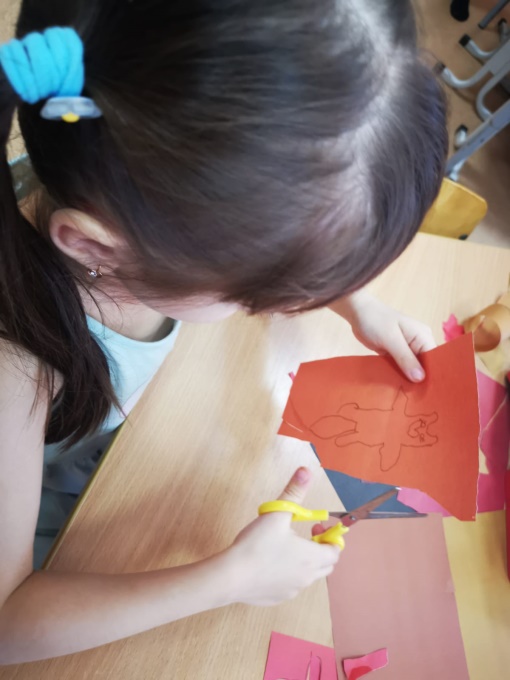 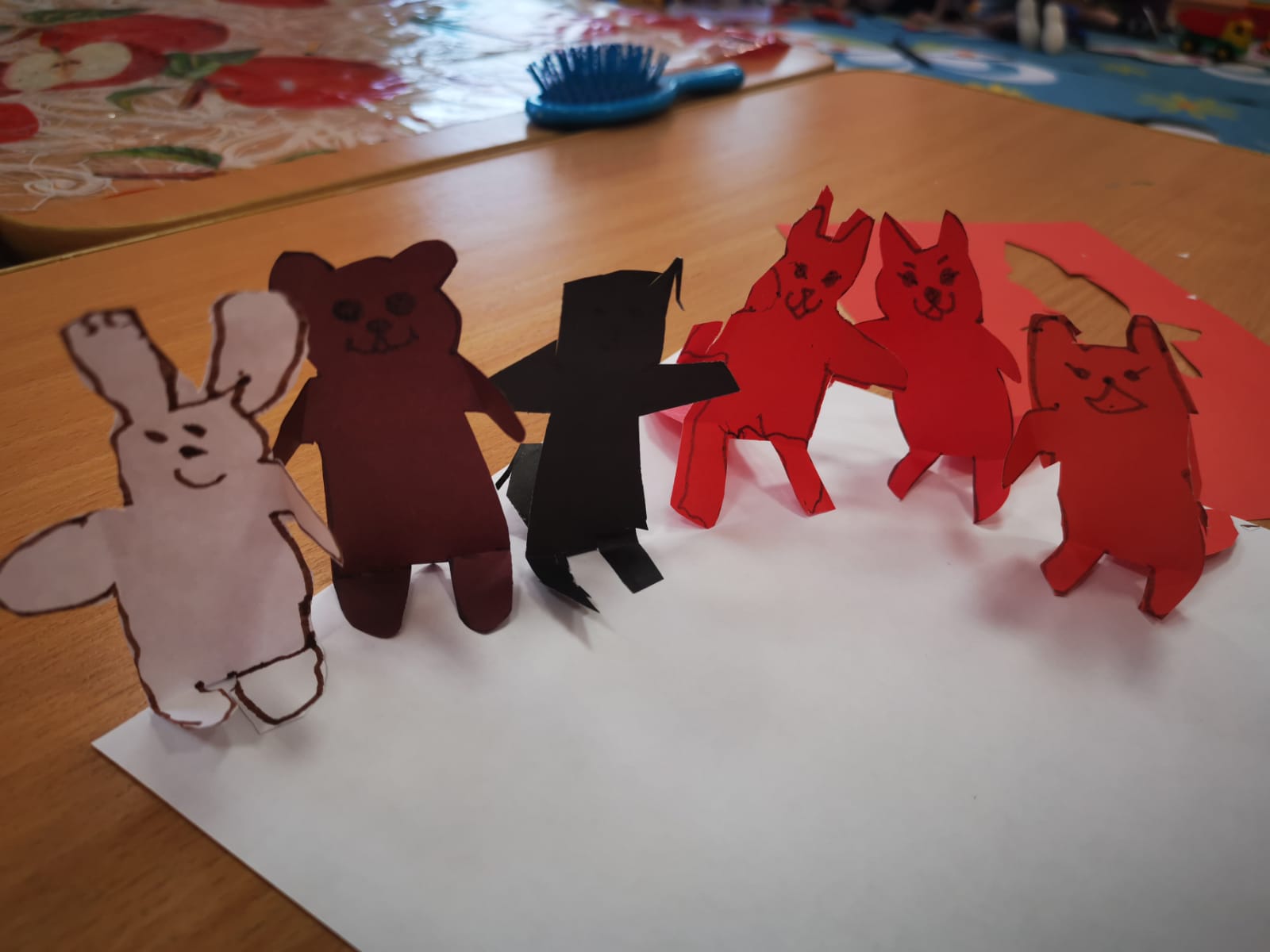 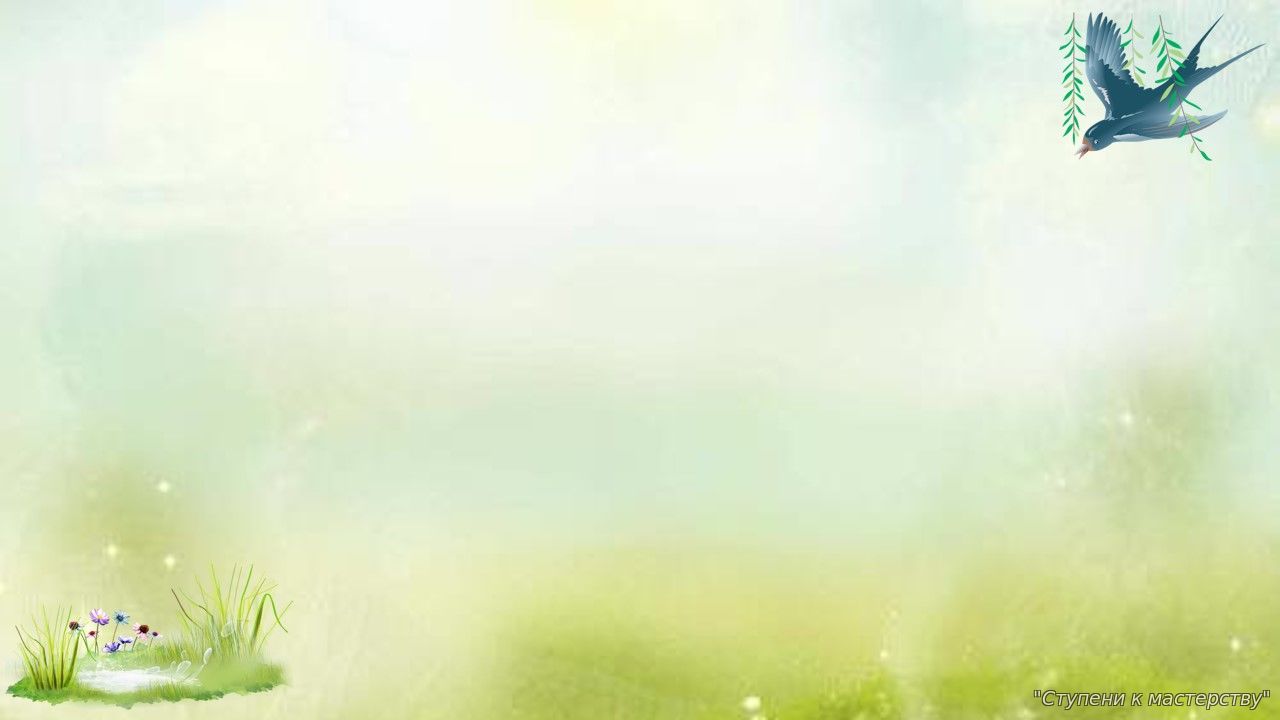 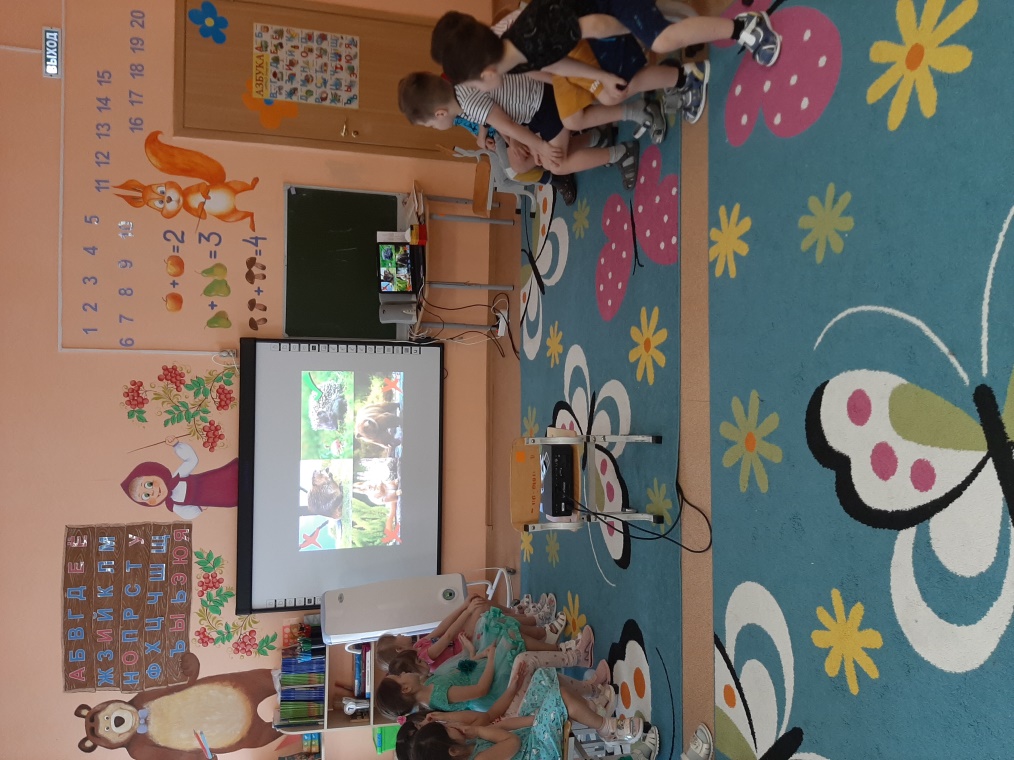 Центр познания
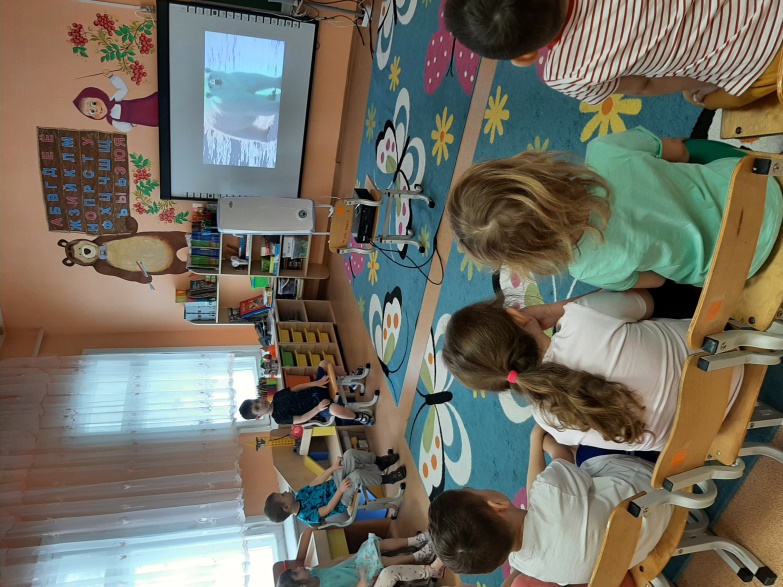 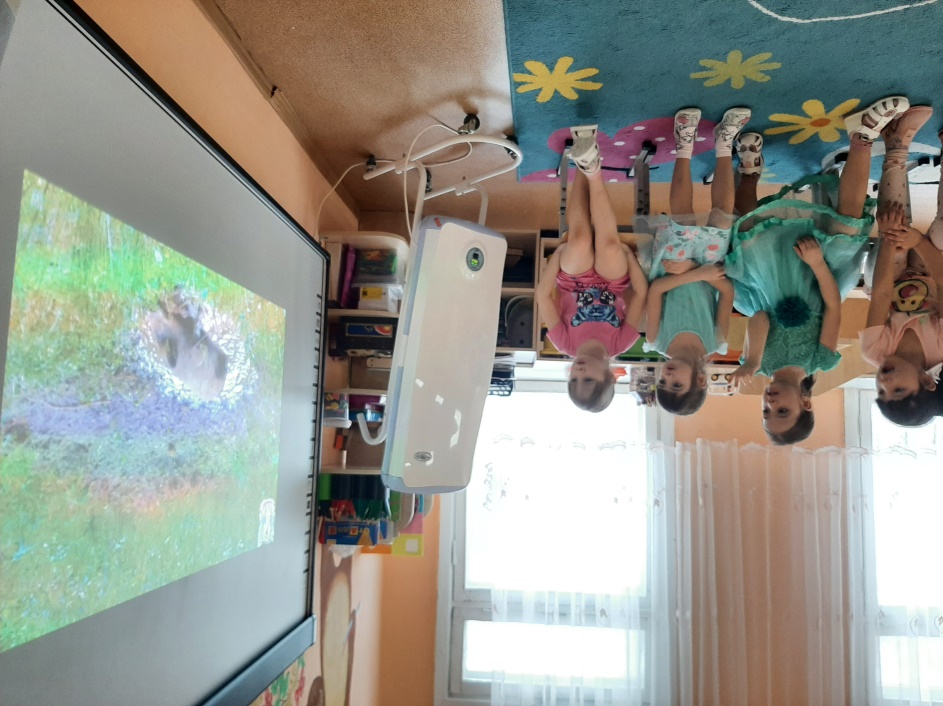 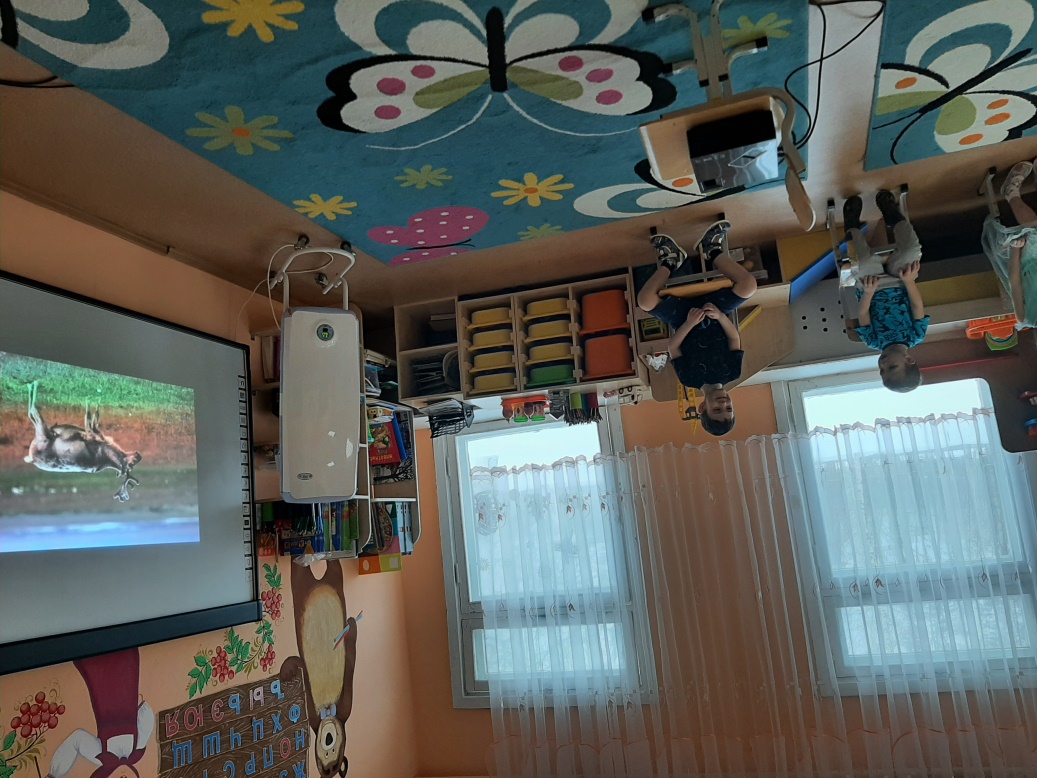 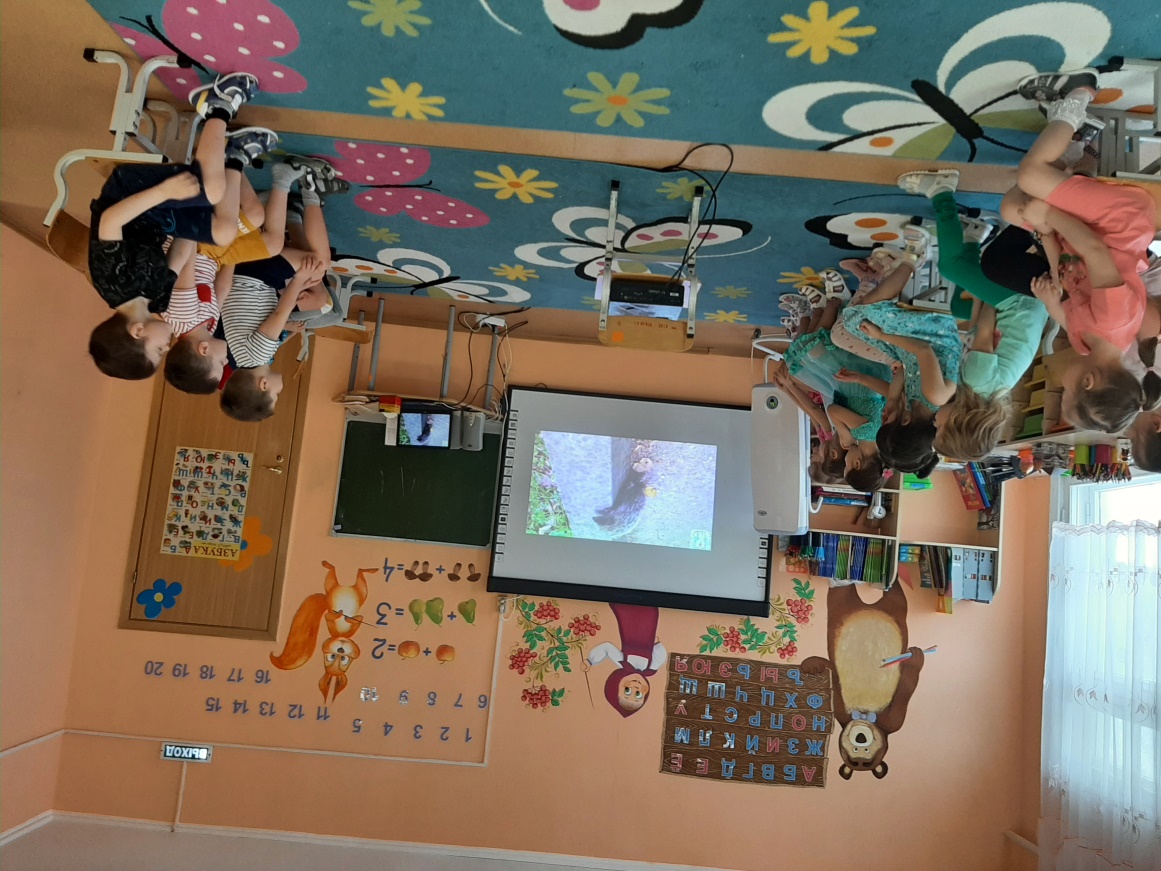 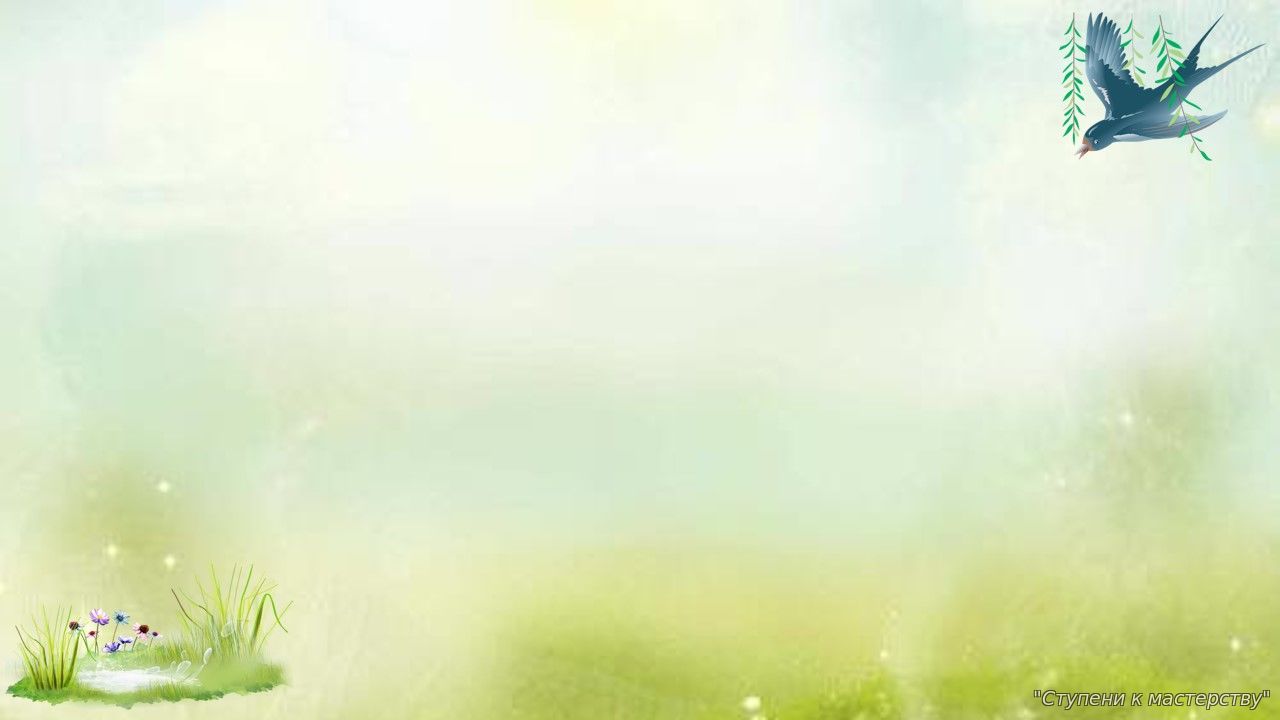 Центр познания
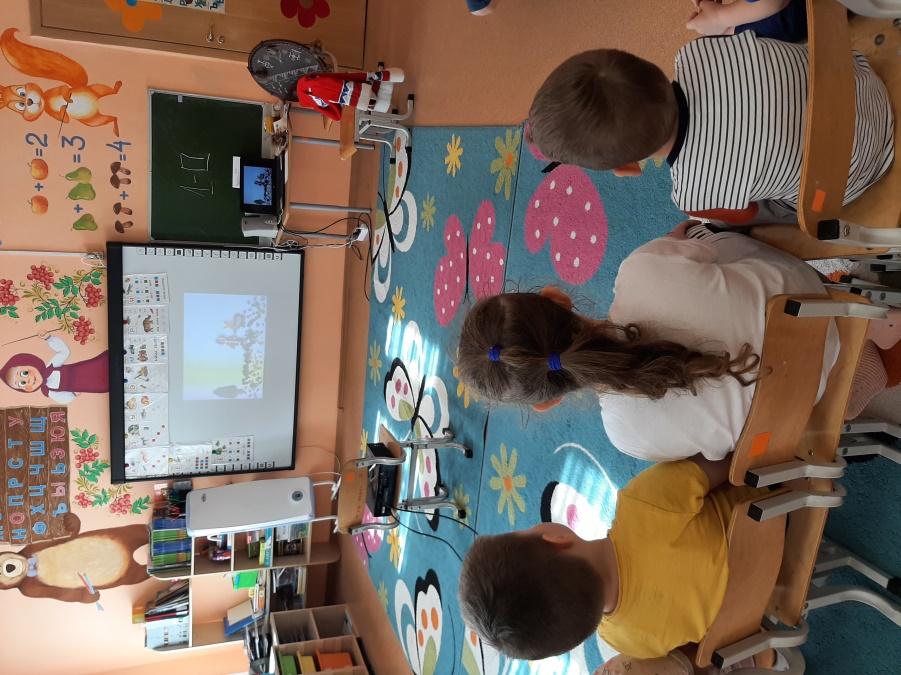 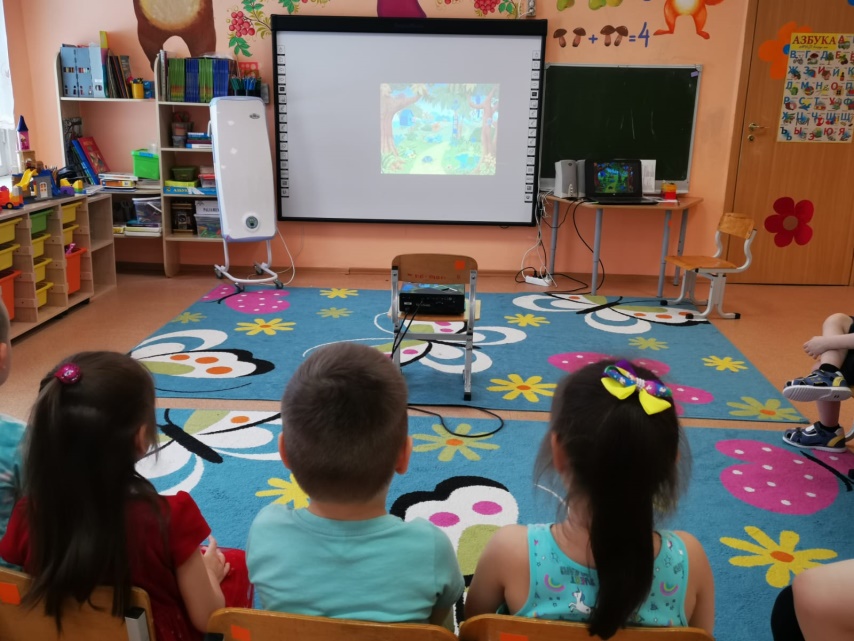 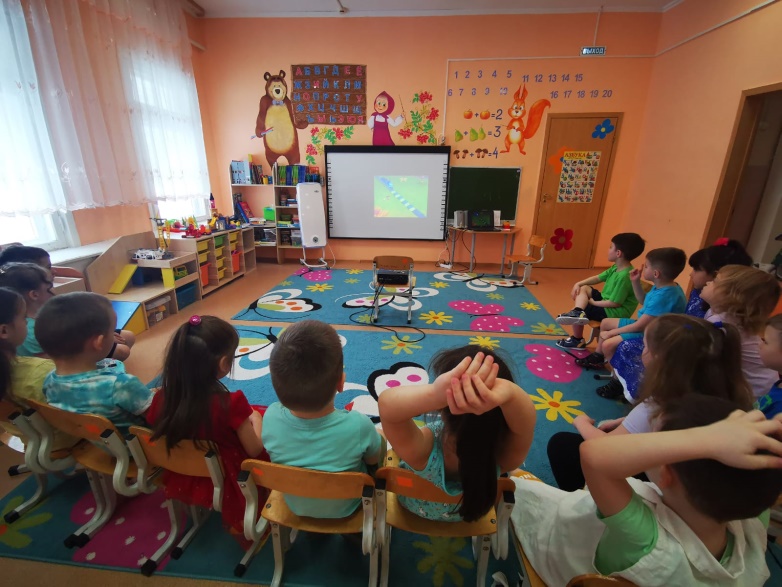 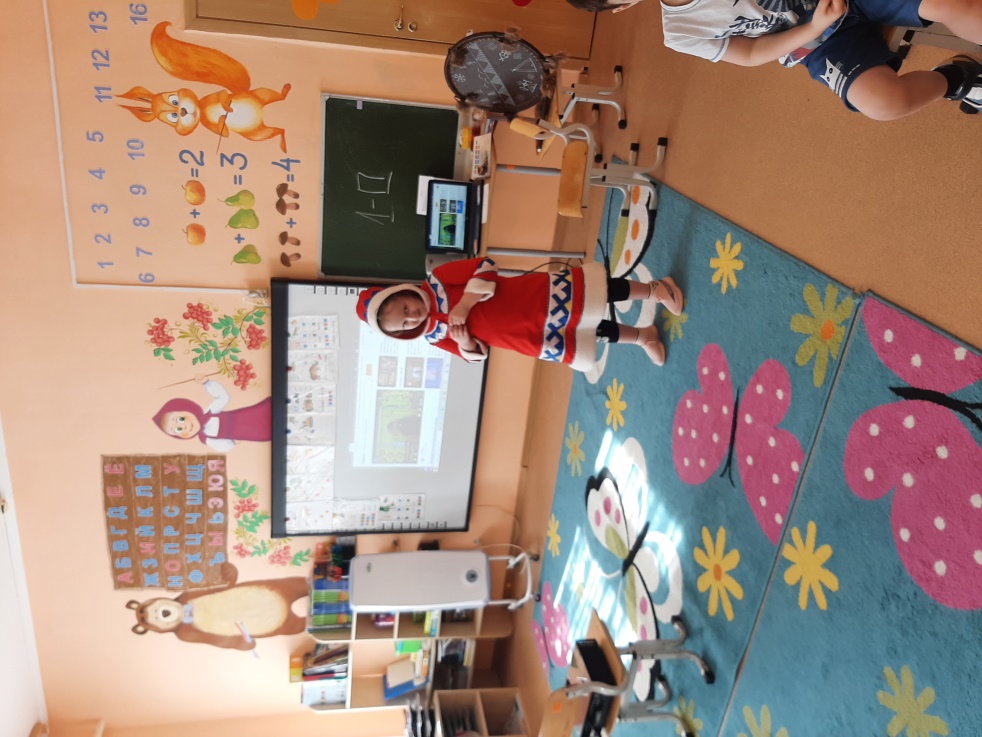 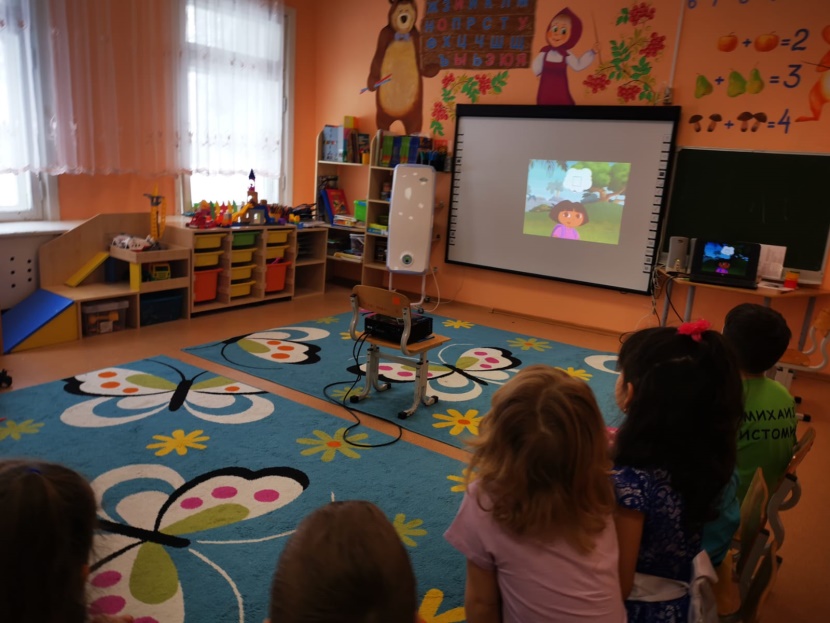 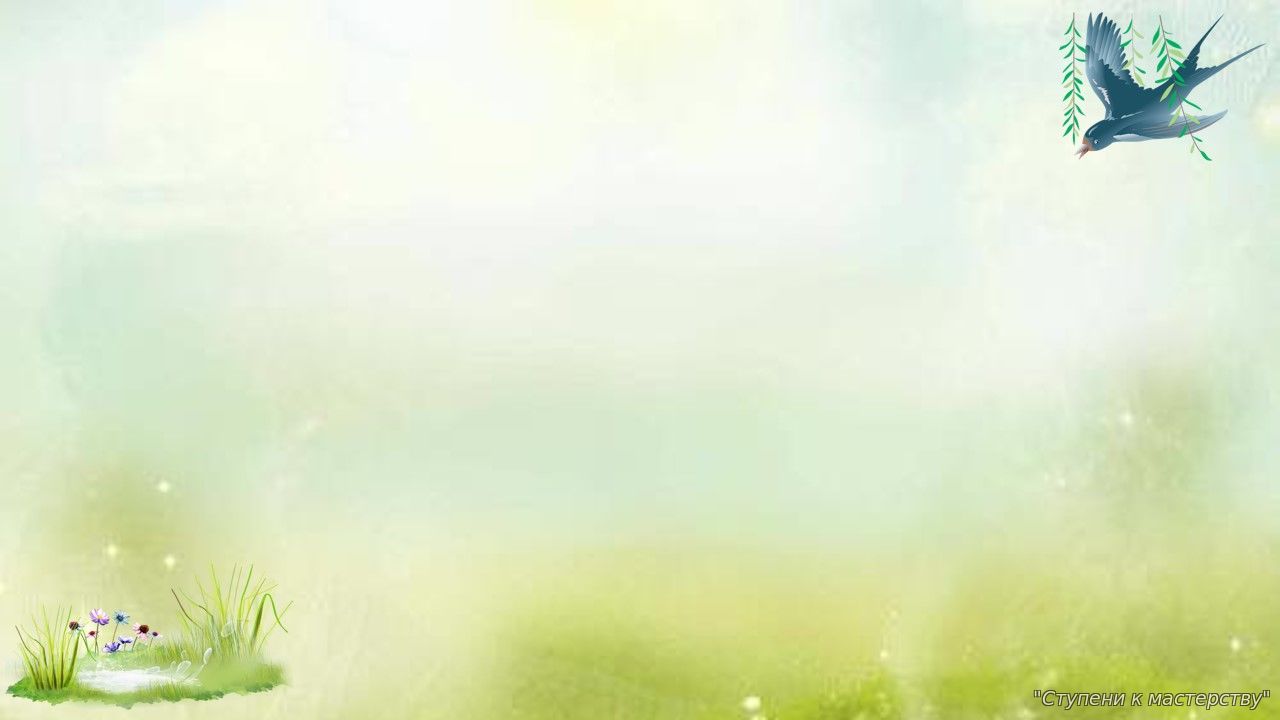 Индивидуальная работа
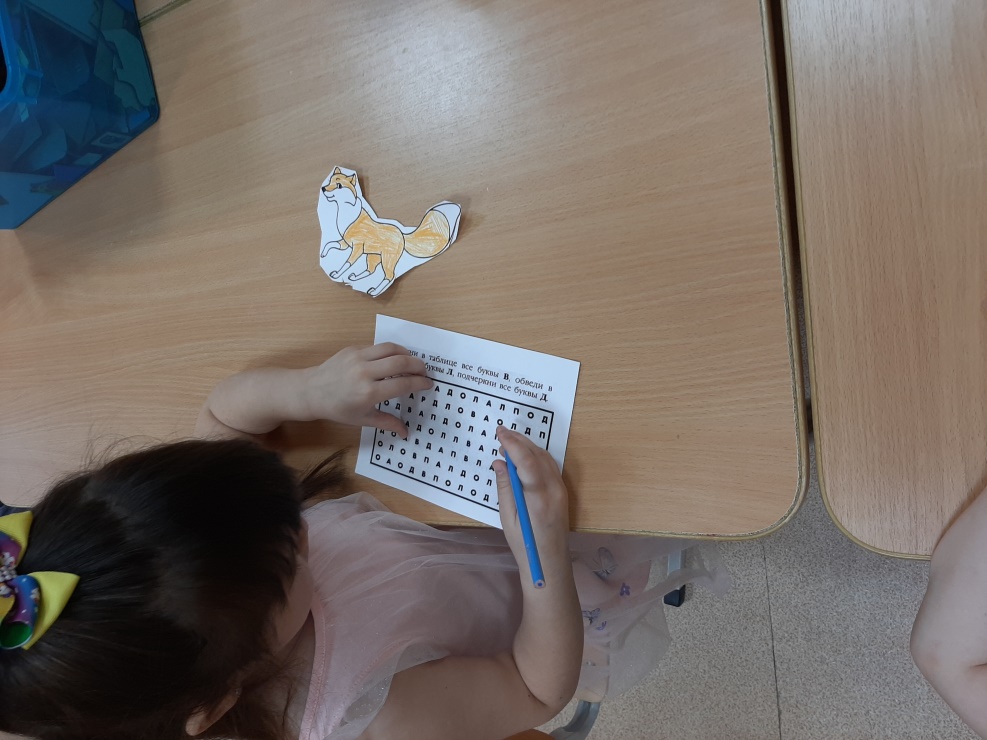 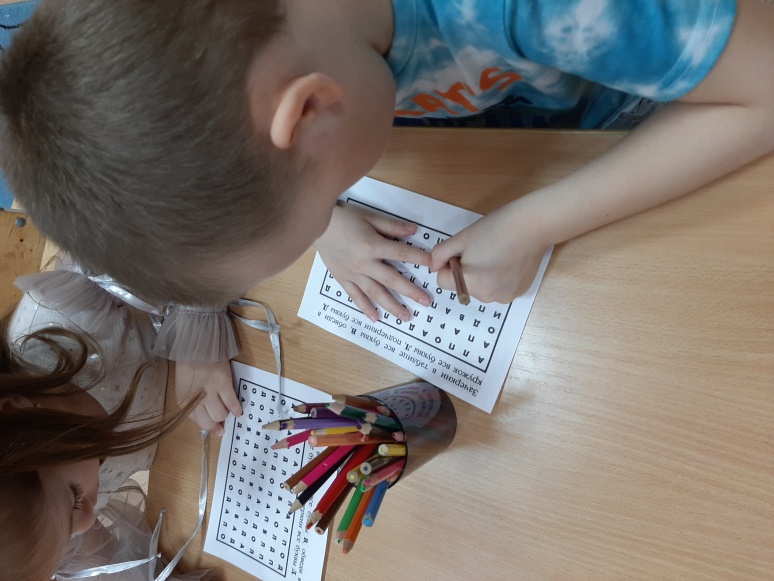 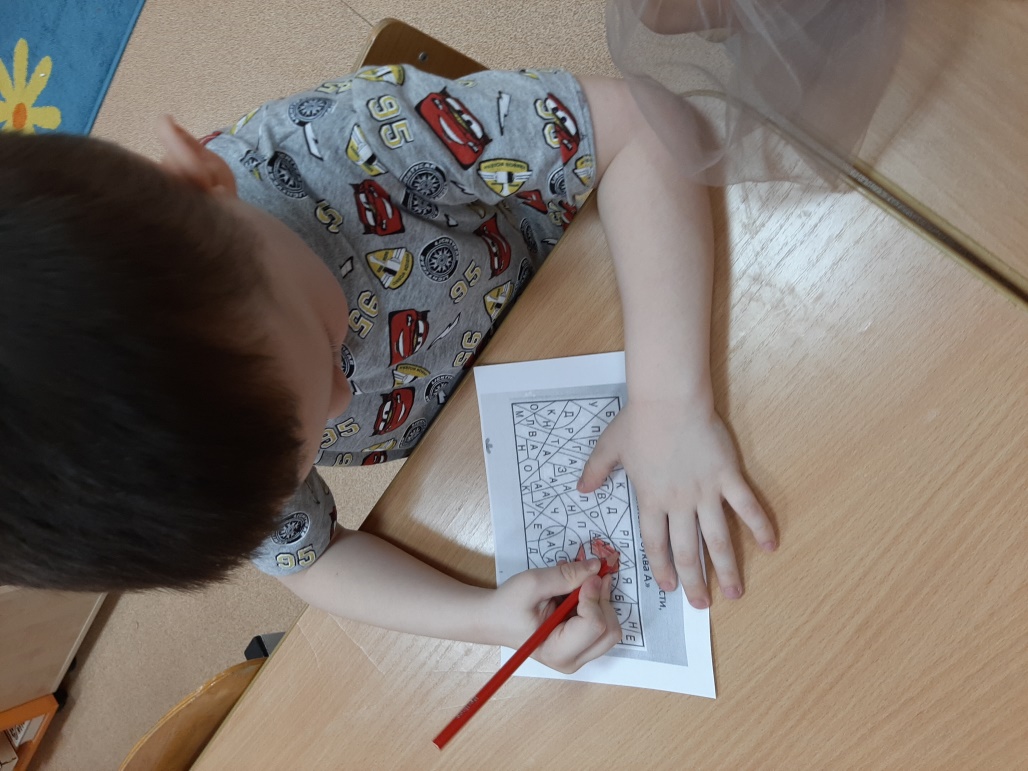 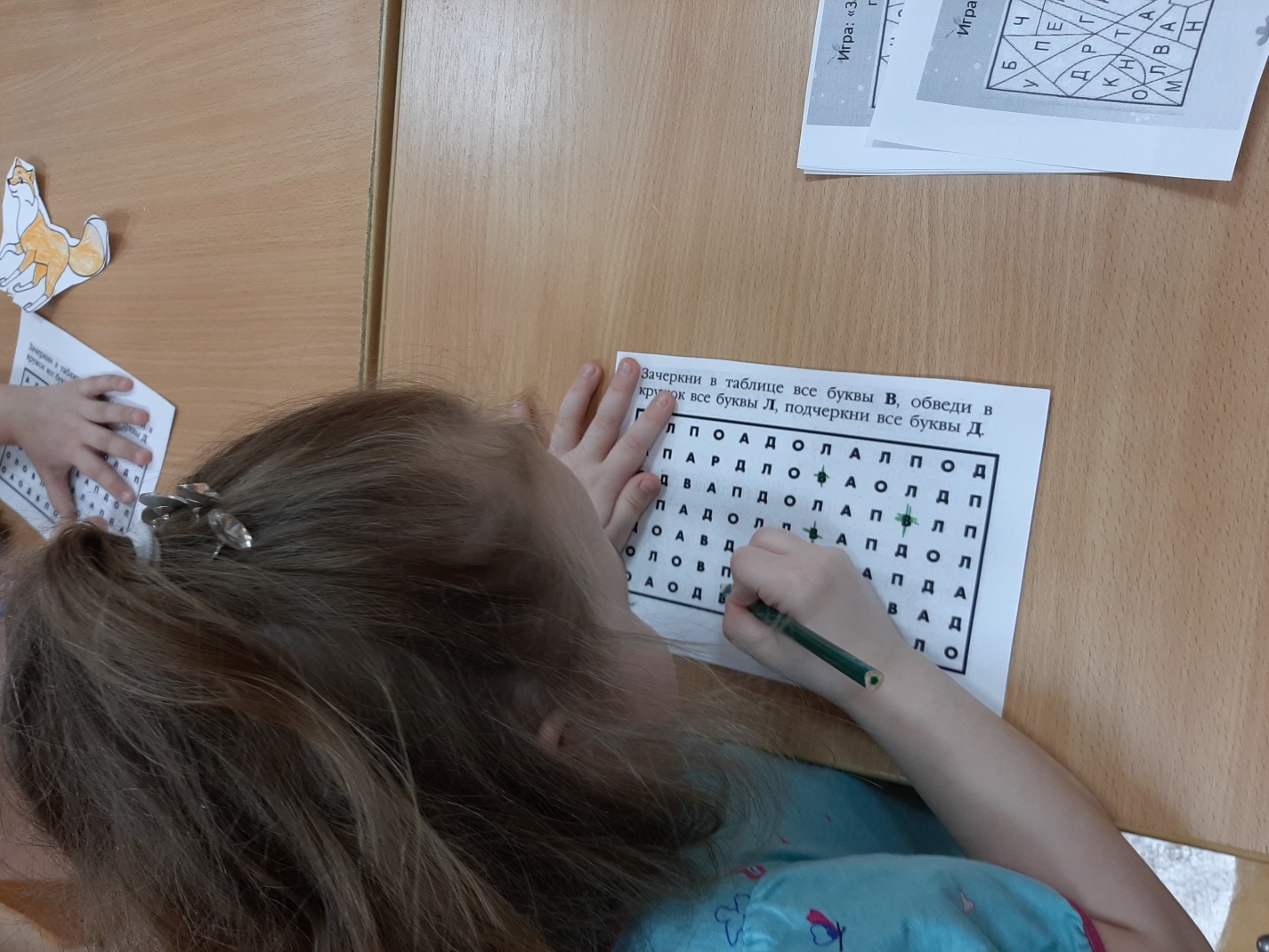 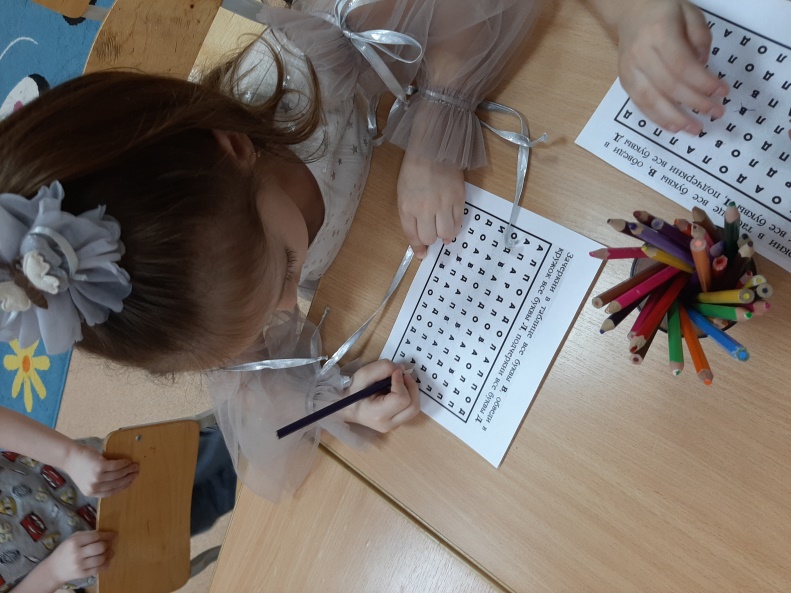 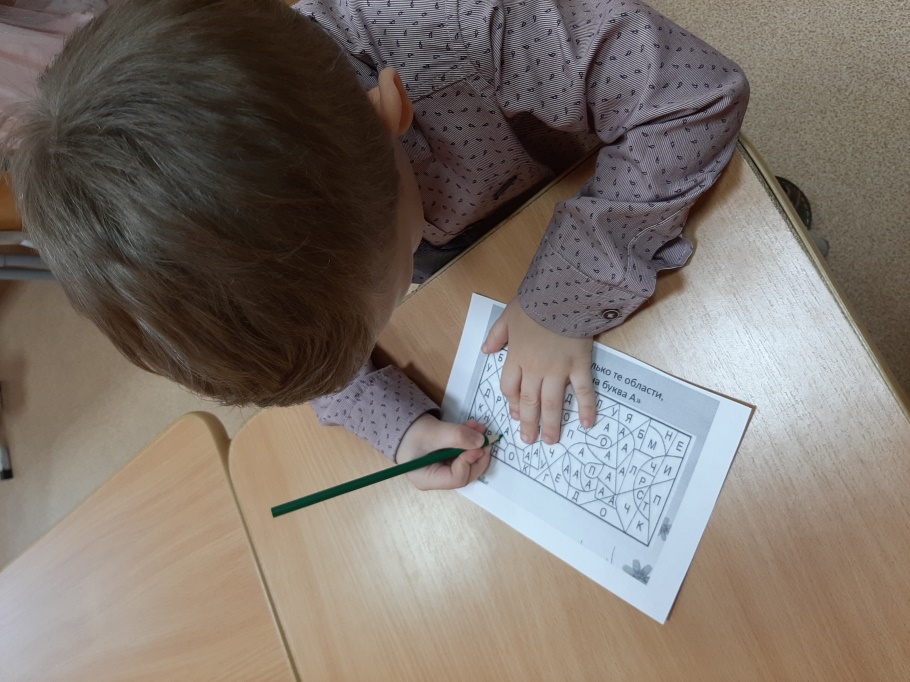 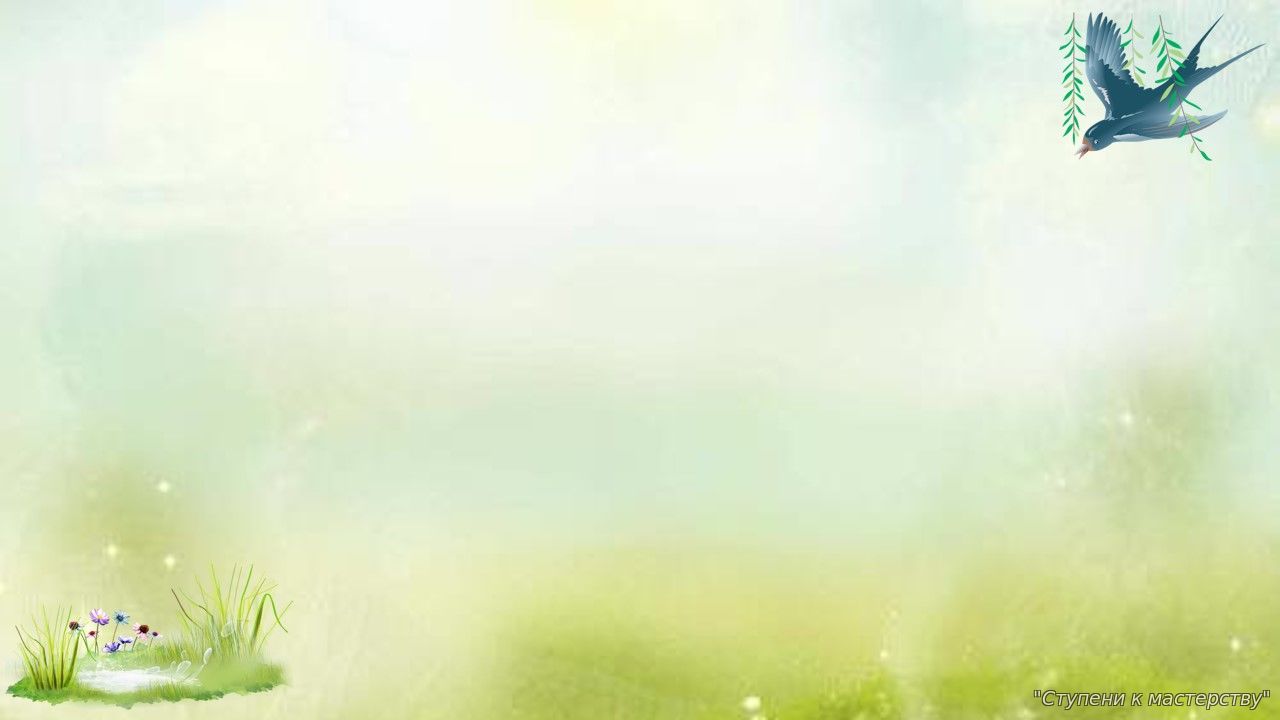 Индивидуальная работа
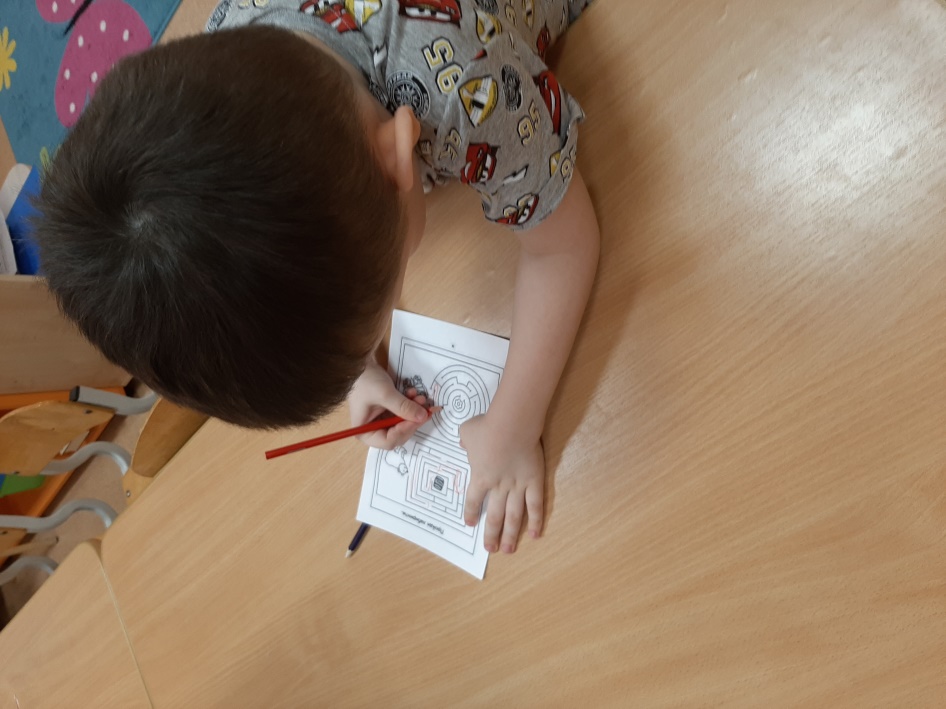 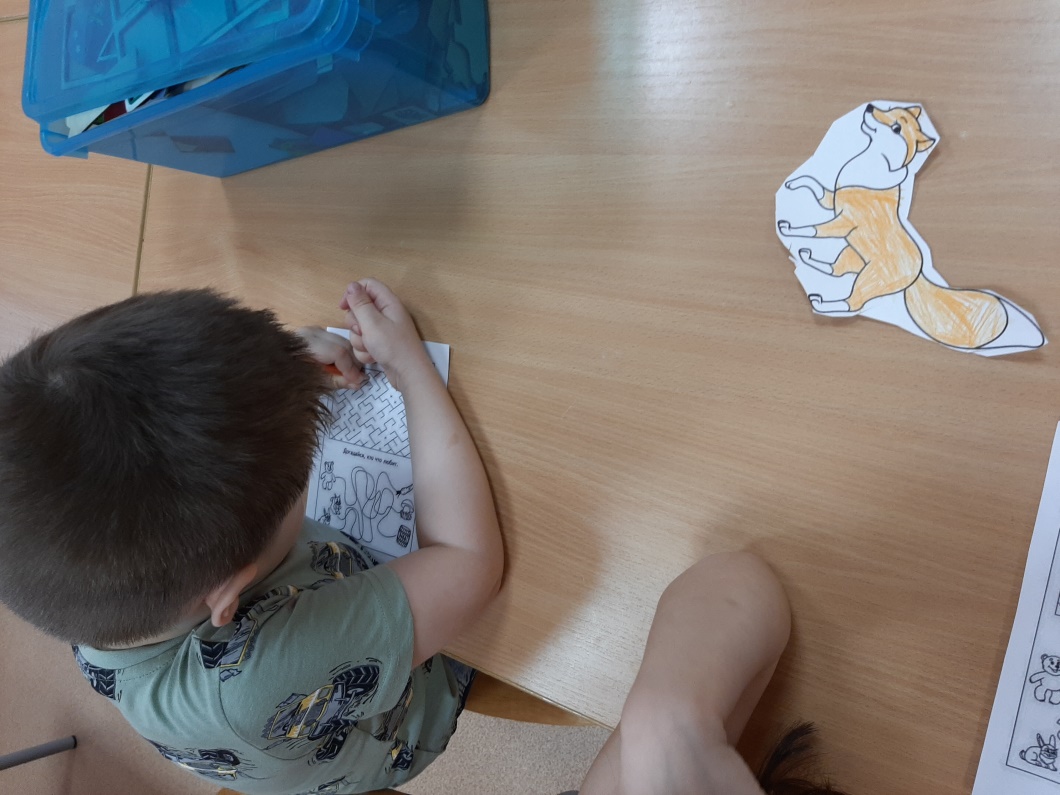 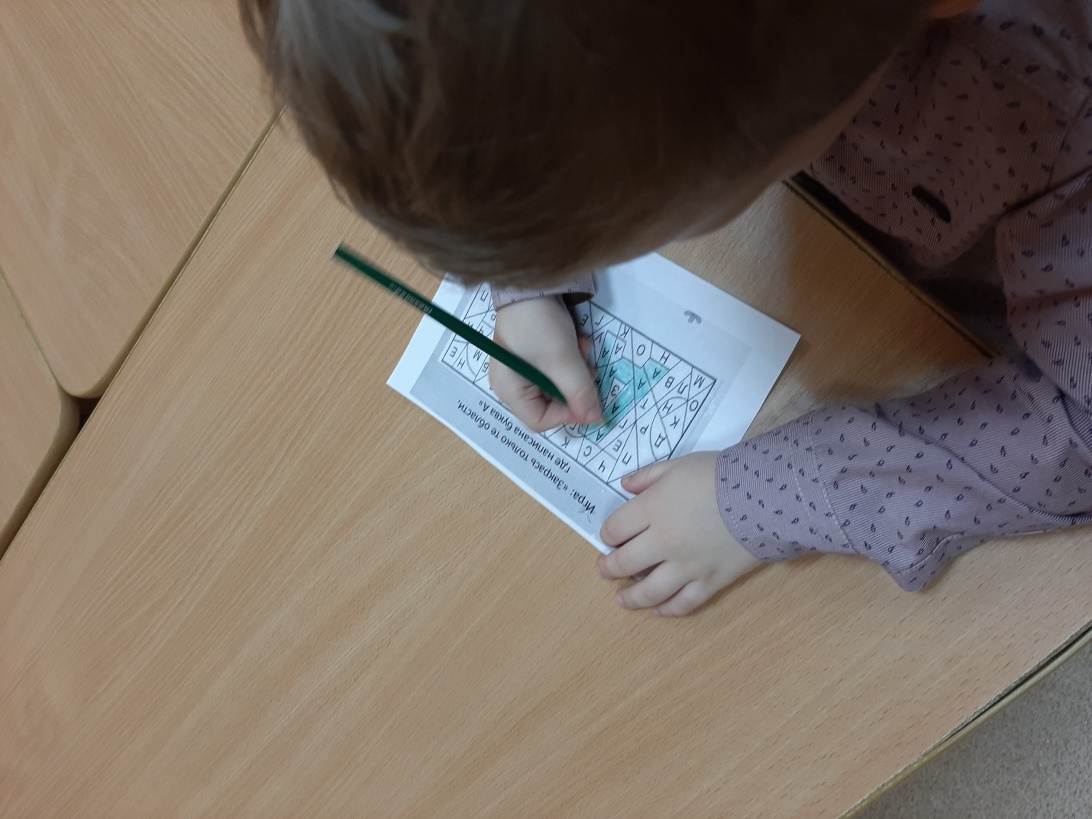 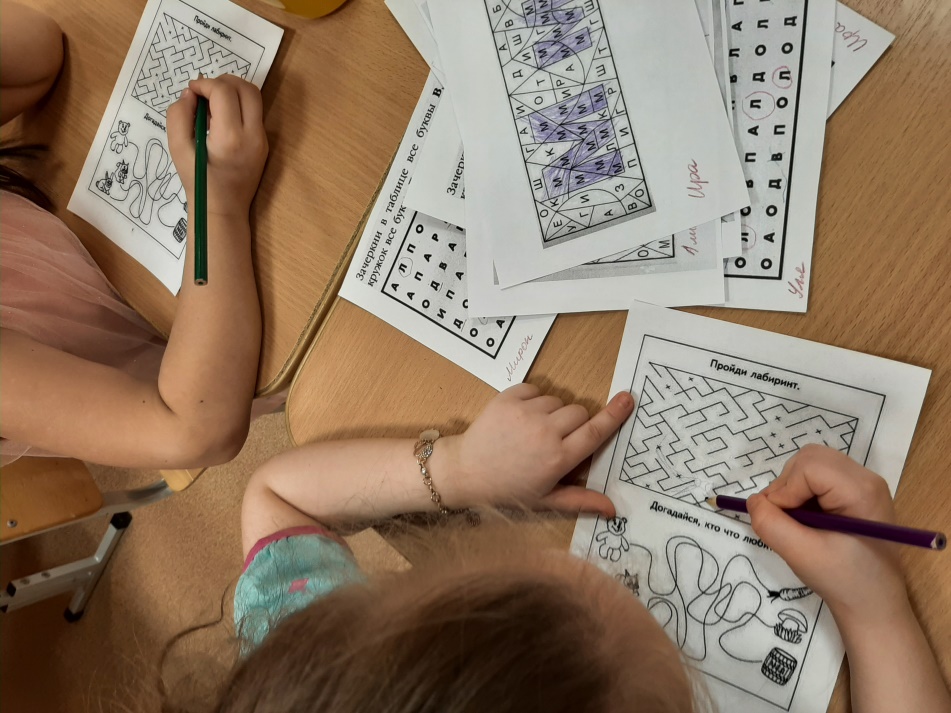 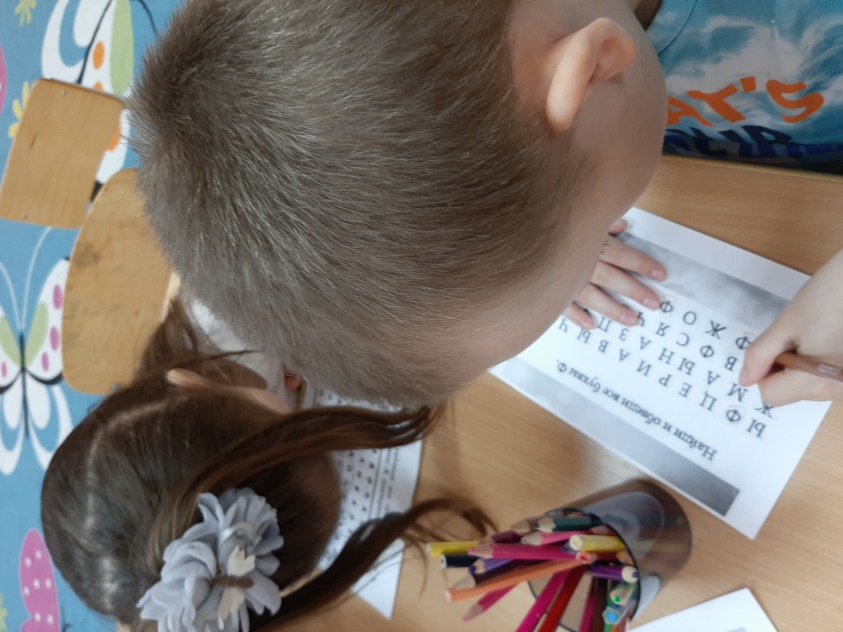 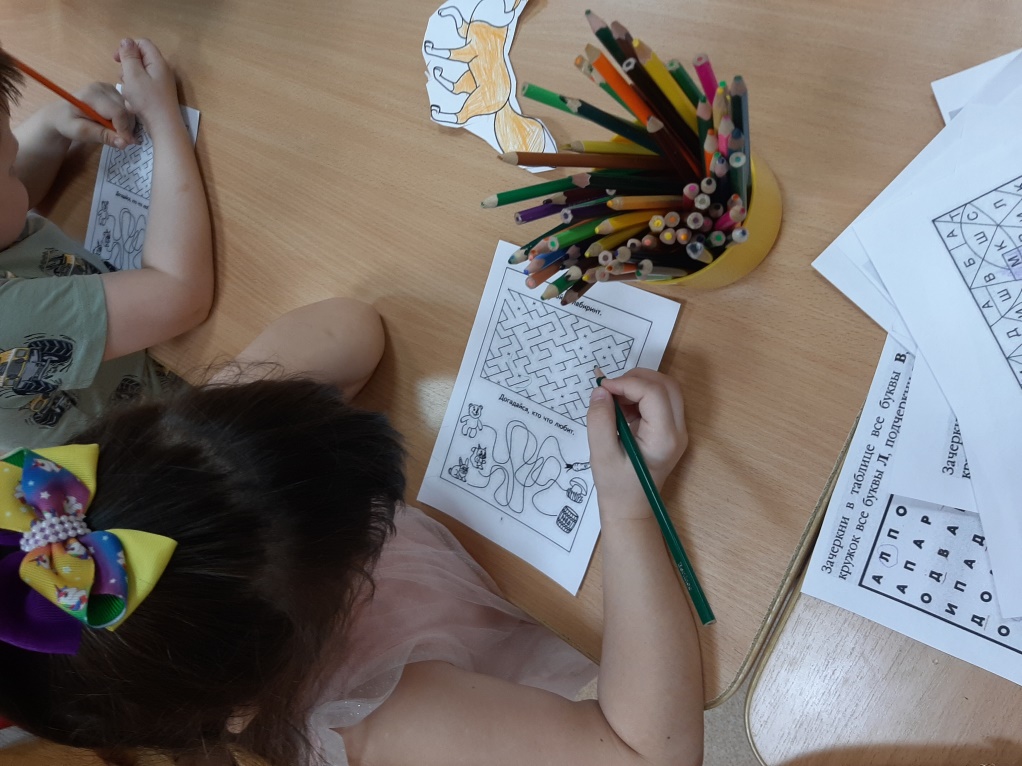 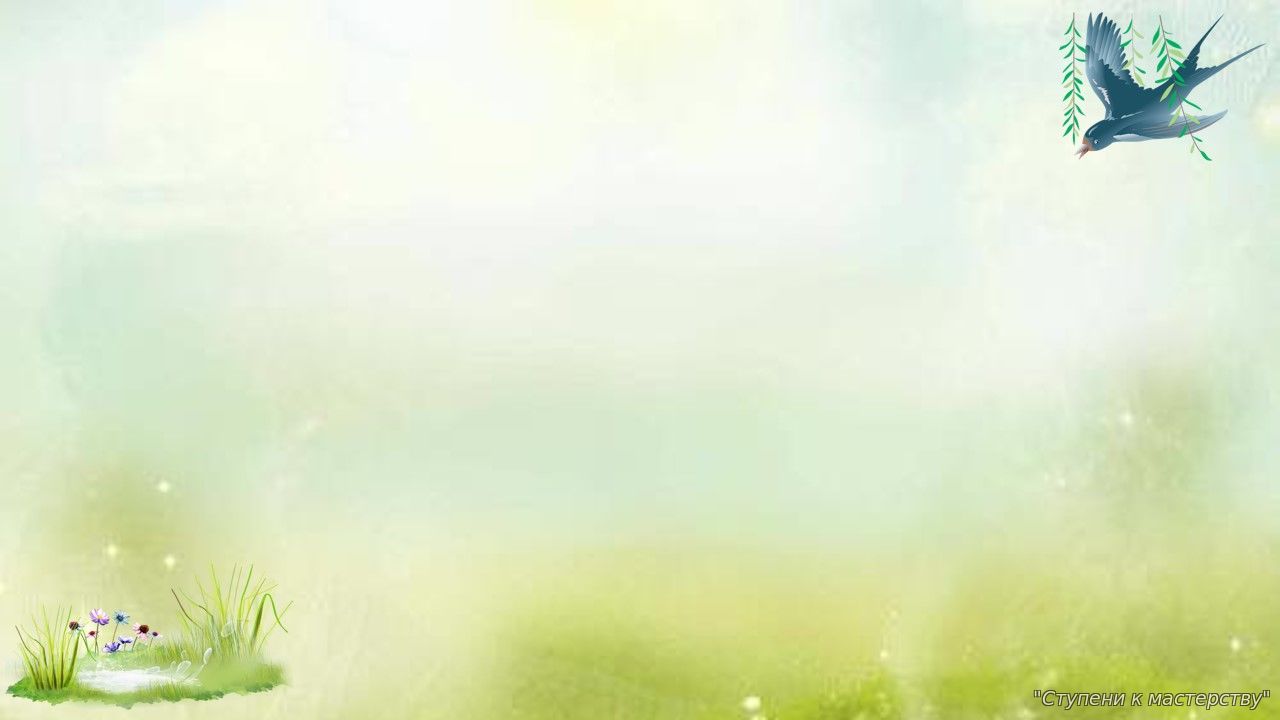 Физическая культура  и здоровьесбережение
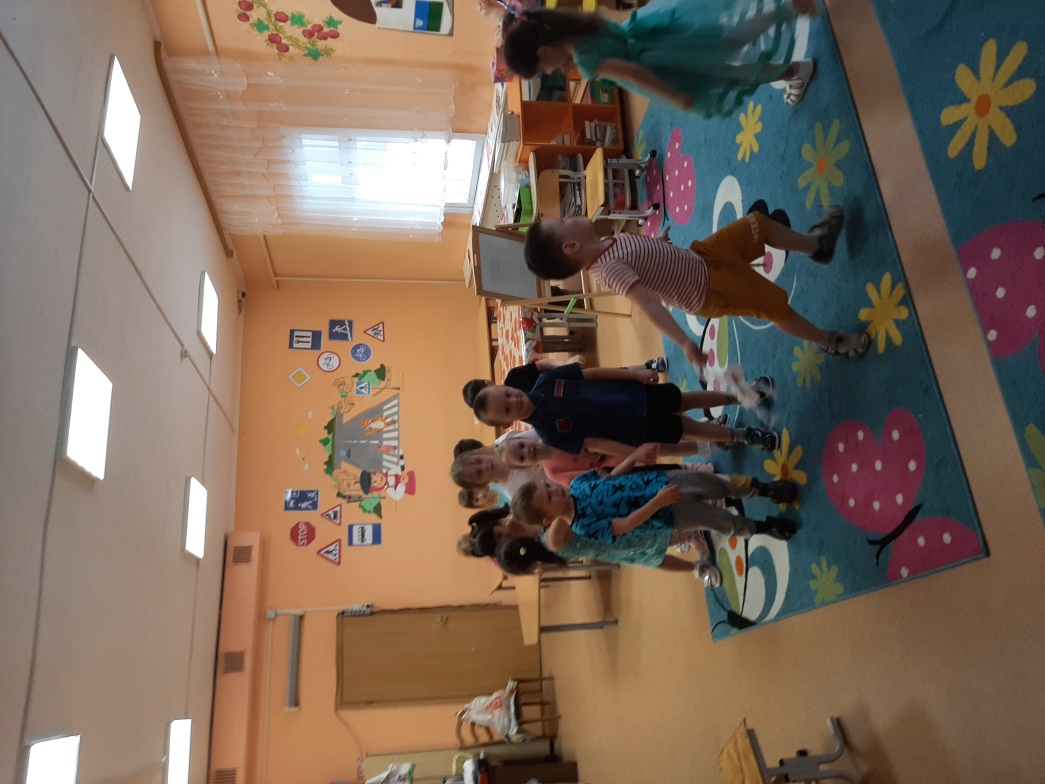 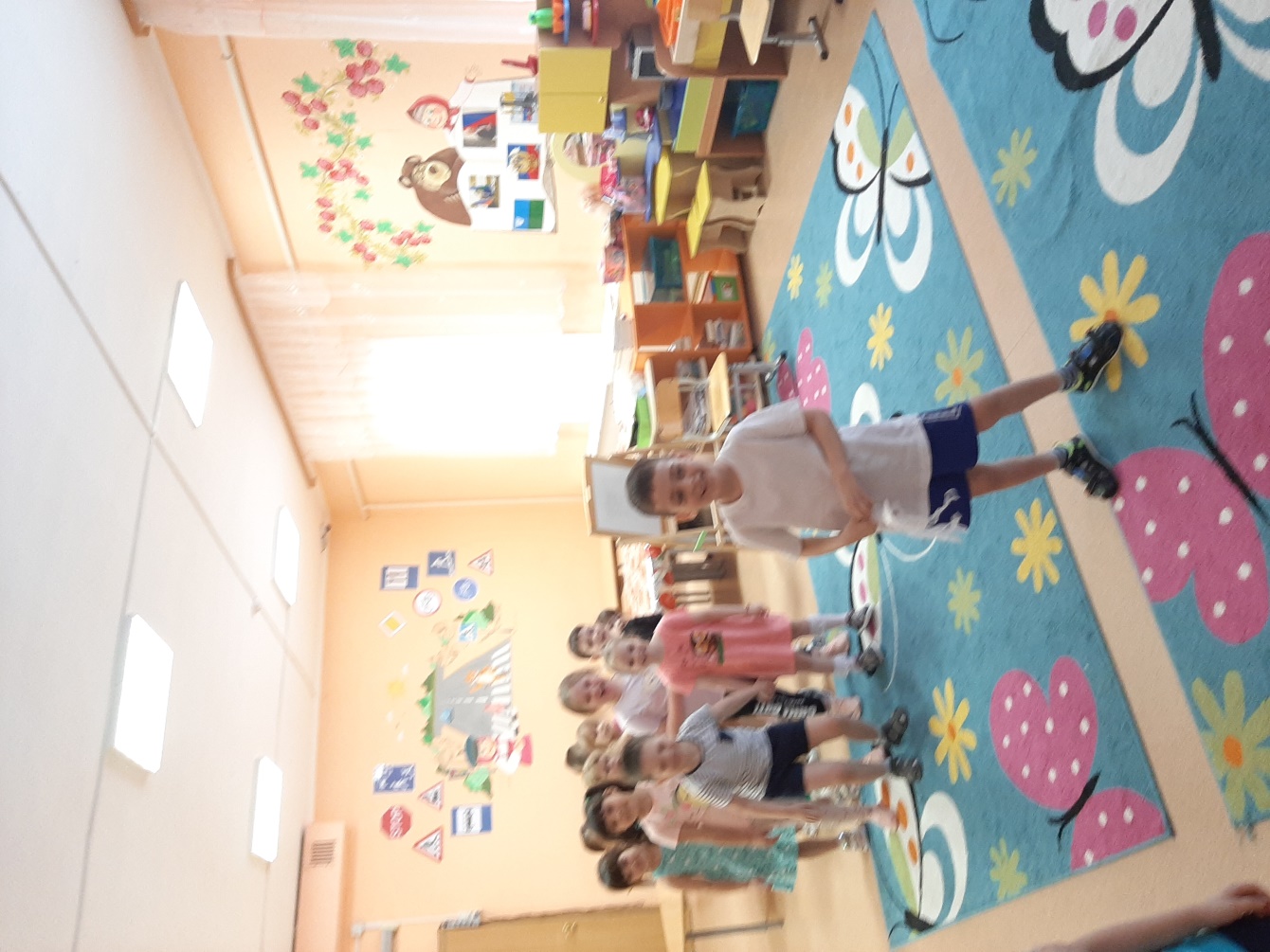 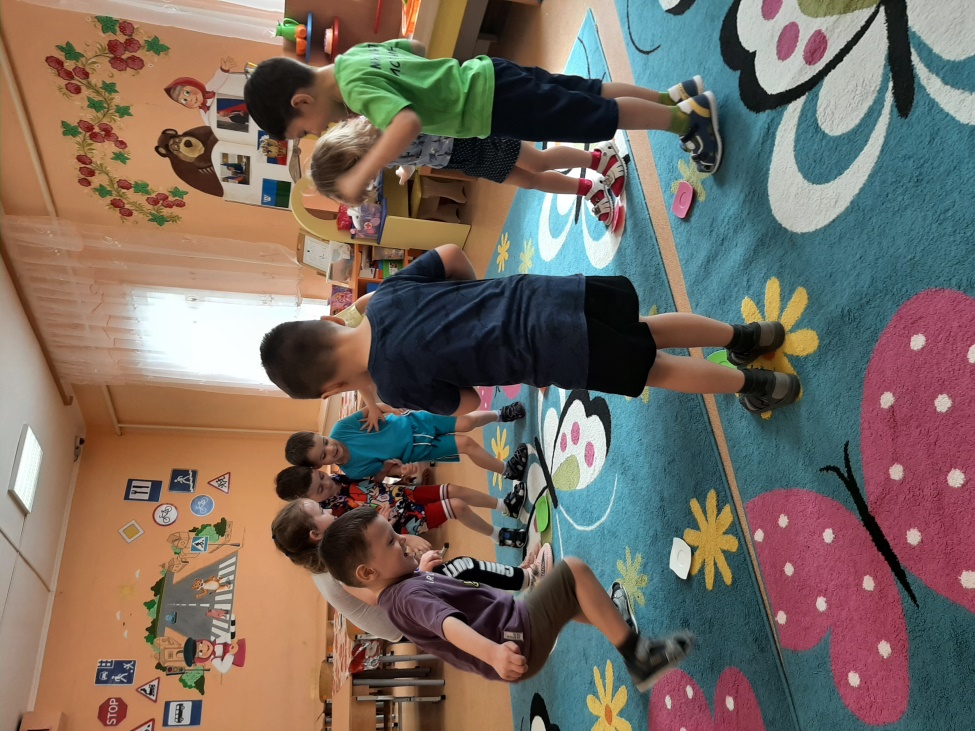 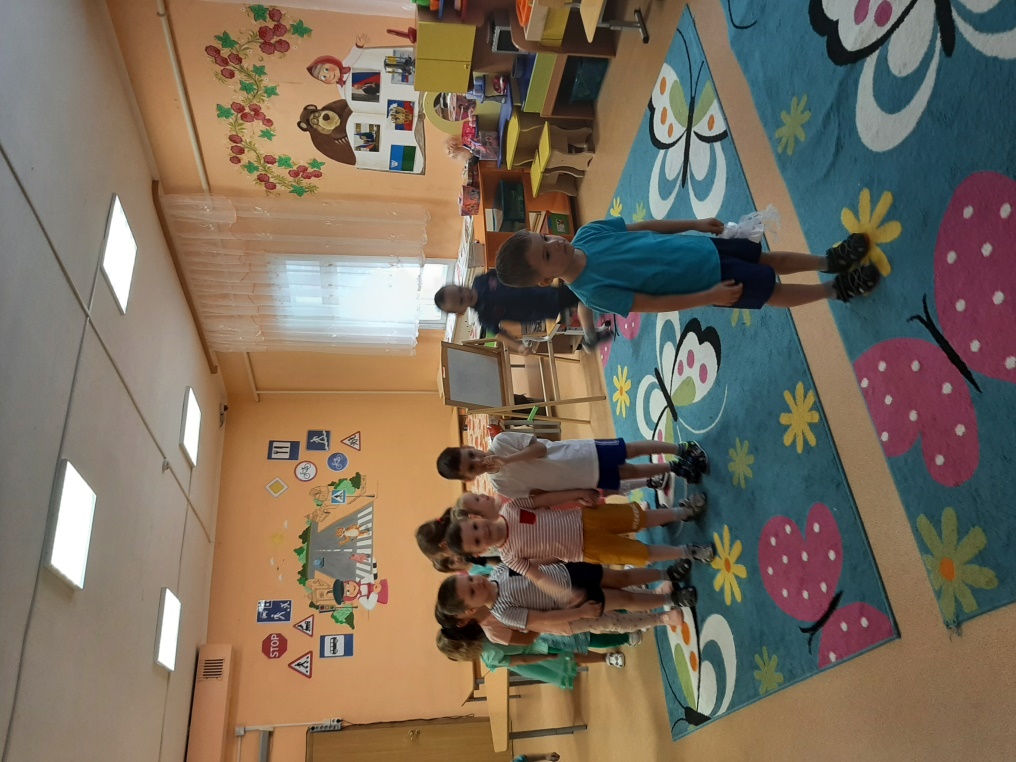 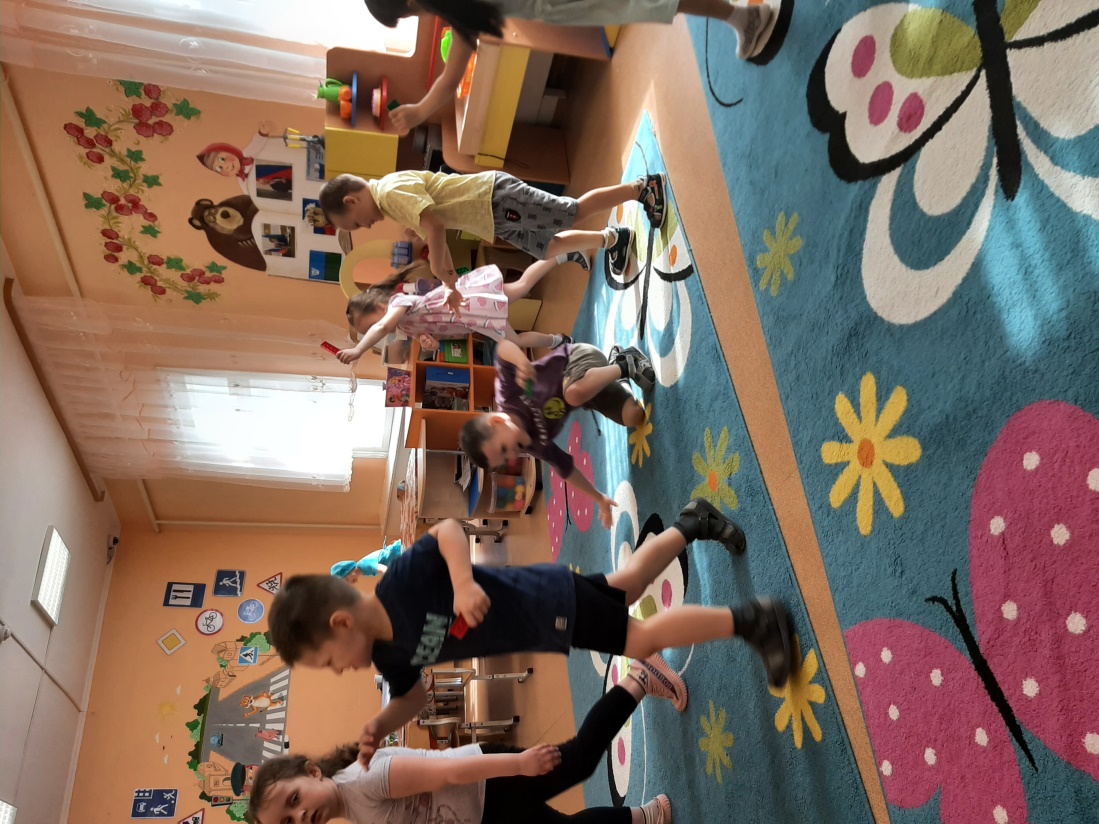 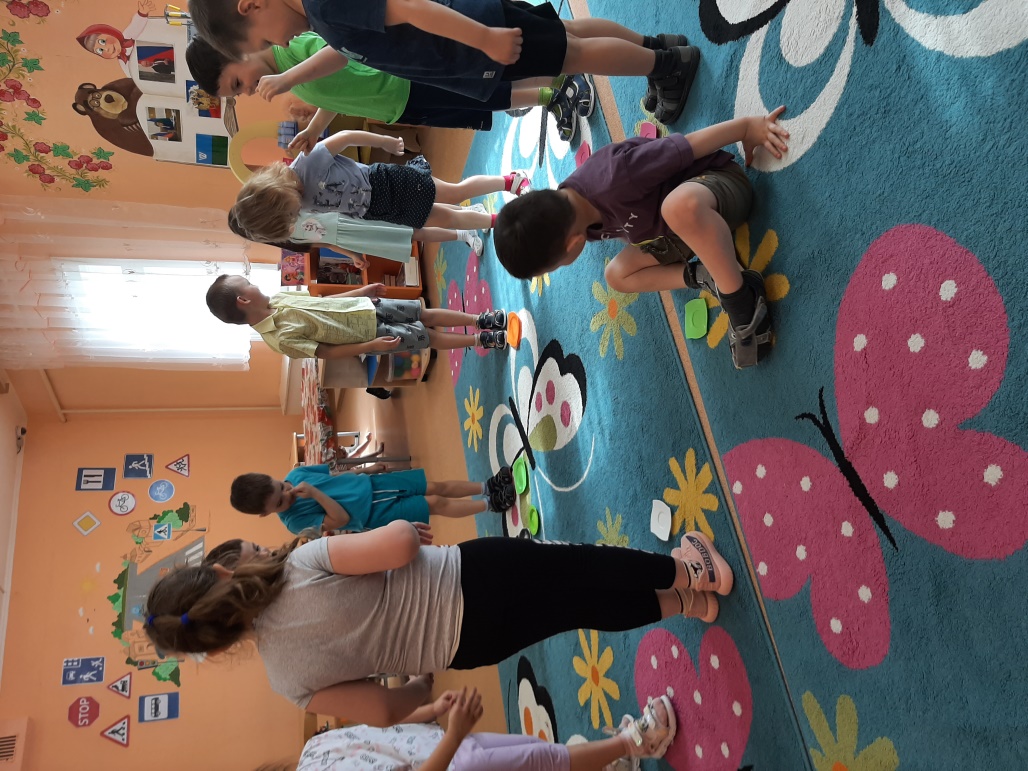 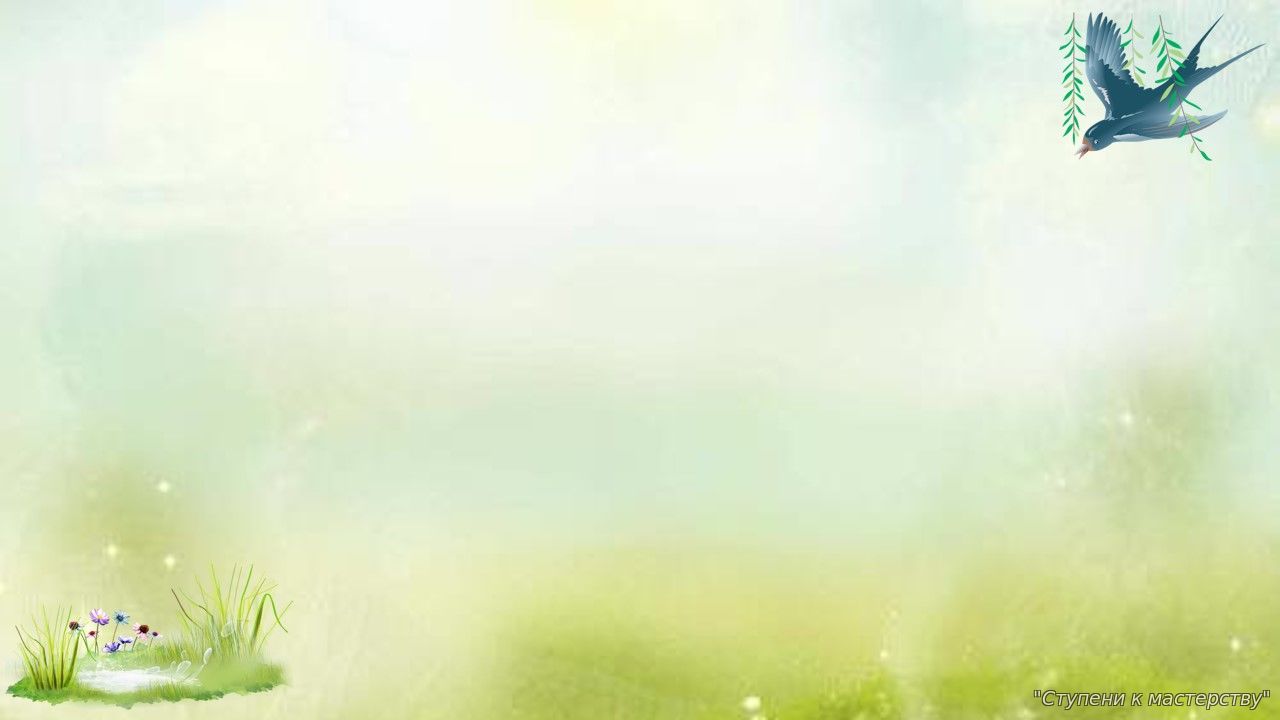 Физическая культура  и здоровьесбережение
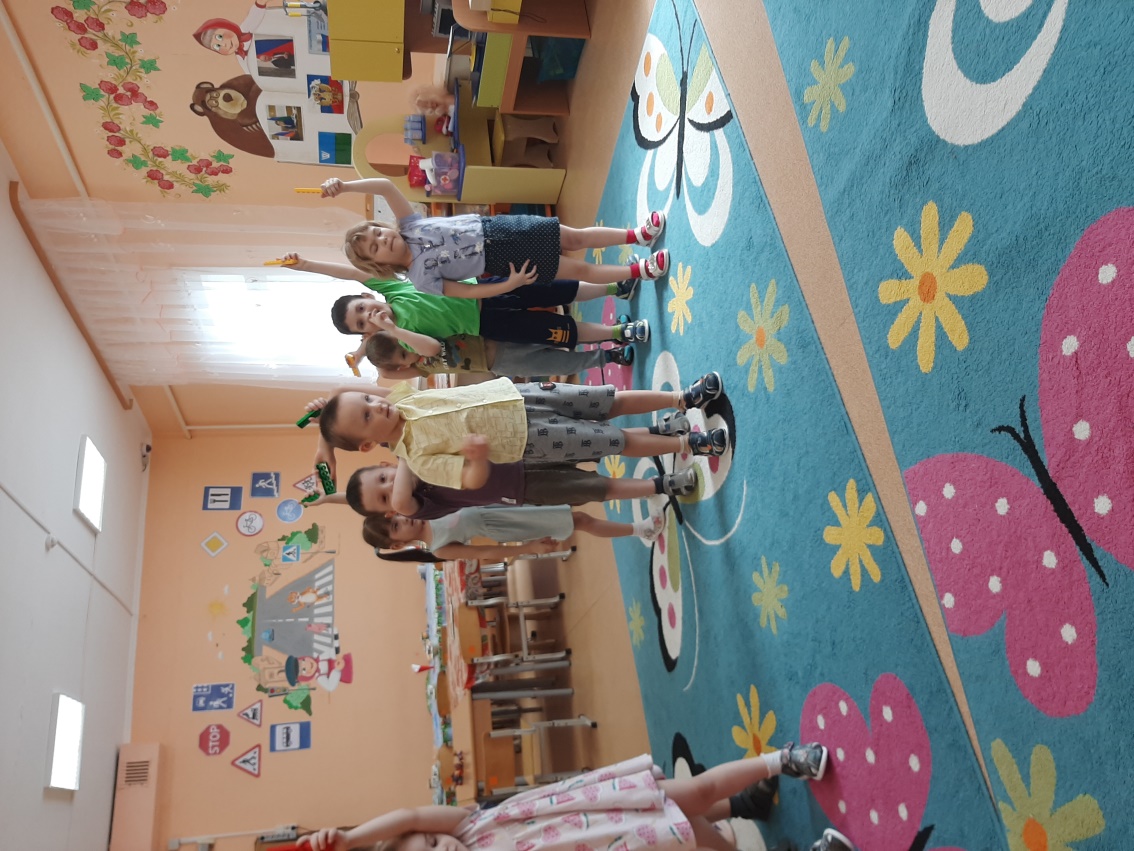 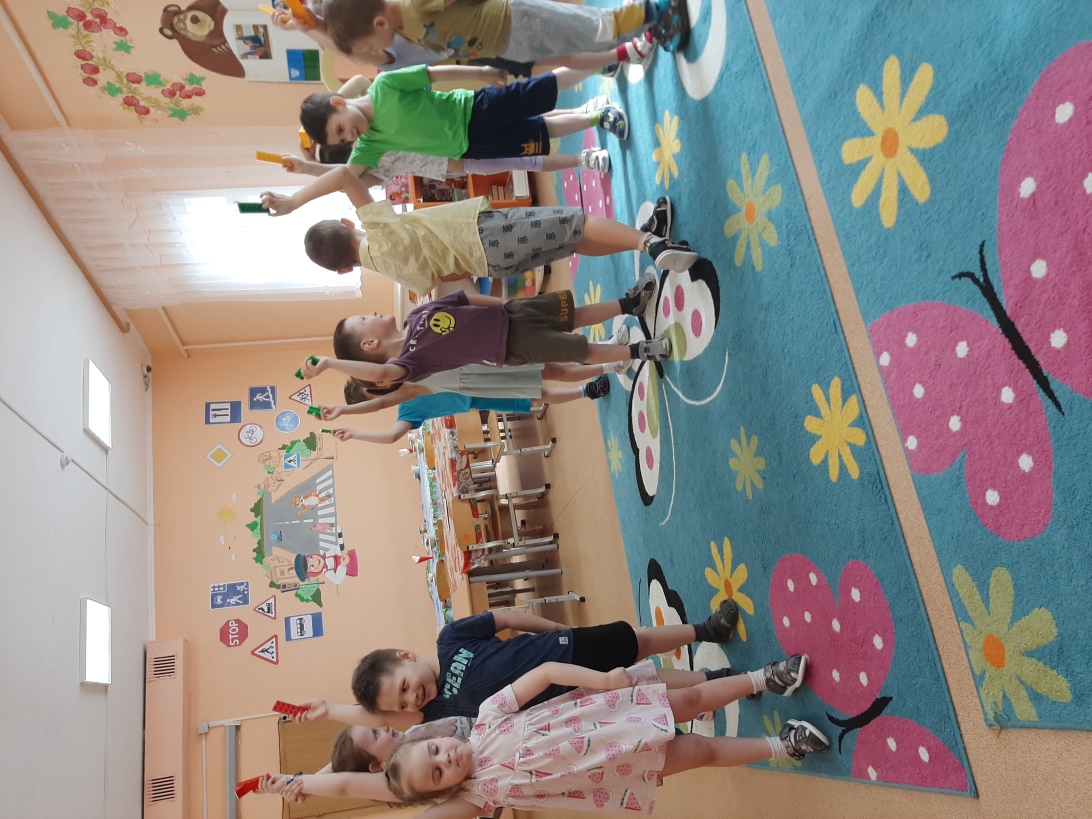 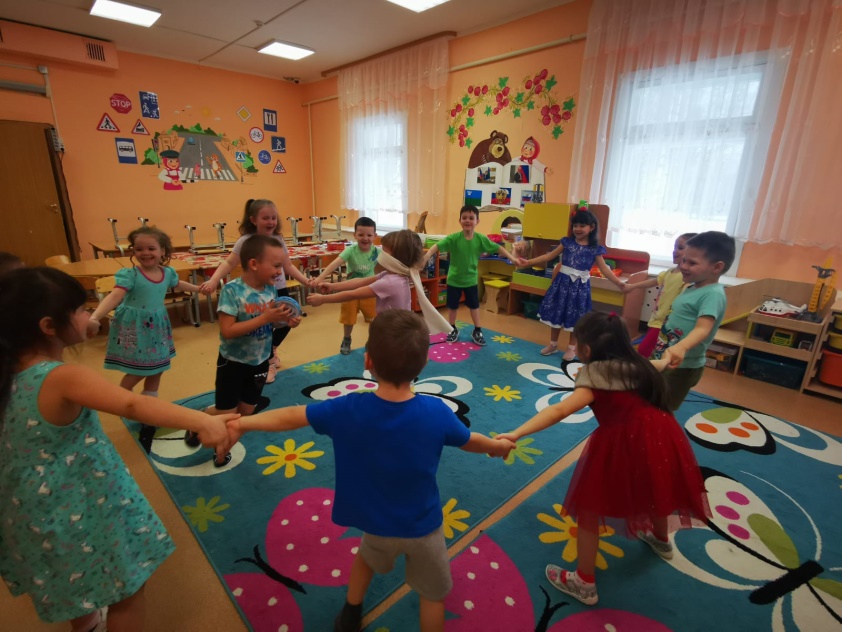 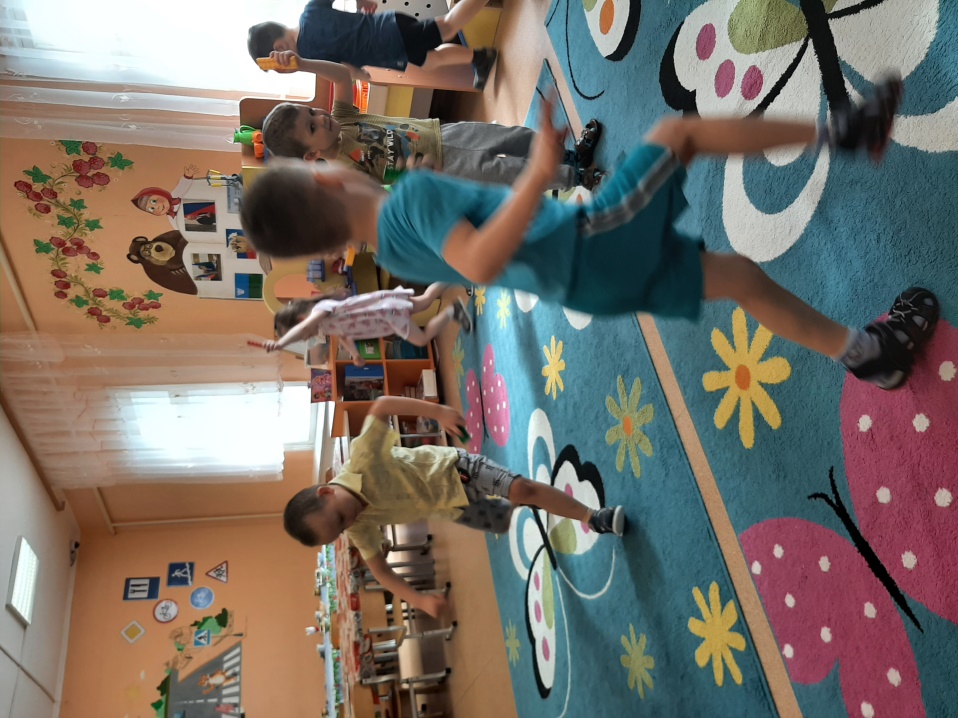 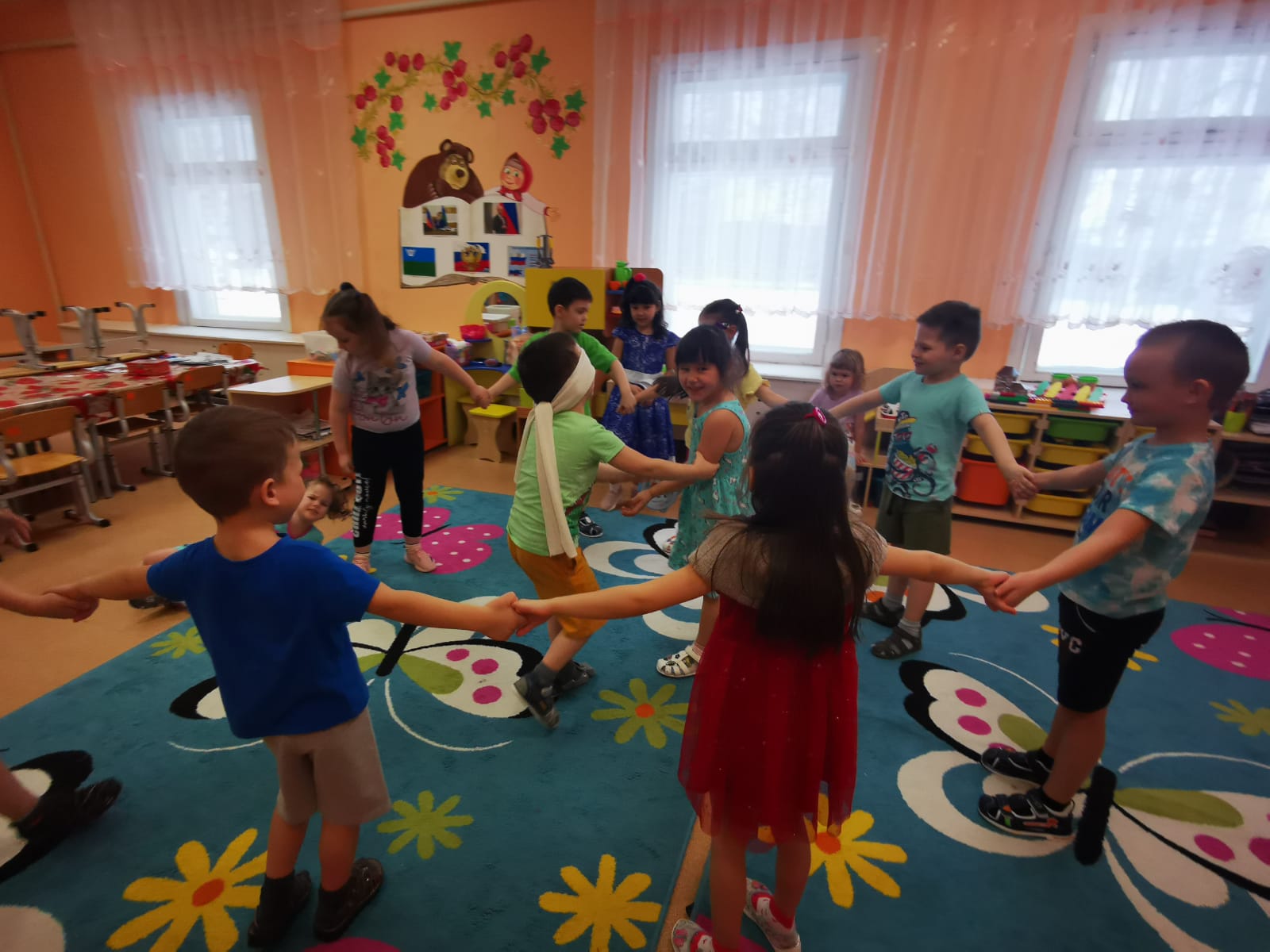 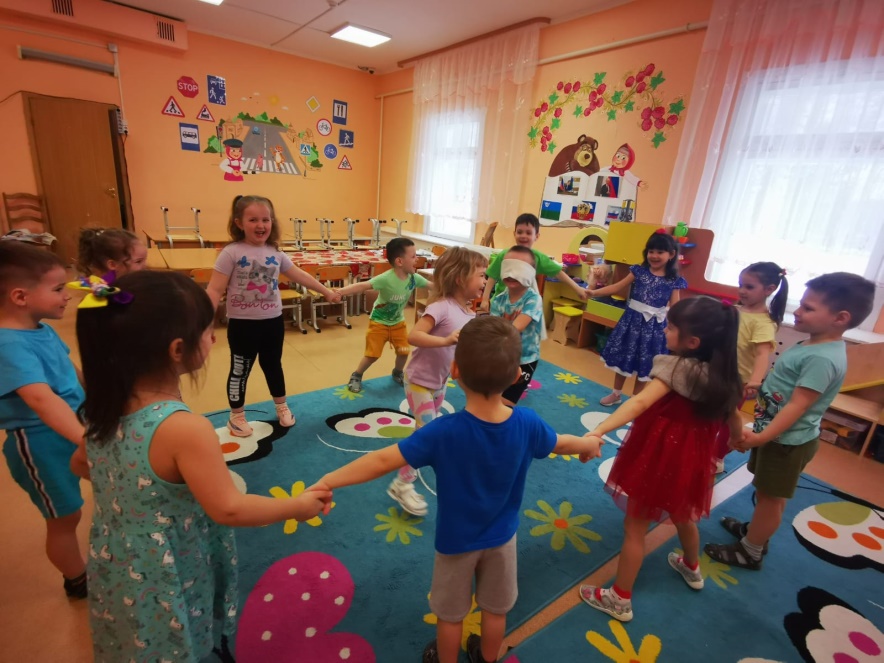